٣
صفحة  ١٠٠
الفصل
الضرب
الفصل الثالث:الضرب
٣-٧ خصائص الضرب
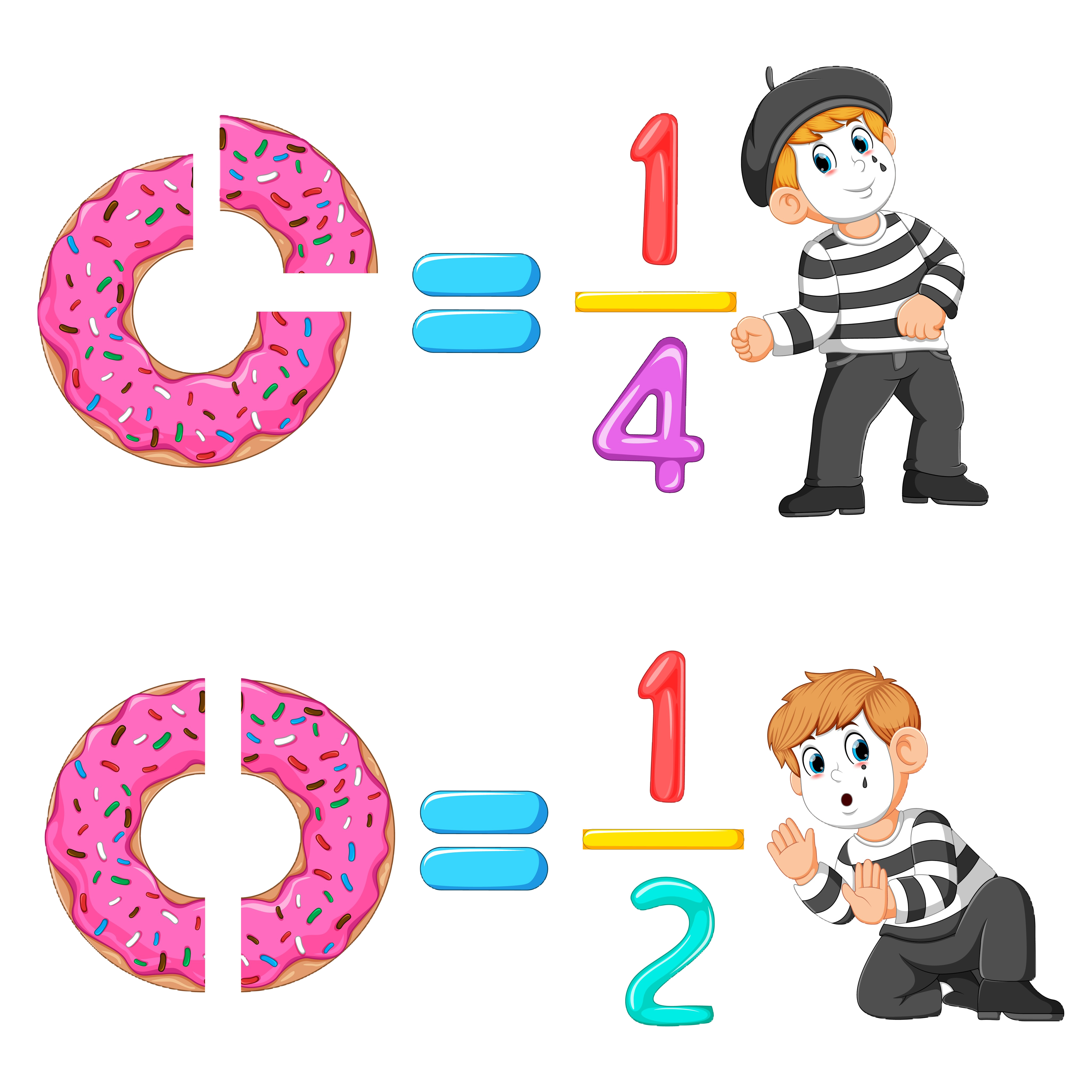 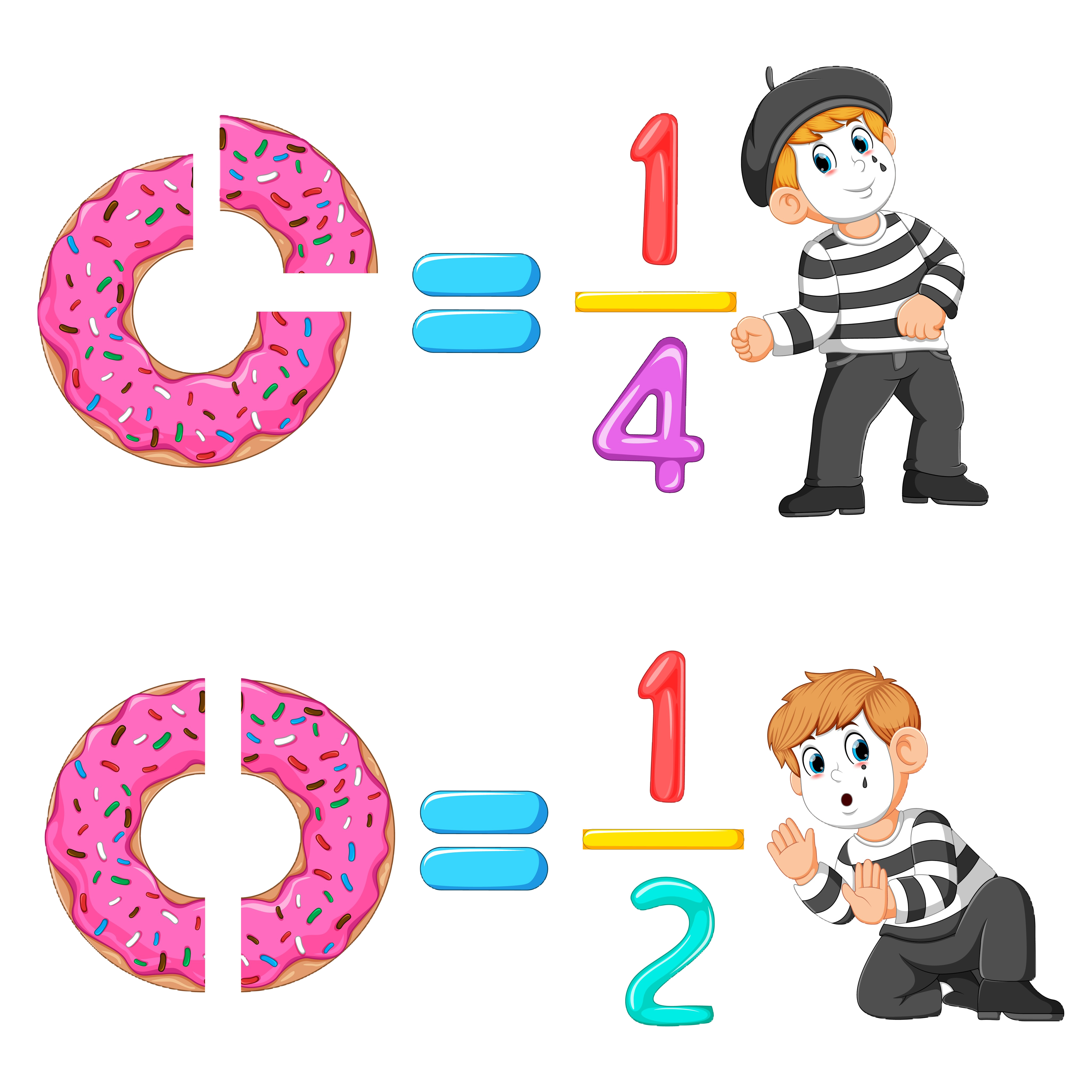 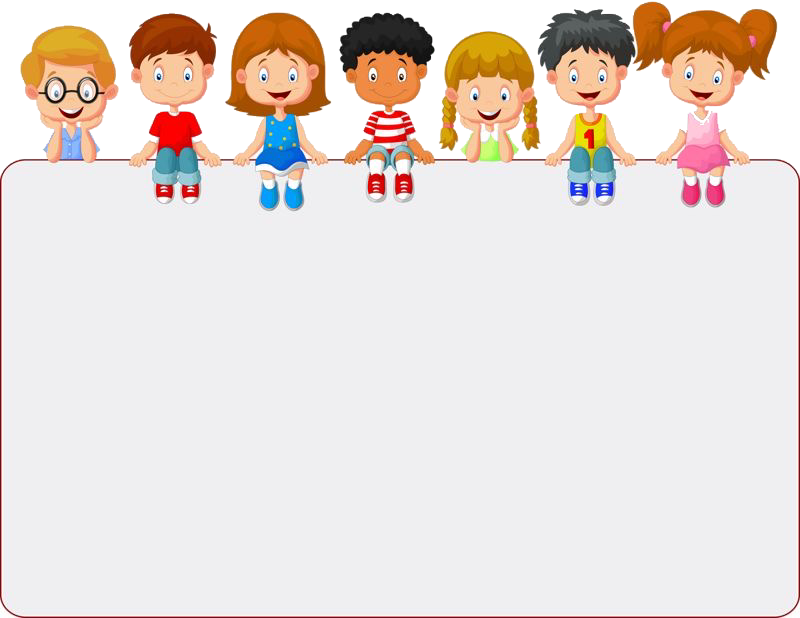 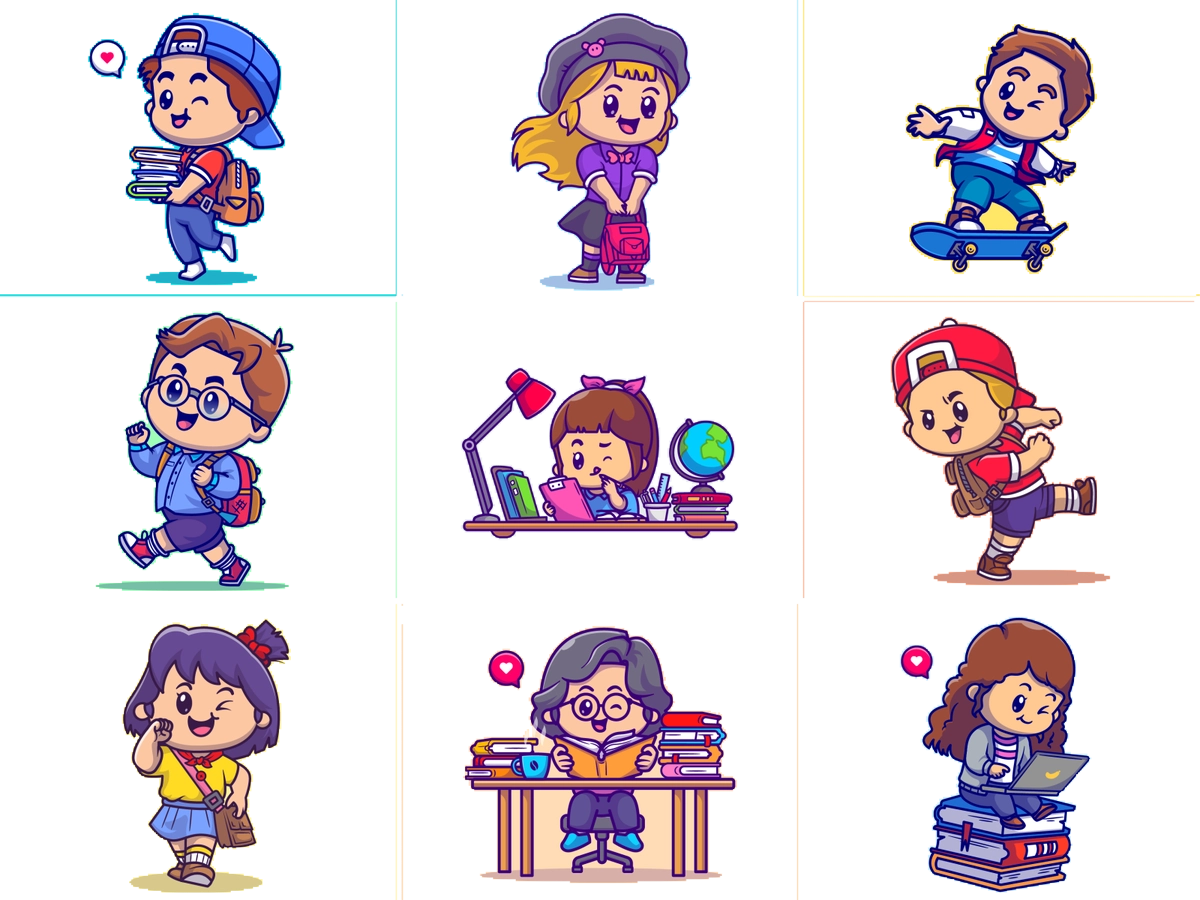 جدول التعلم
ماذا أعرف
ماذا تعلمت
ماذا أريد أن أعرف
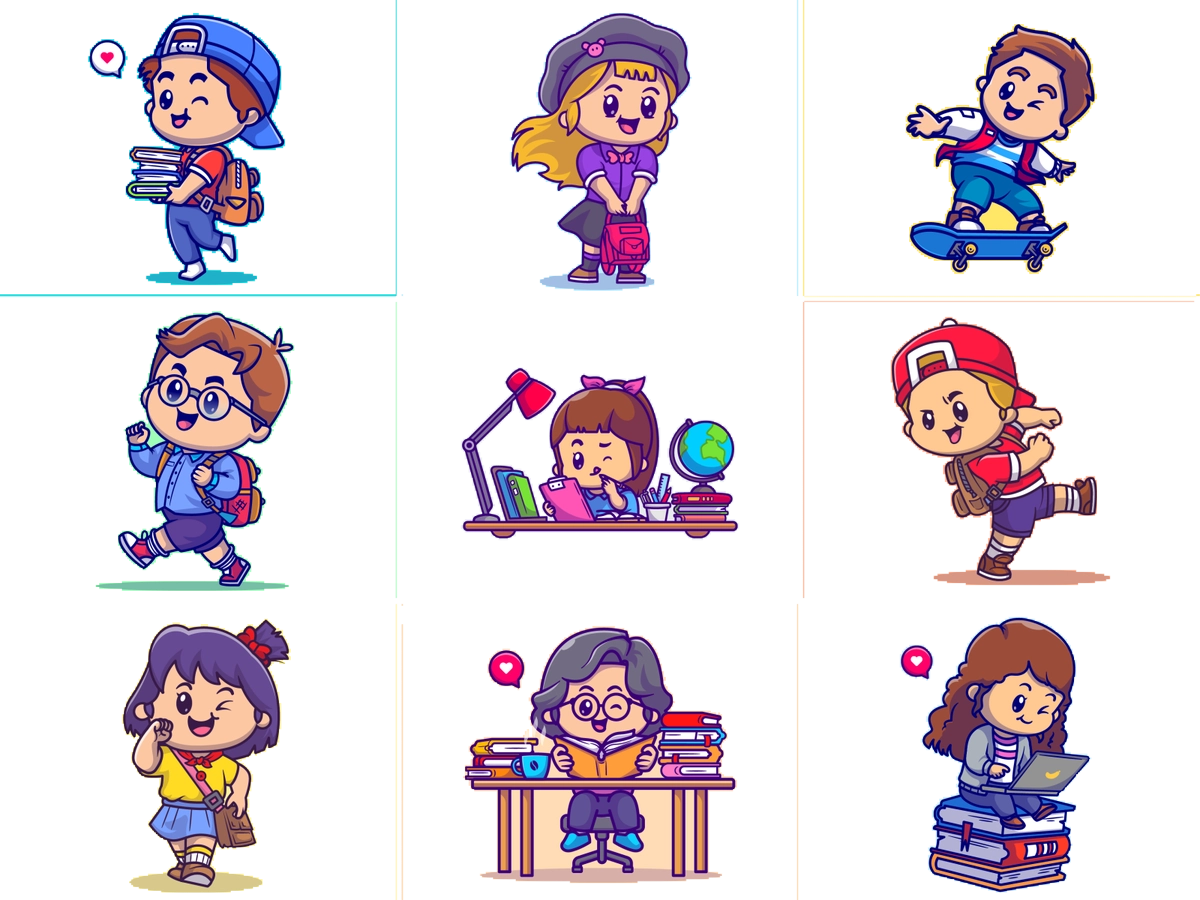 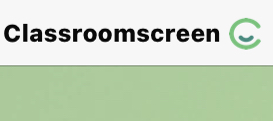 أدوات
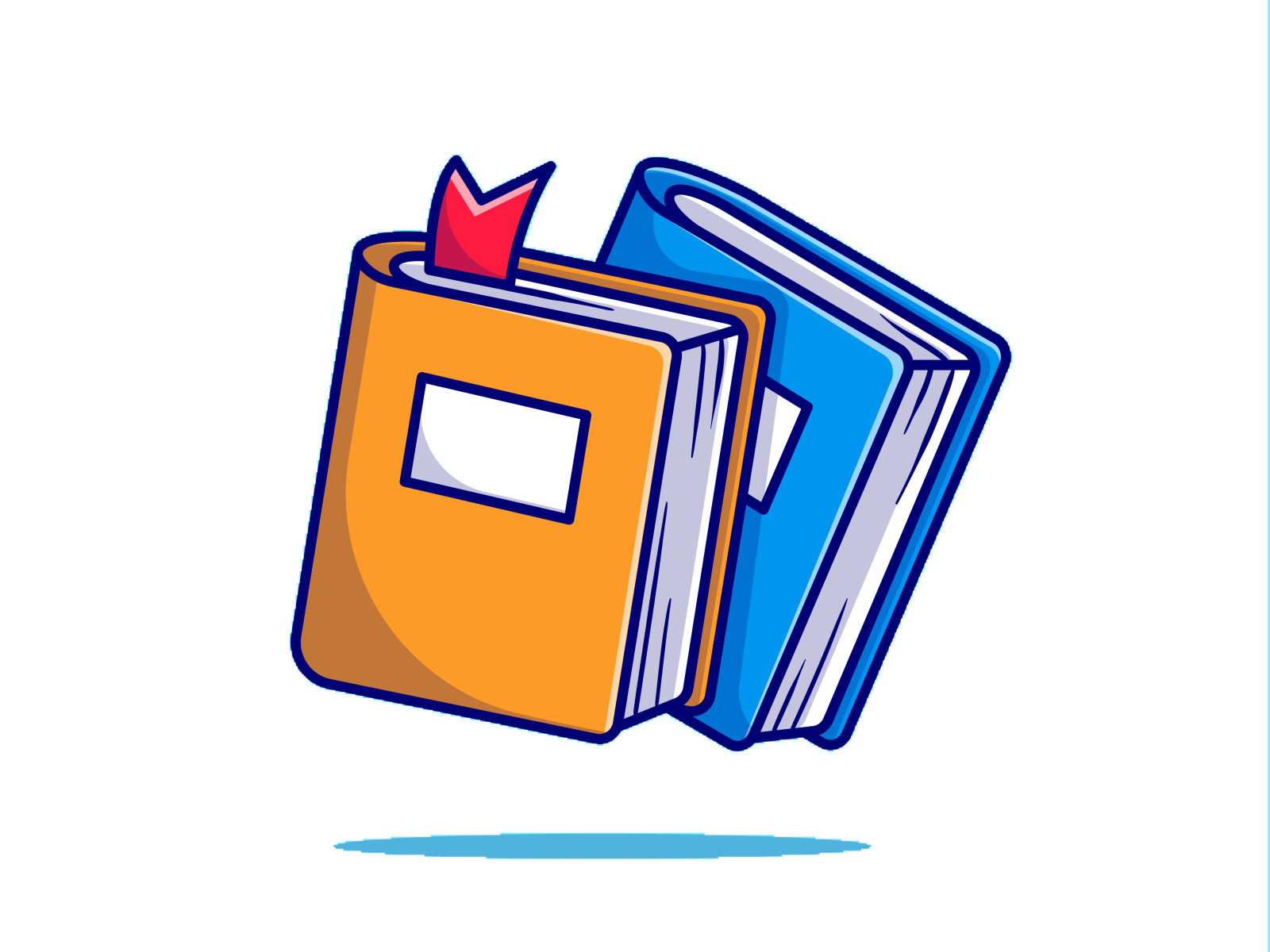 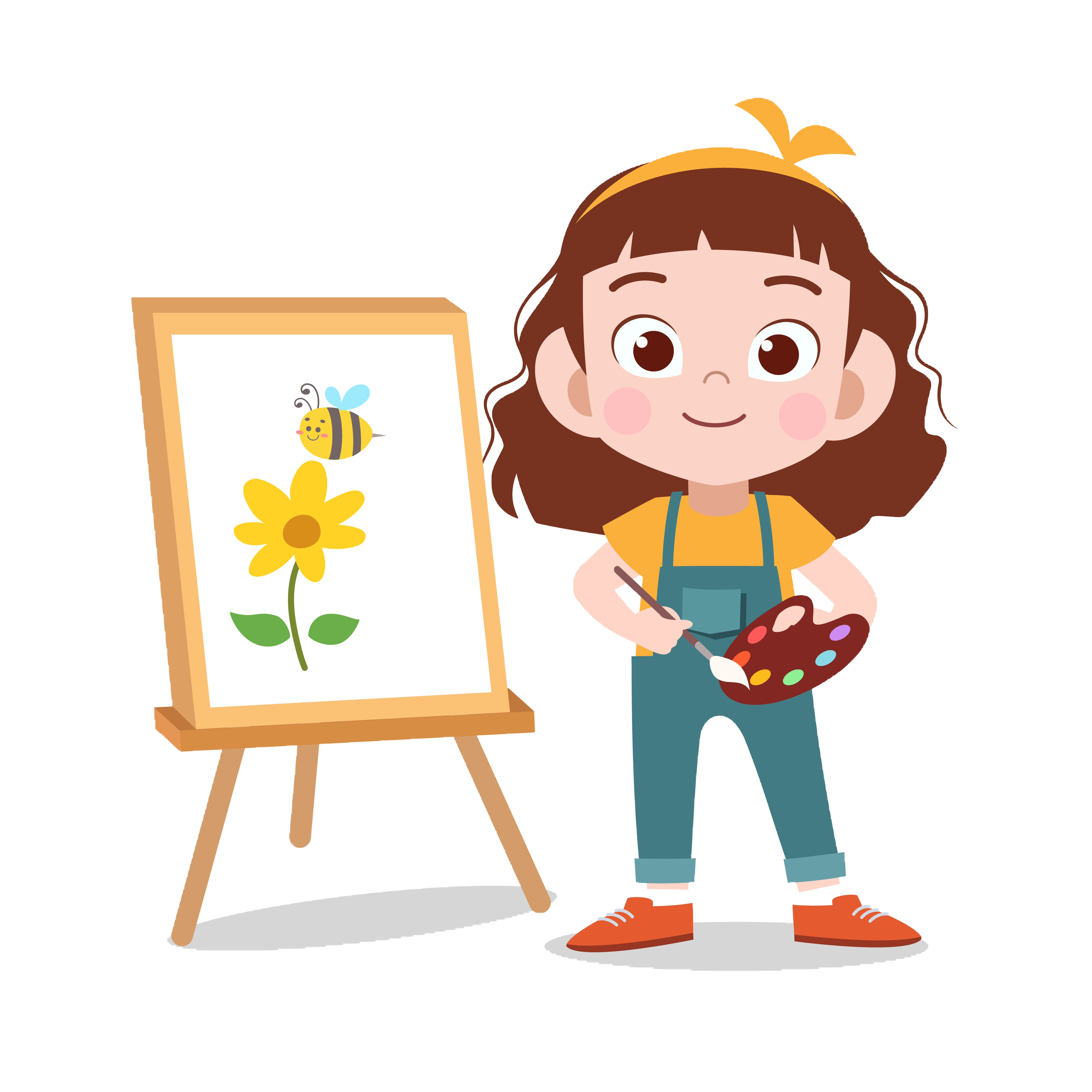 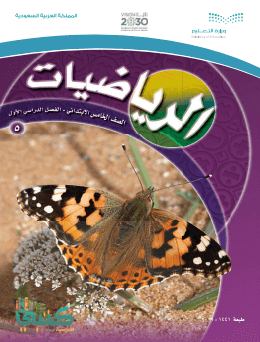 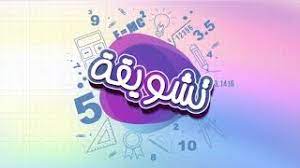 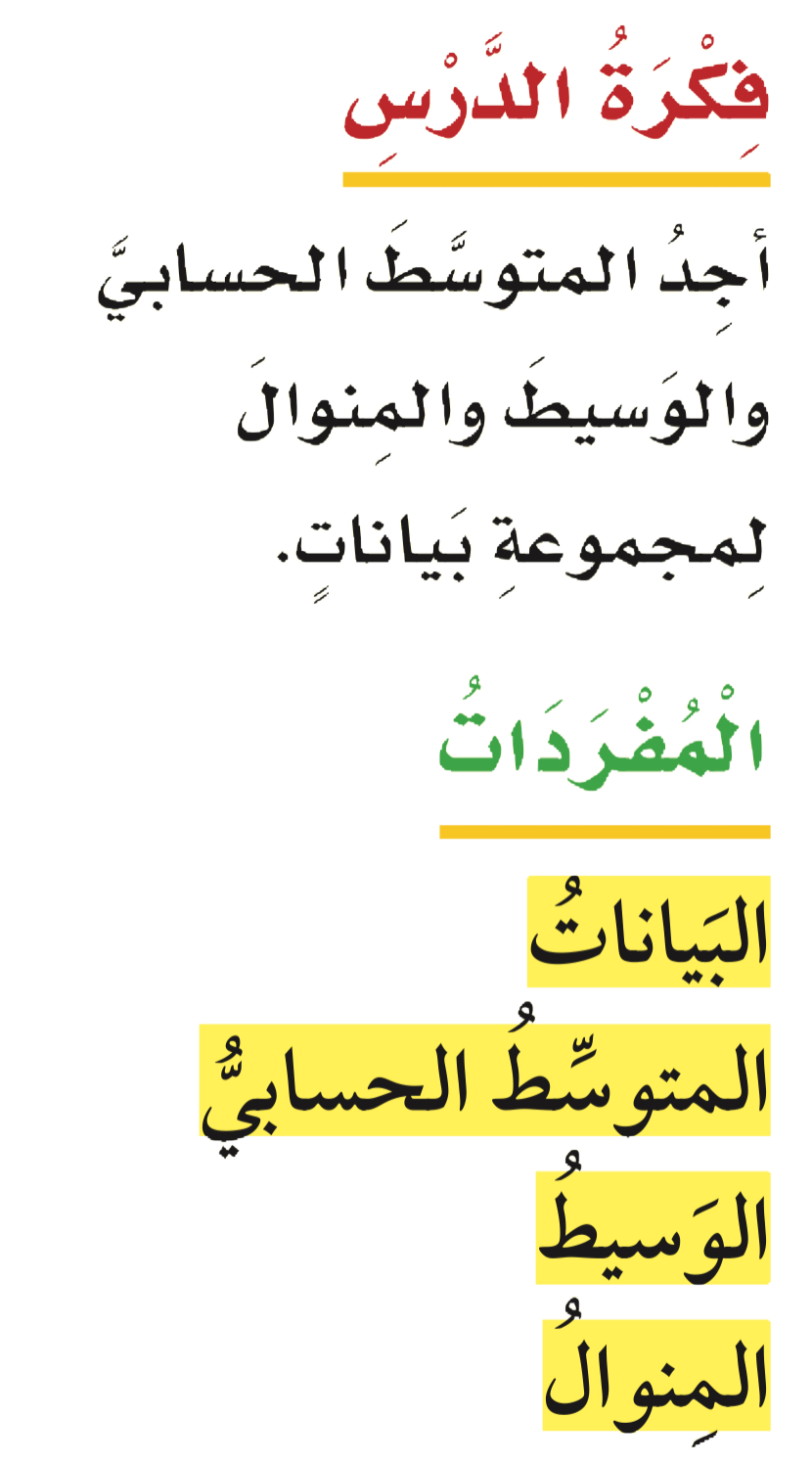 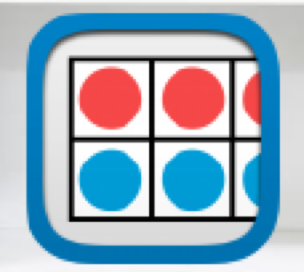 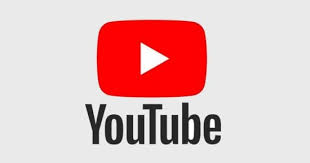 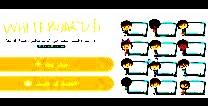 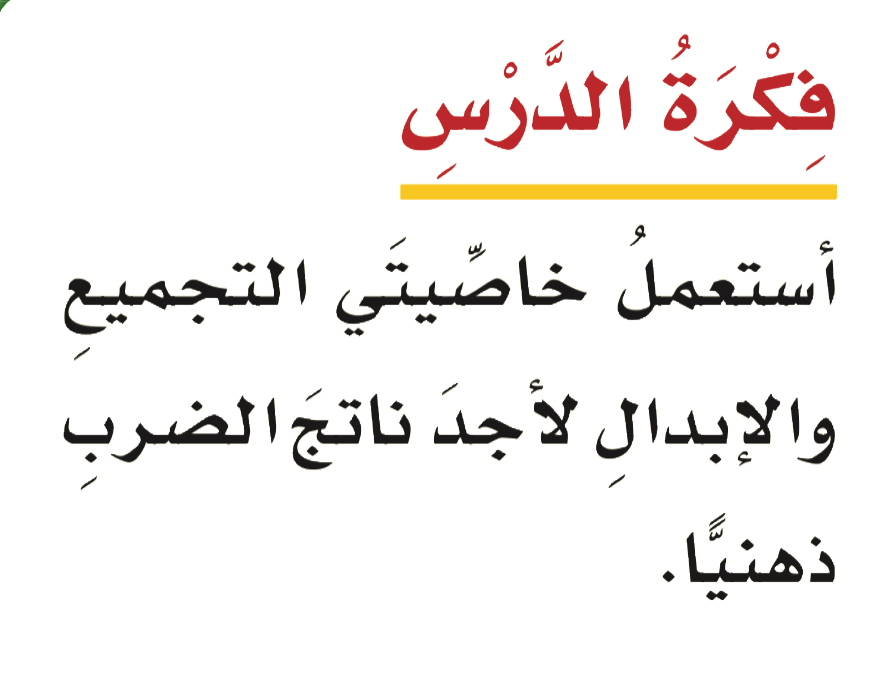 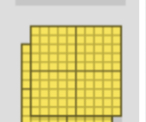 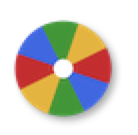 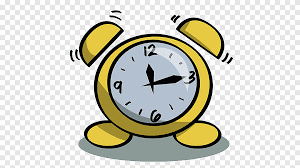 نشاط
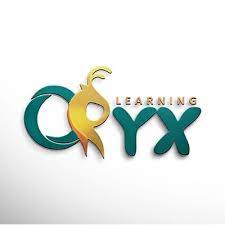 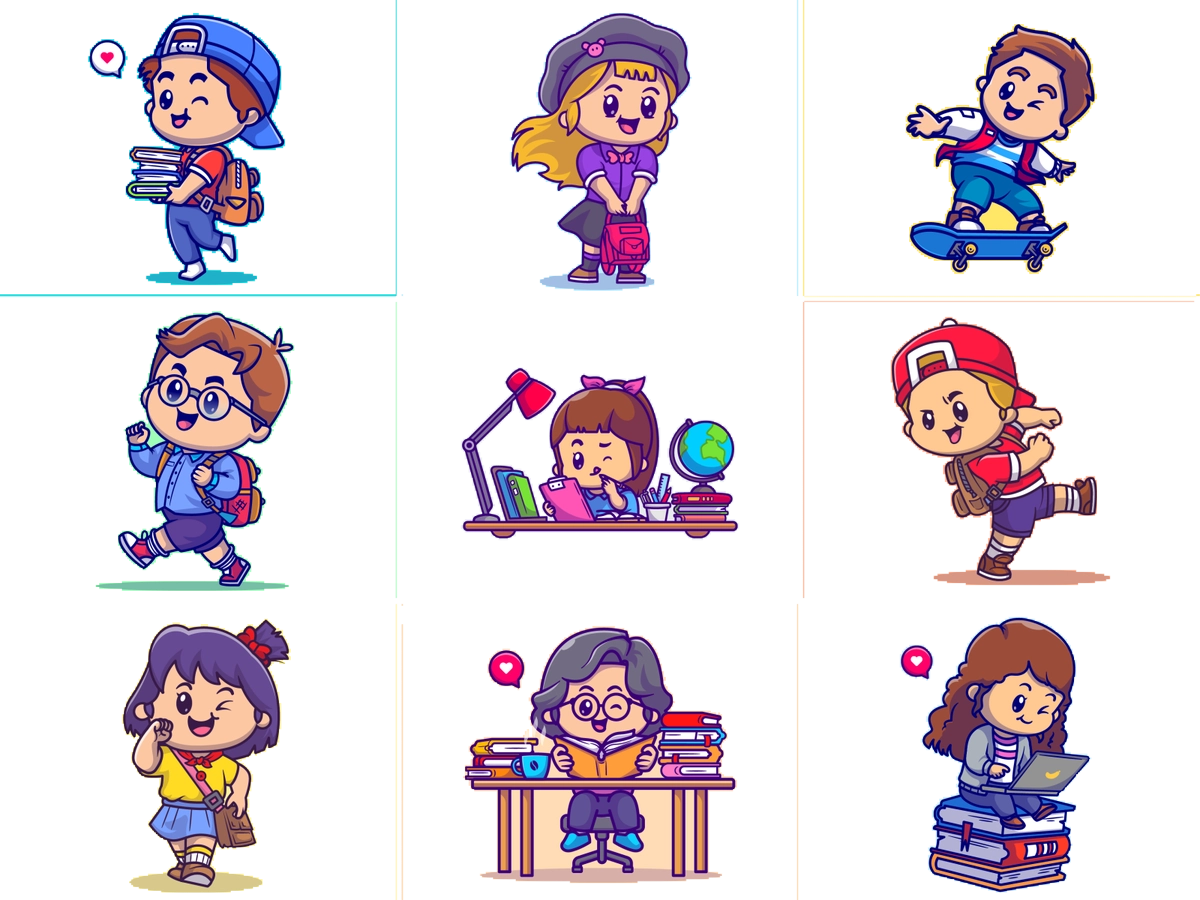 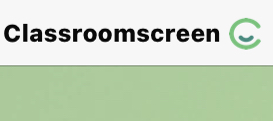 أدوات
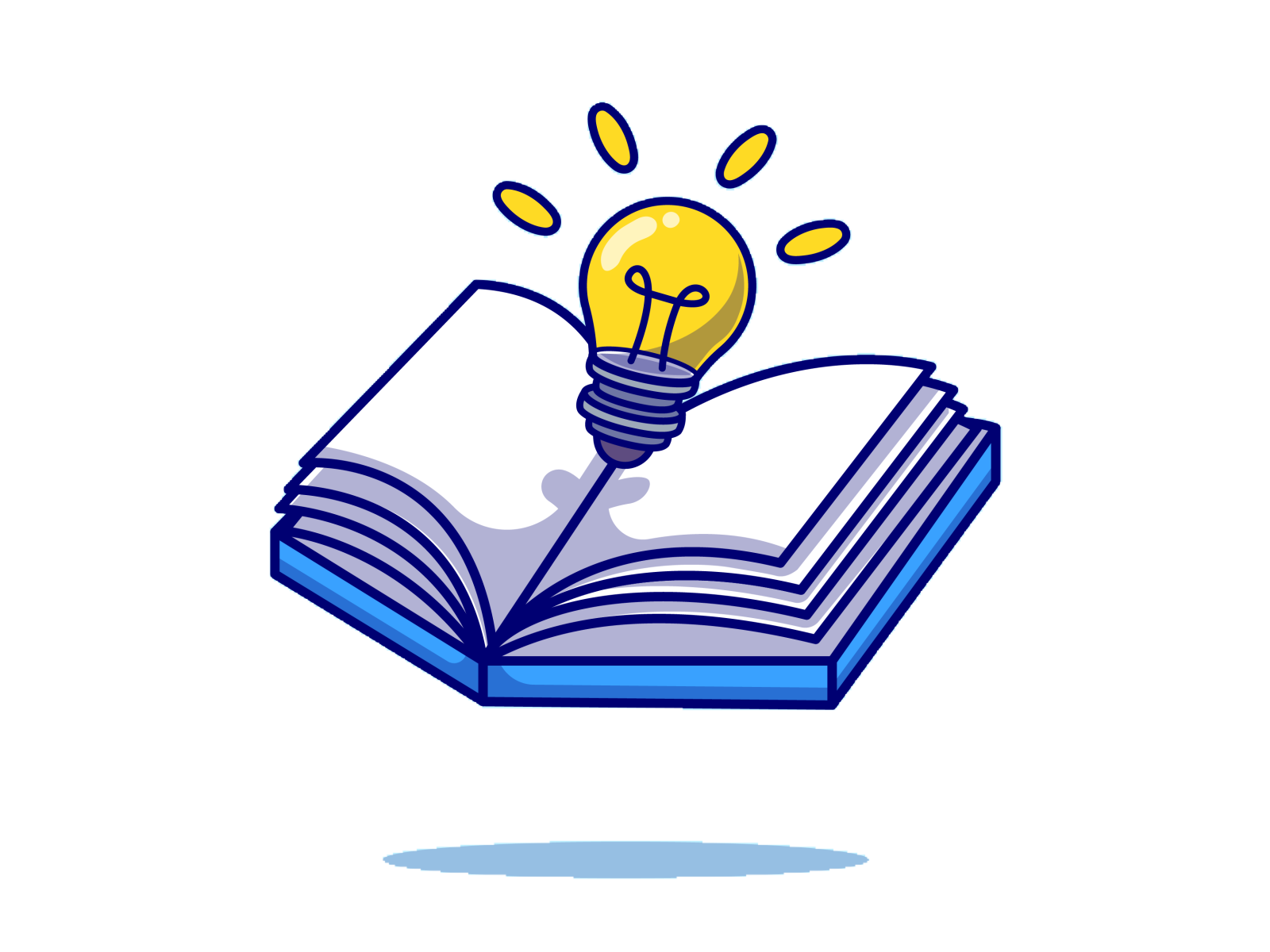 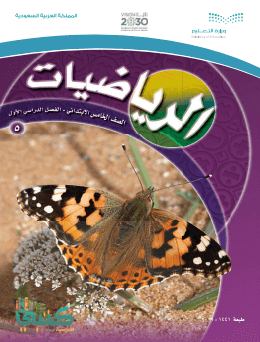 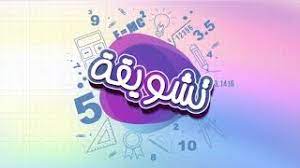 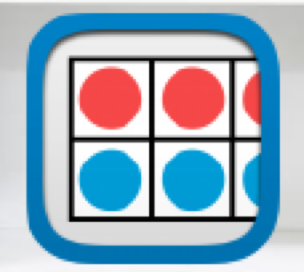 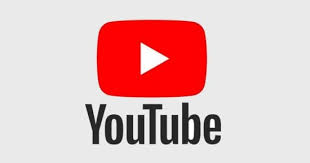 استعد
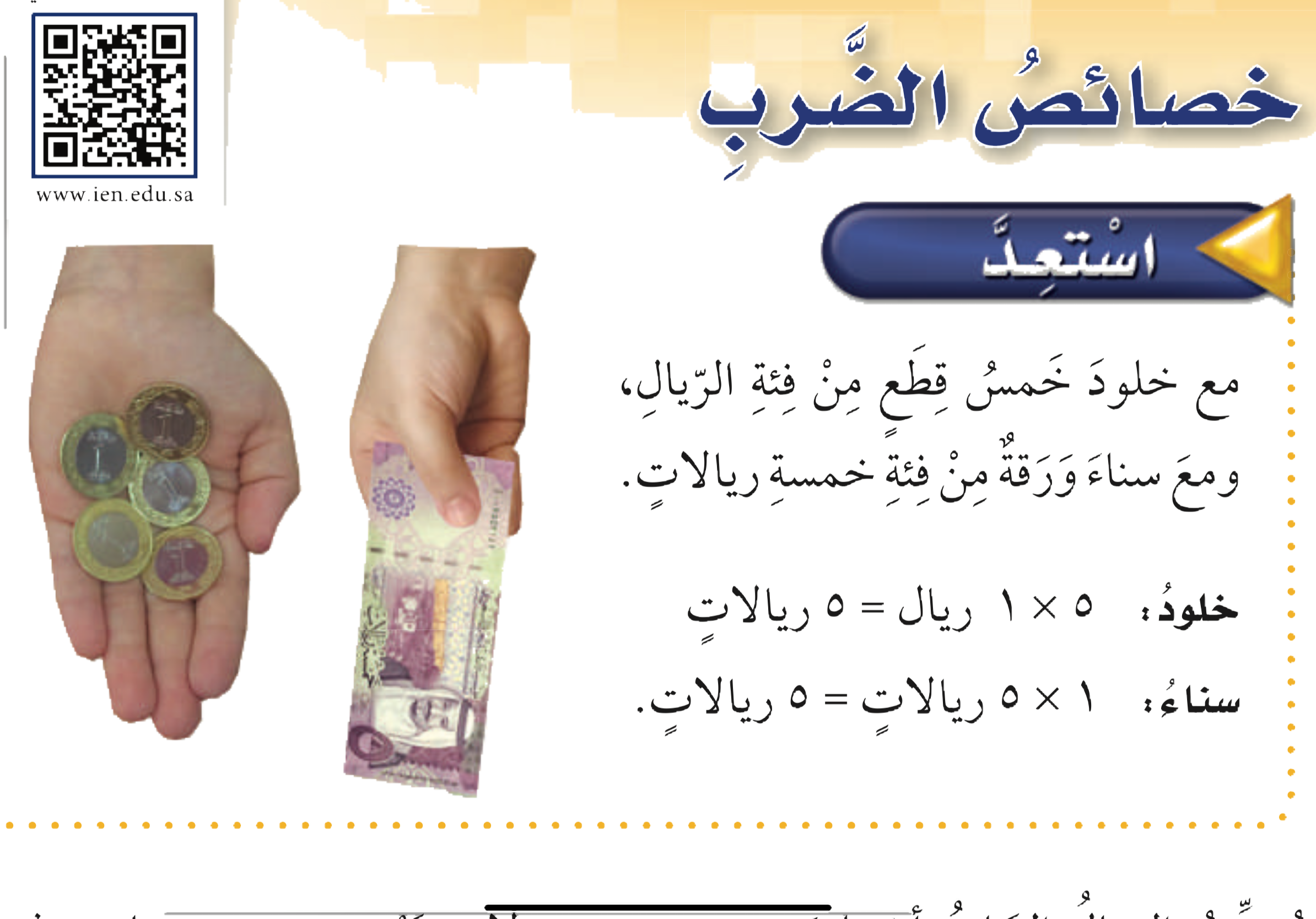 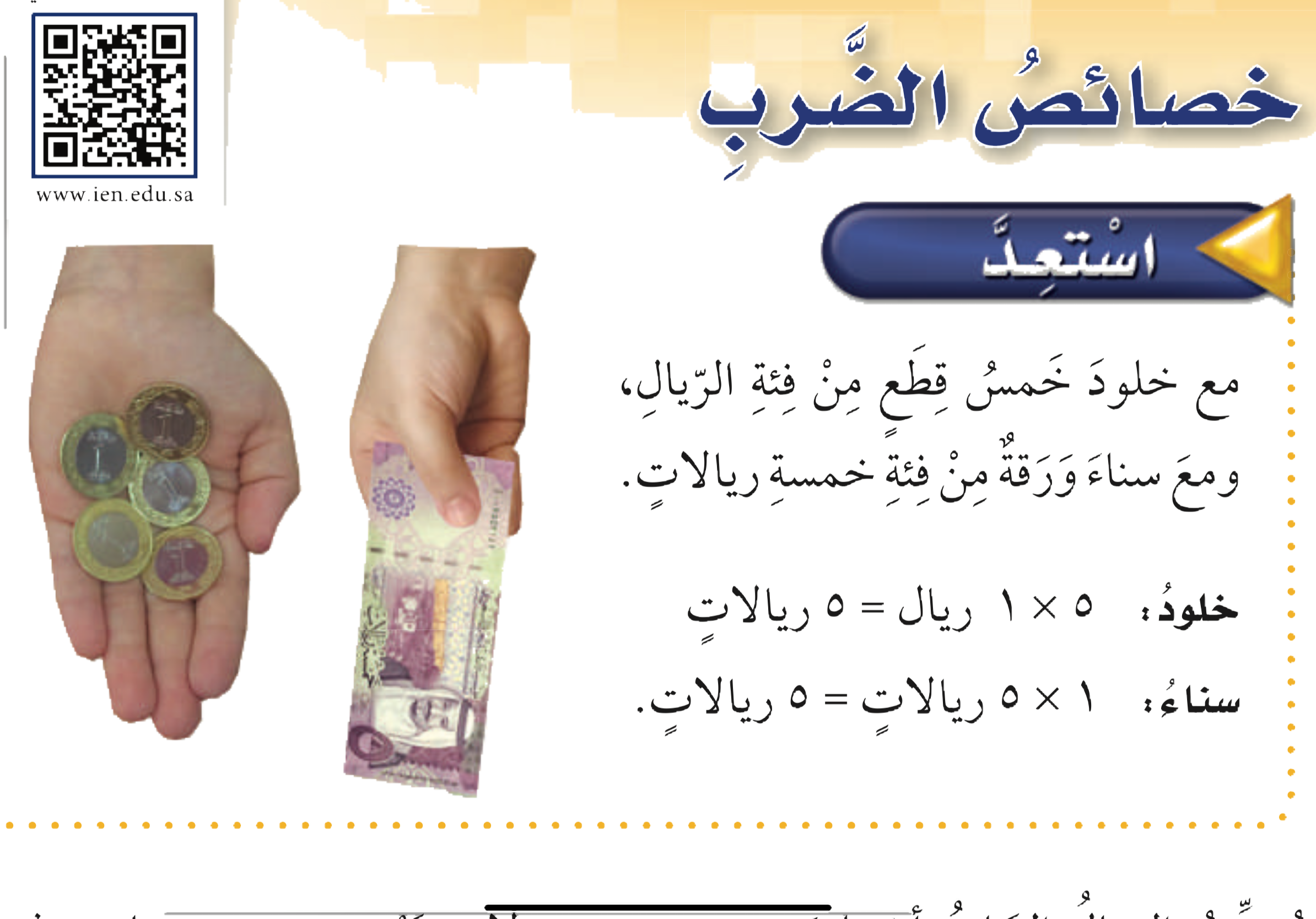 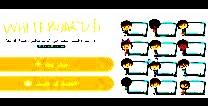 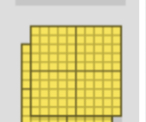 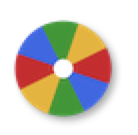 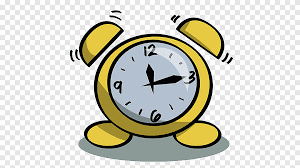 نشاط
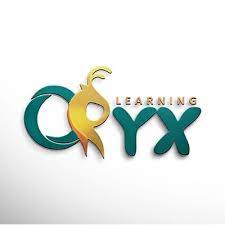 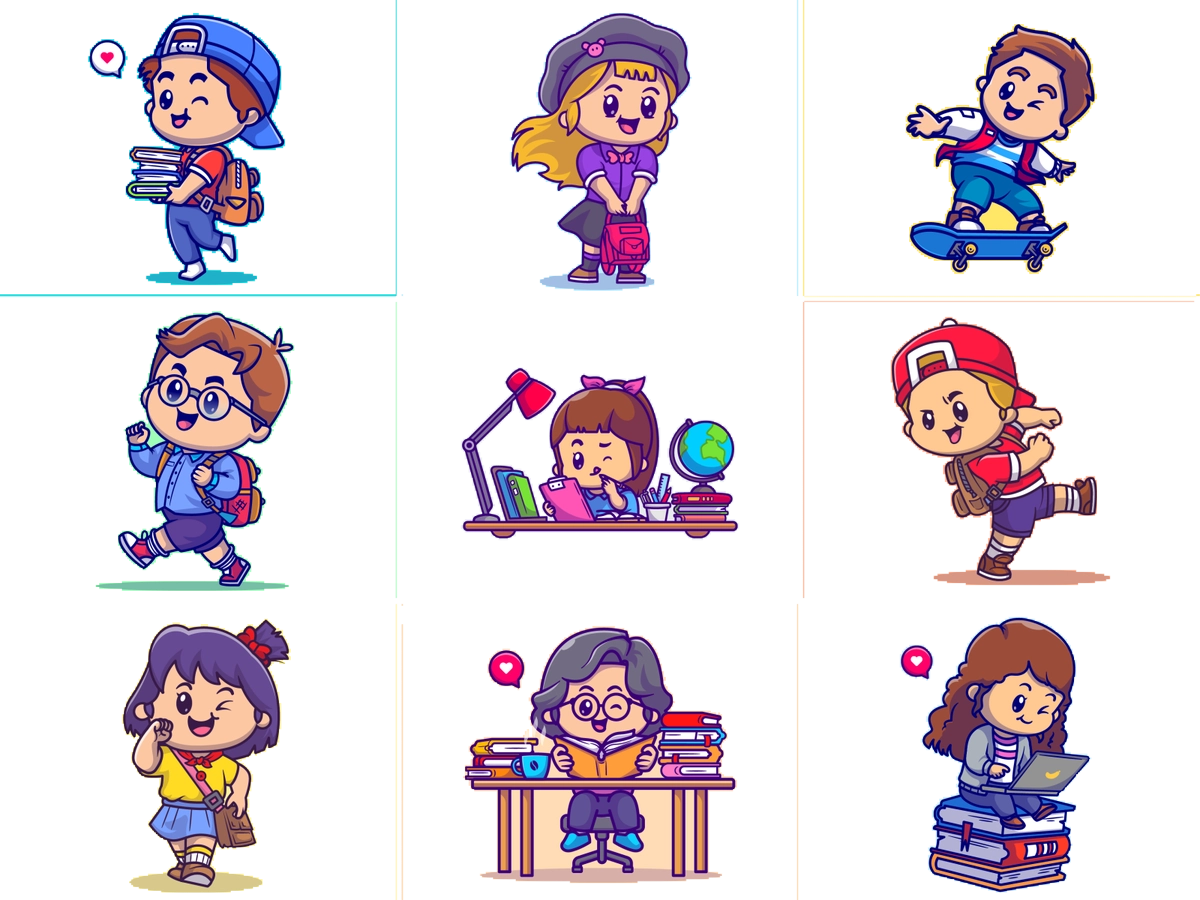 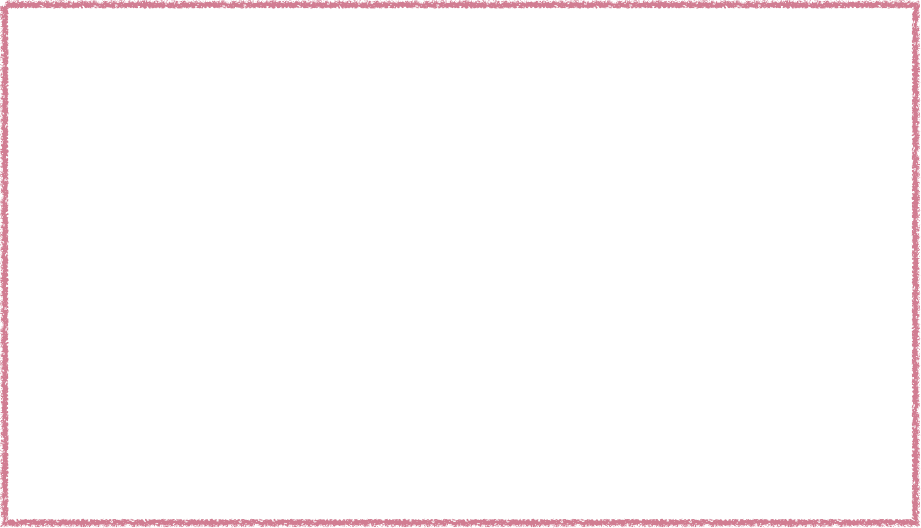 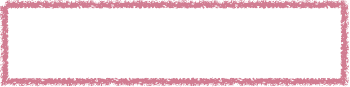 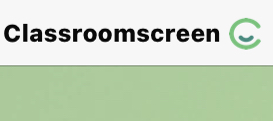 أدوات
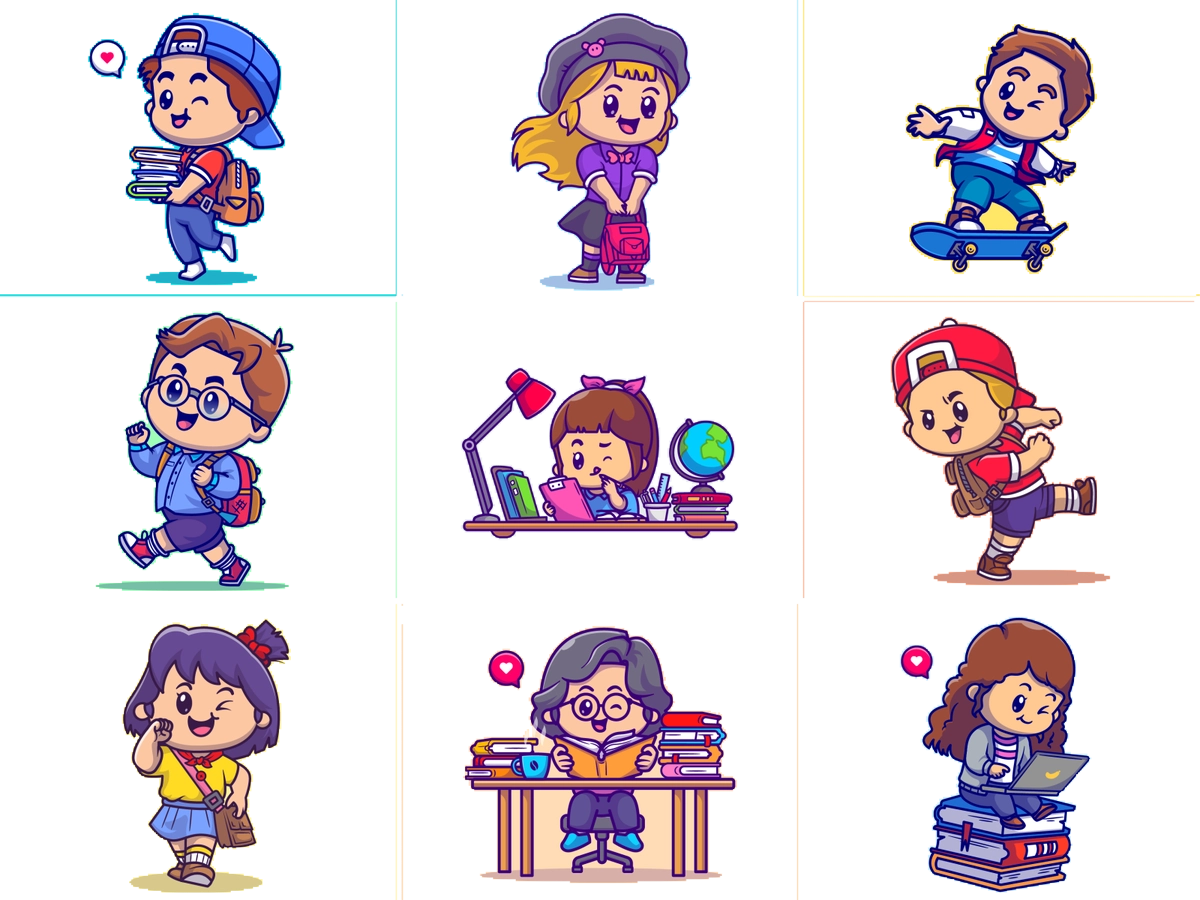 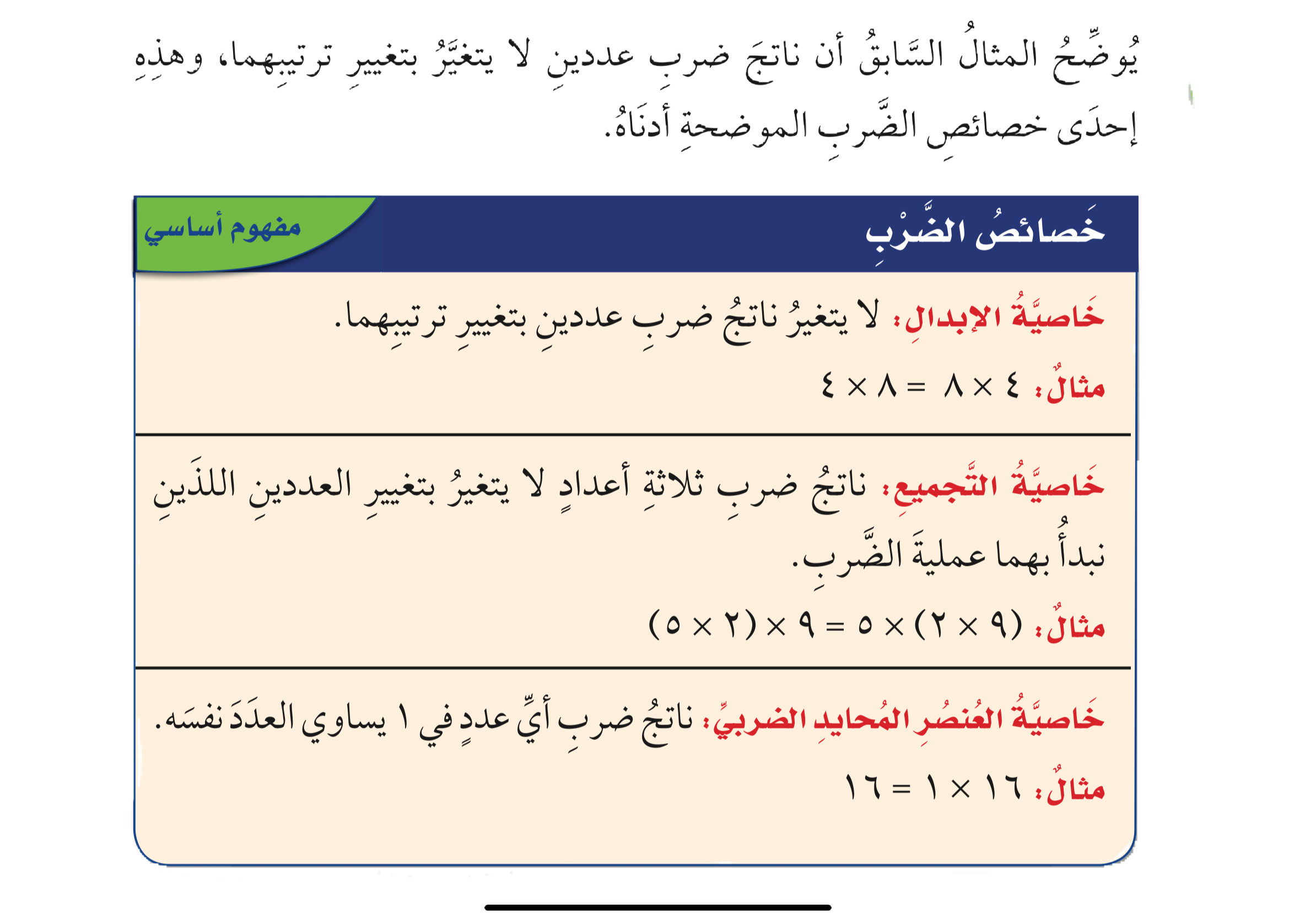 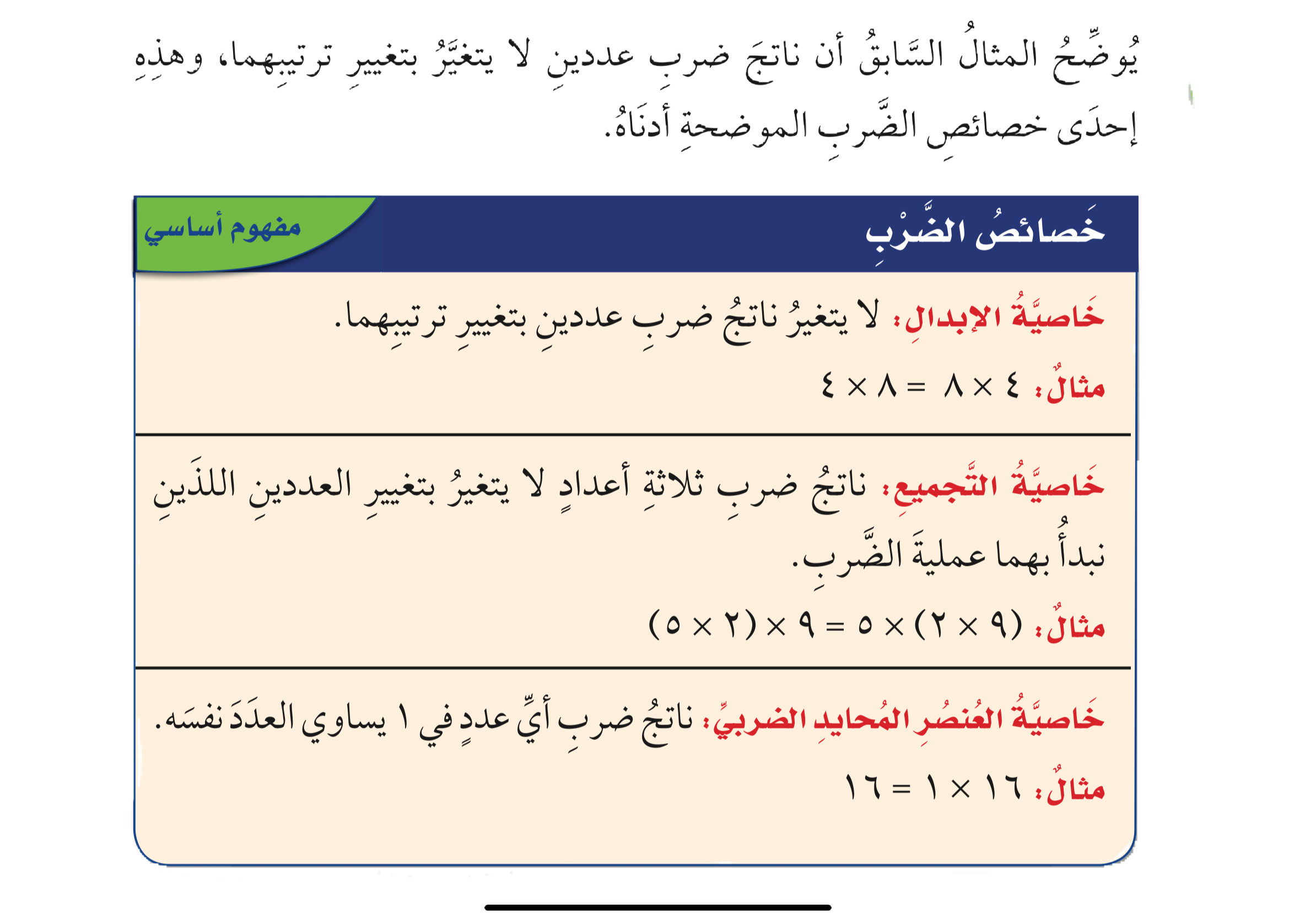 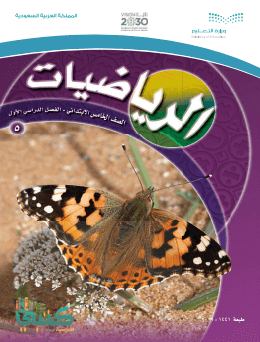 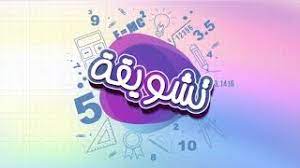 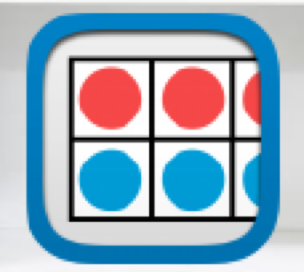 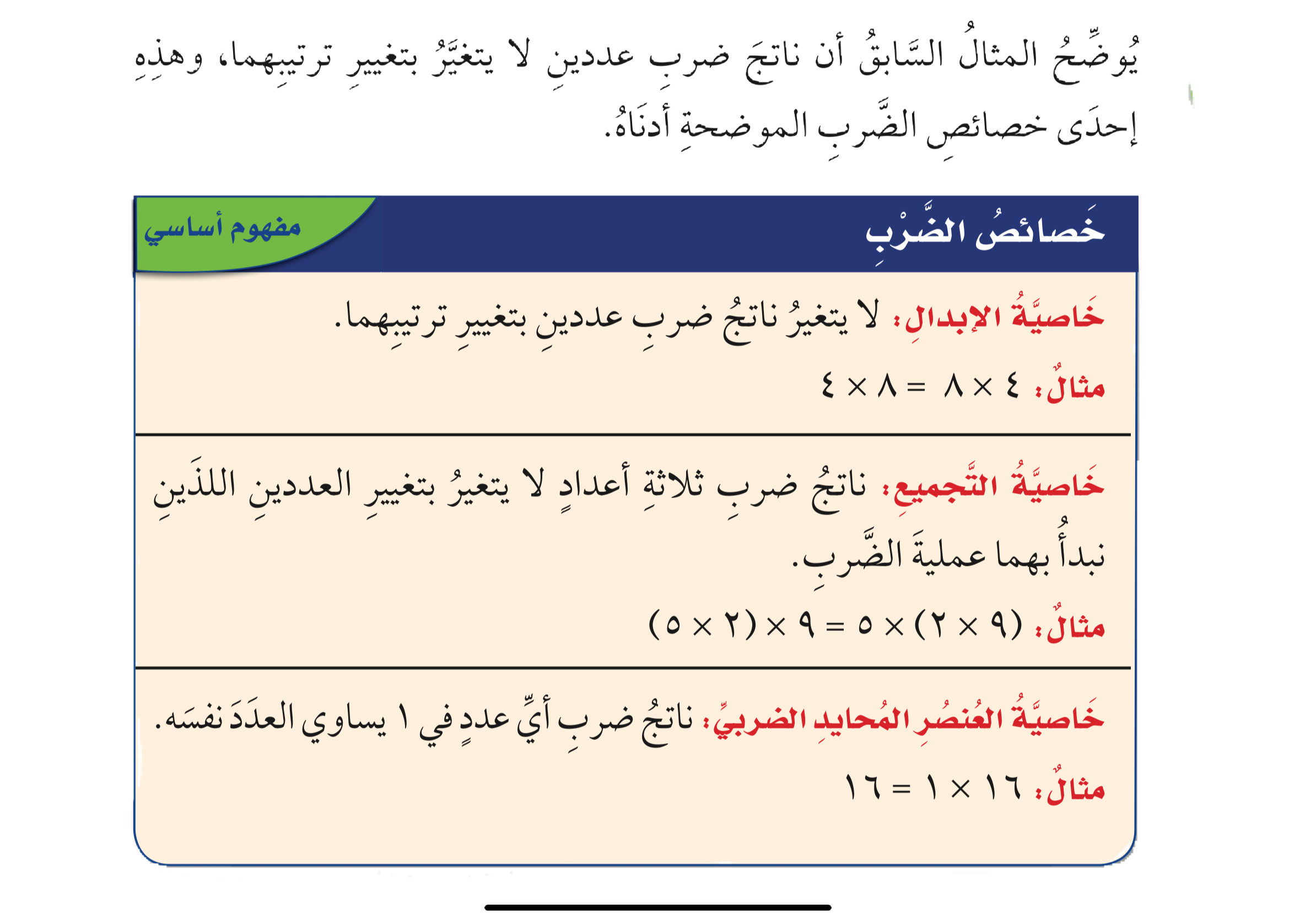 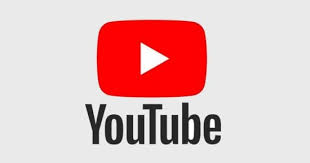 مفهوم أساسي
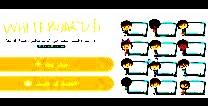 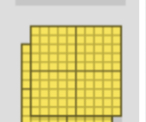 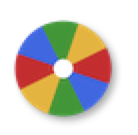 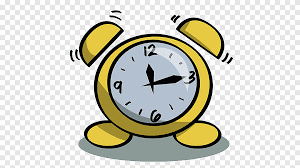 نشاط
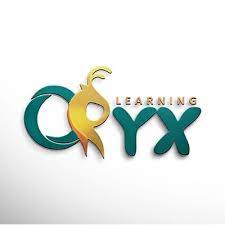 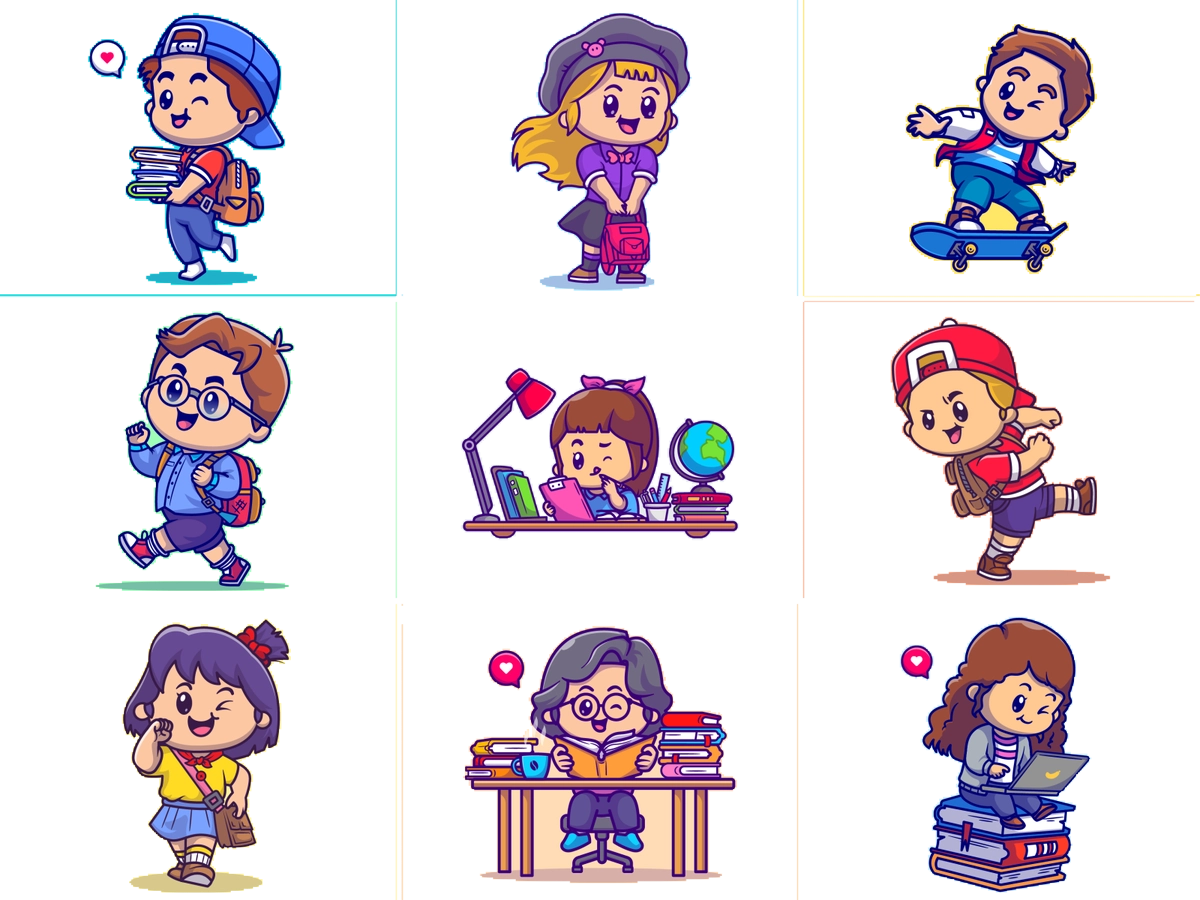 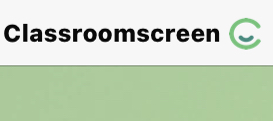 أدوات
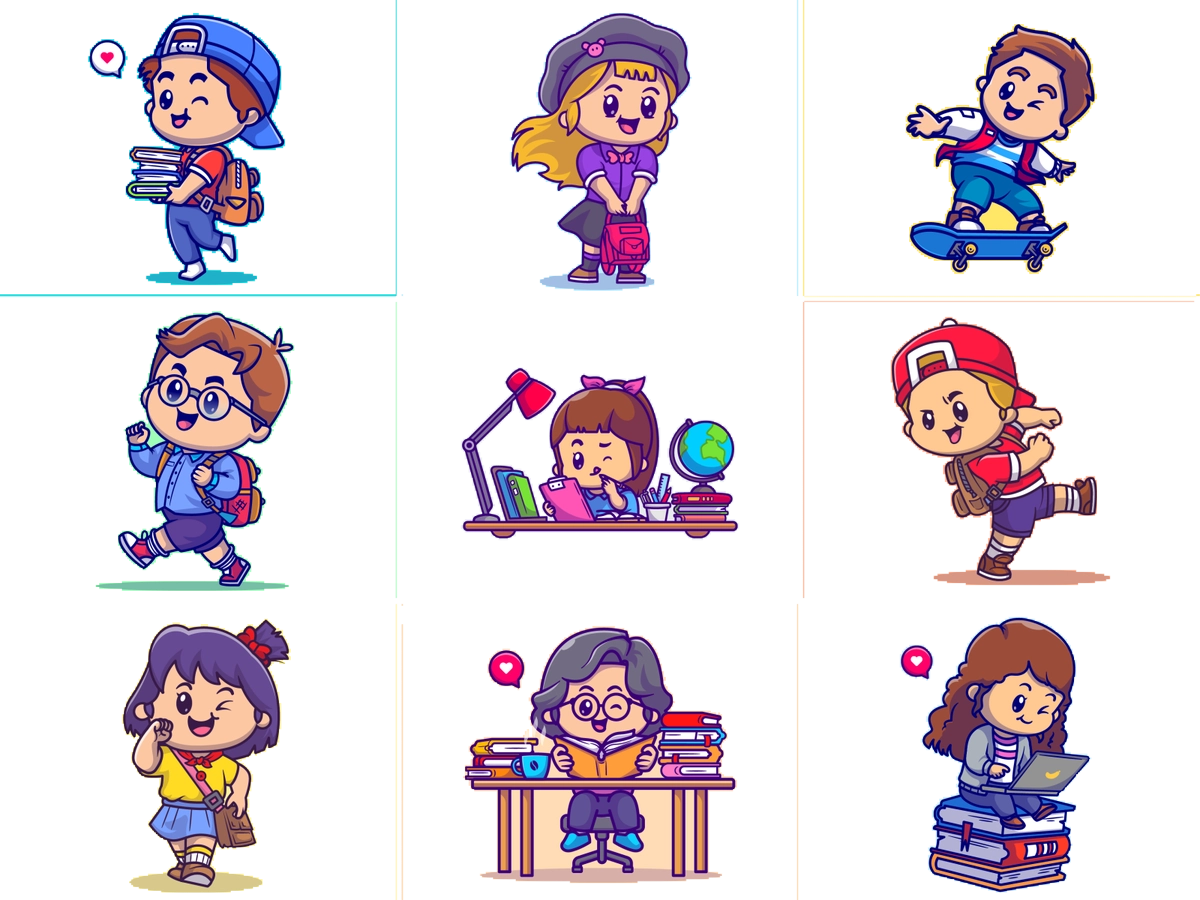 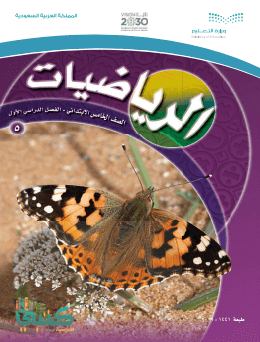 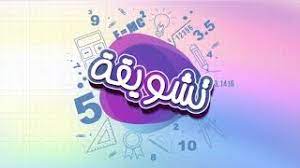 تعرف خصائص الضرب
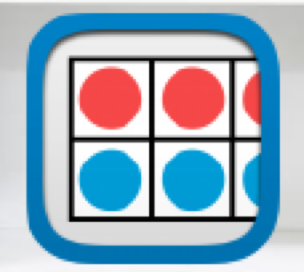 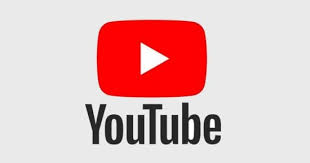 مثال
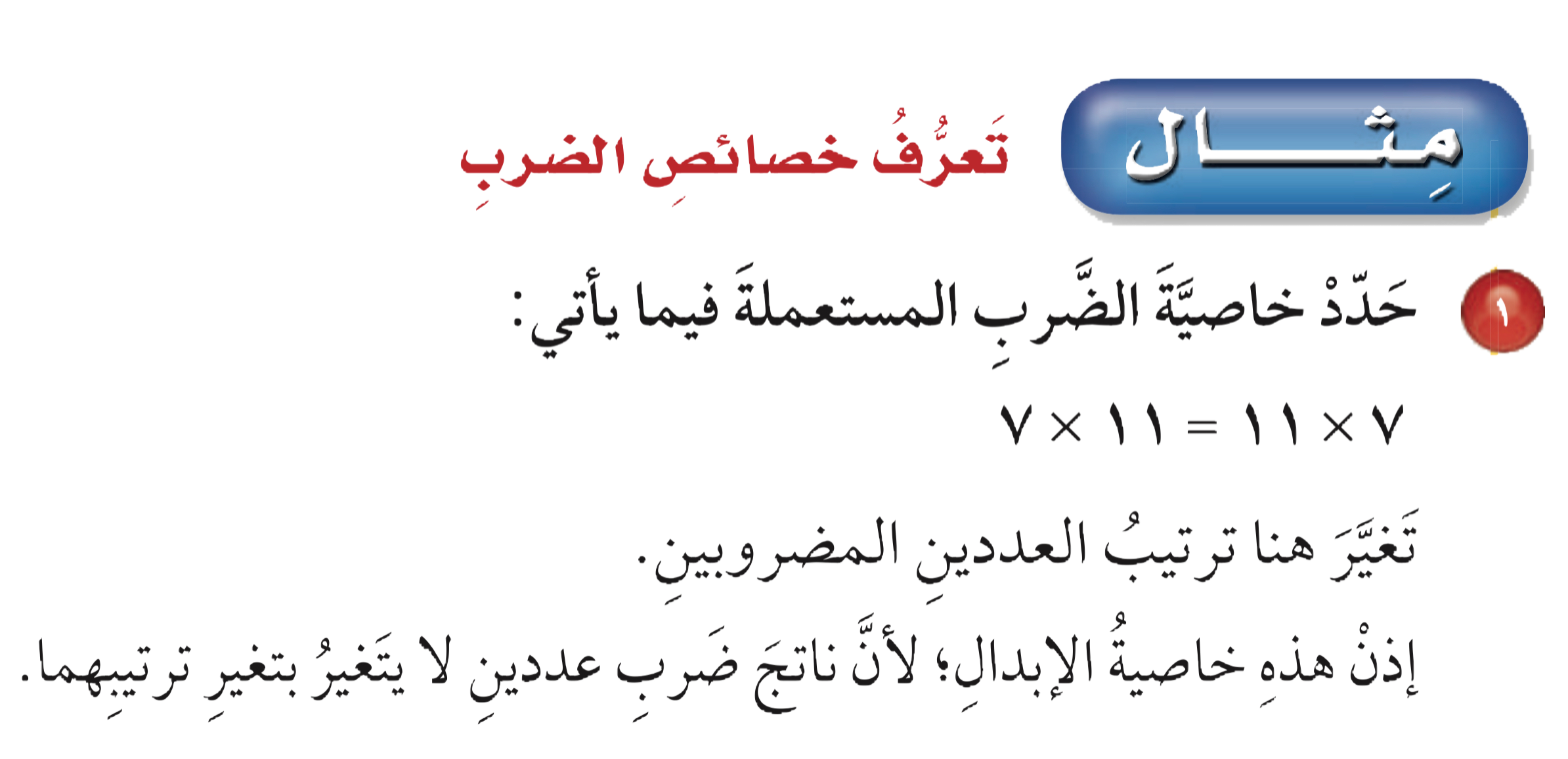 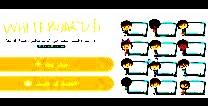 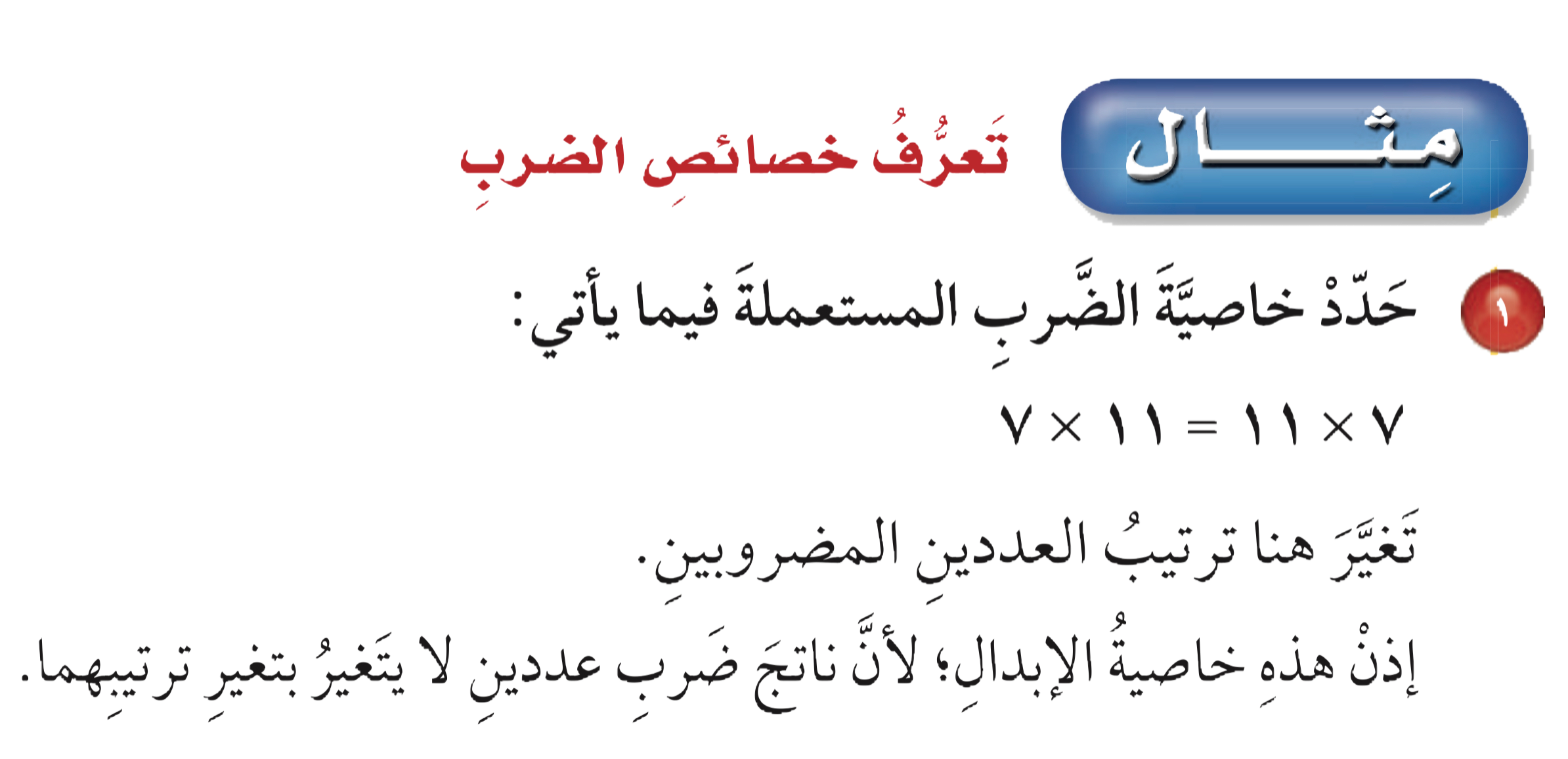 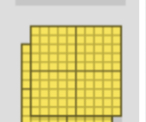 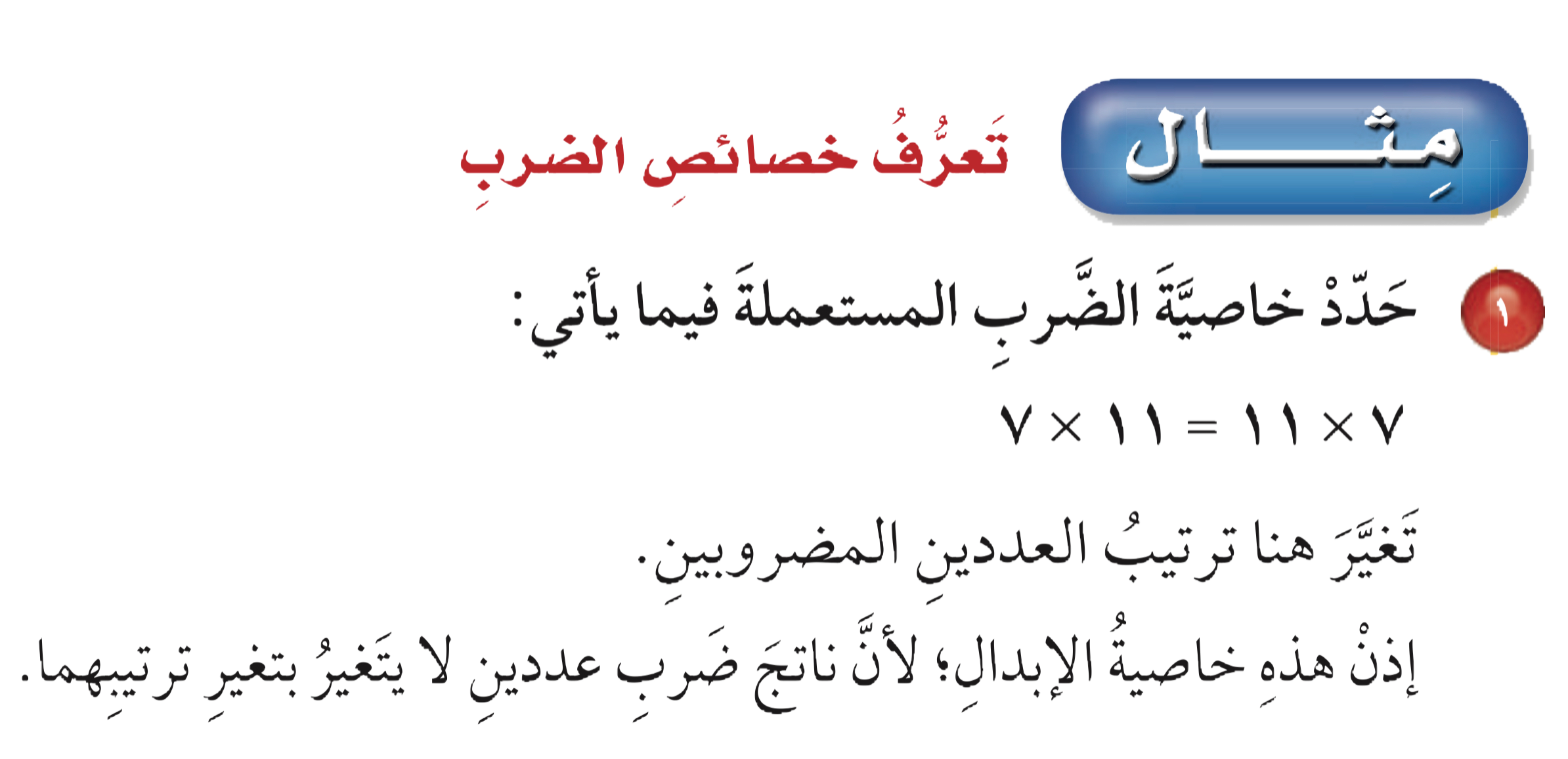 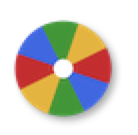 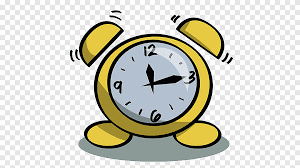 نشاط
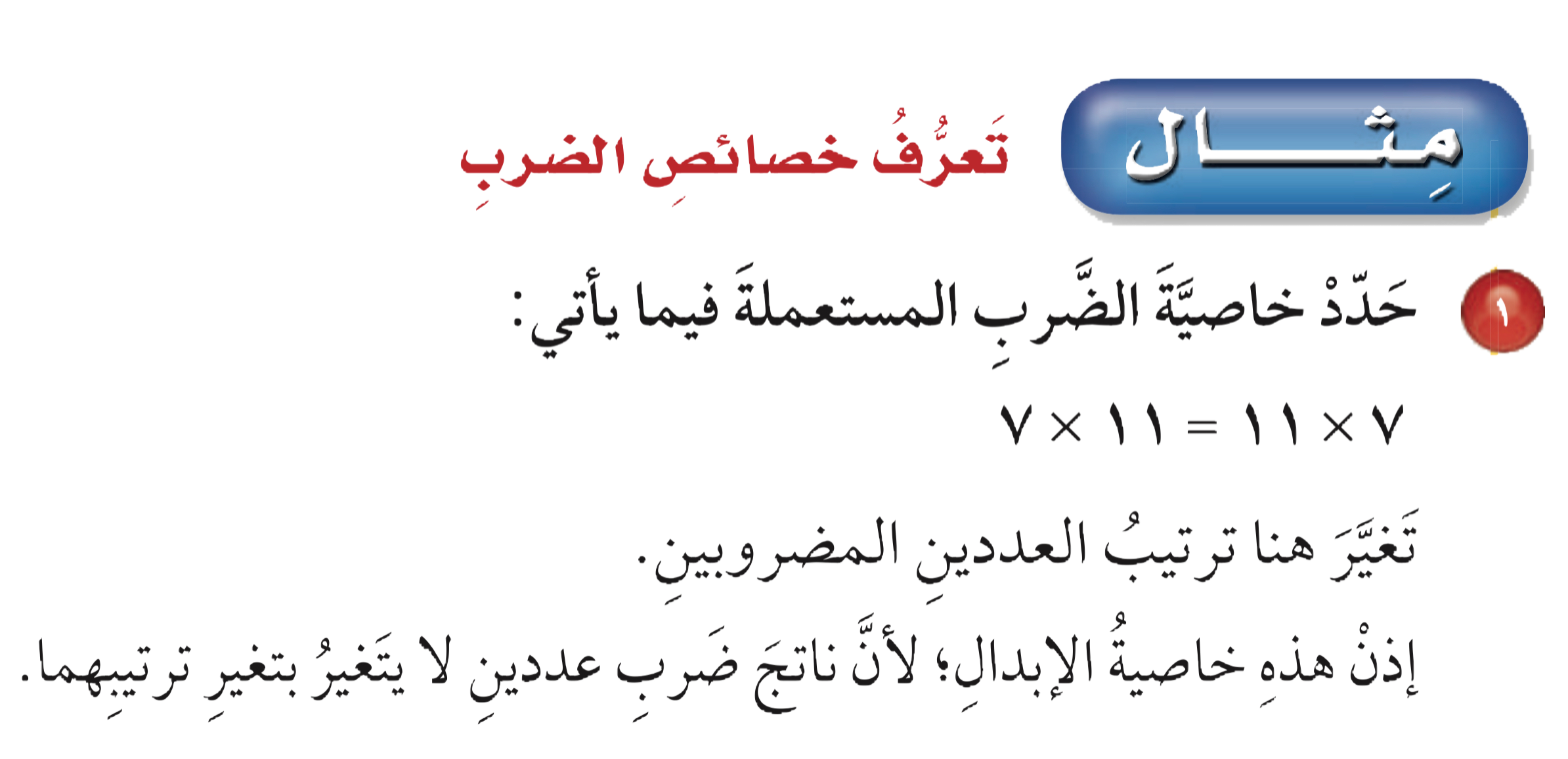 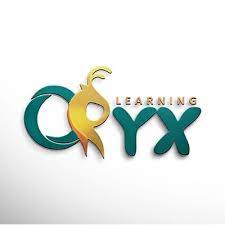 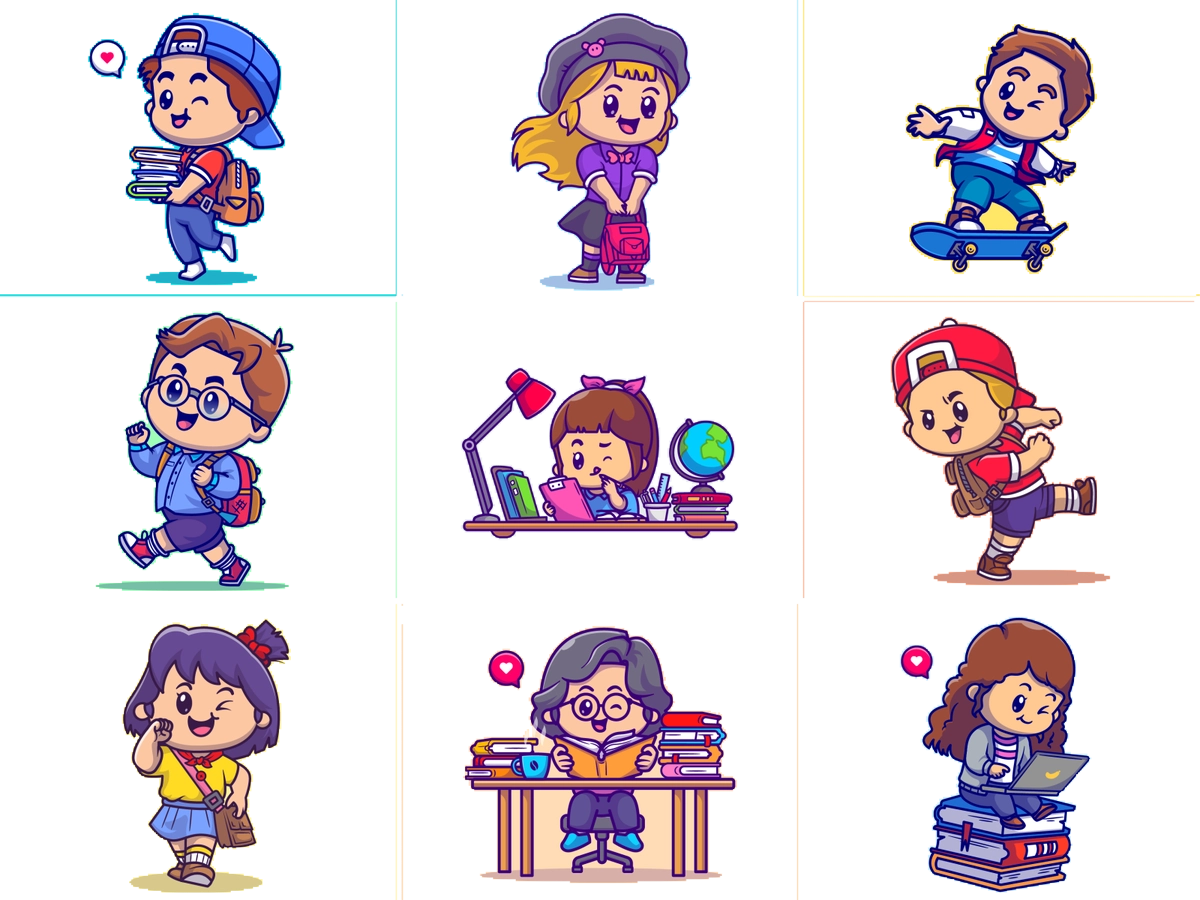 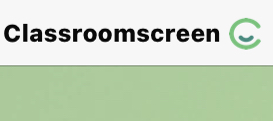 أدوات
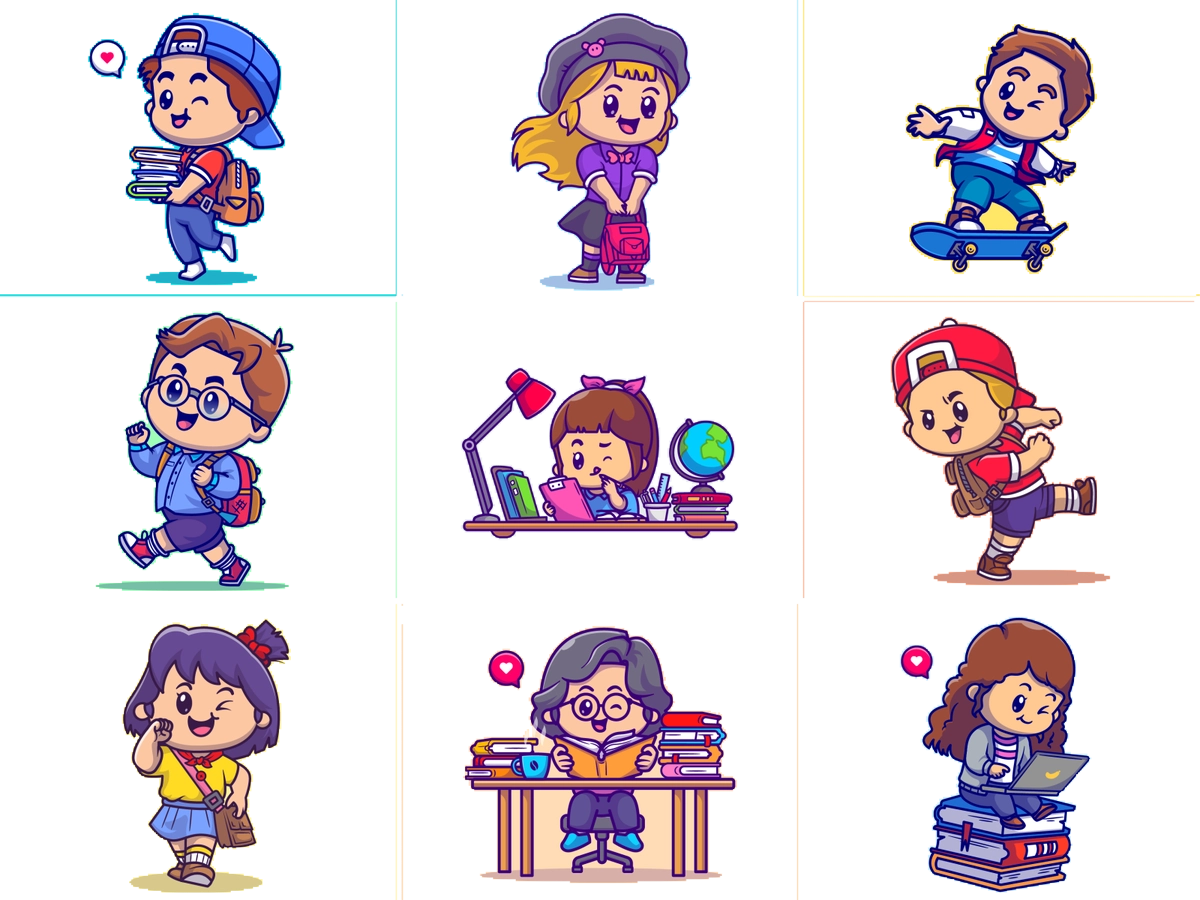 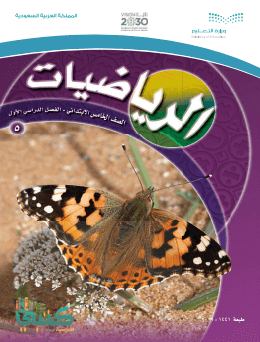 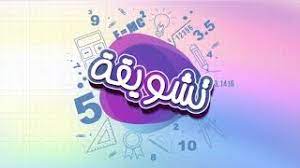 استعمال الخصائص في الضرب الذهني
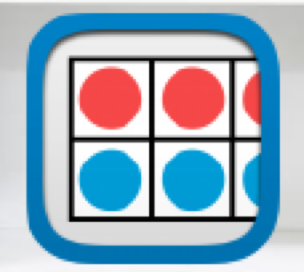 مثالان
 من واقع الحياة
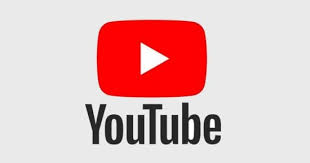 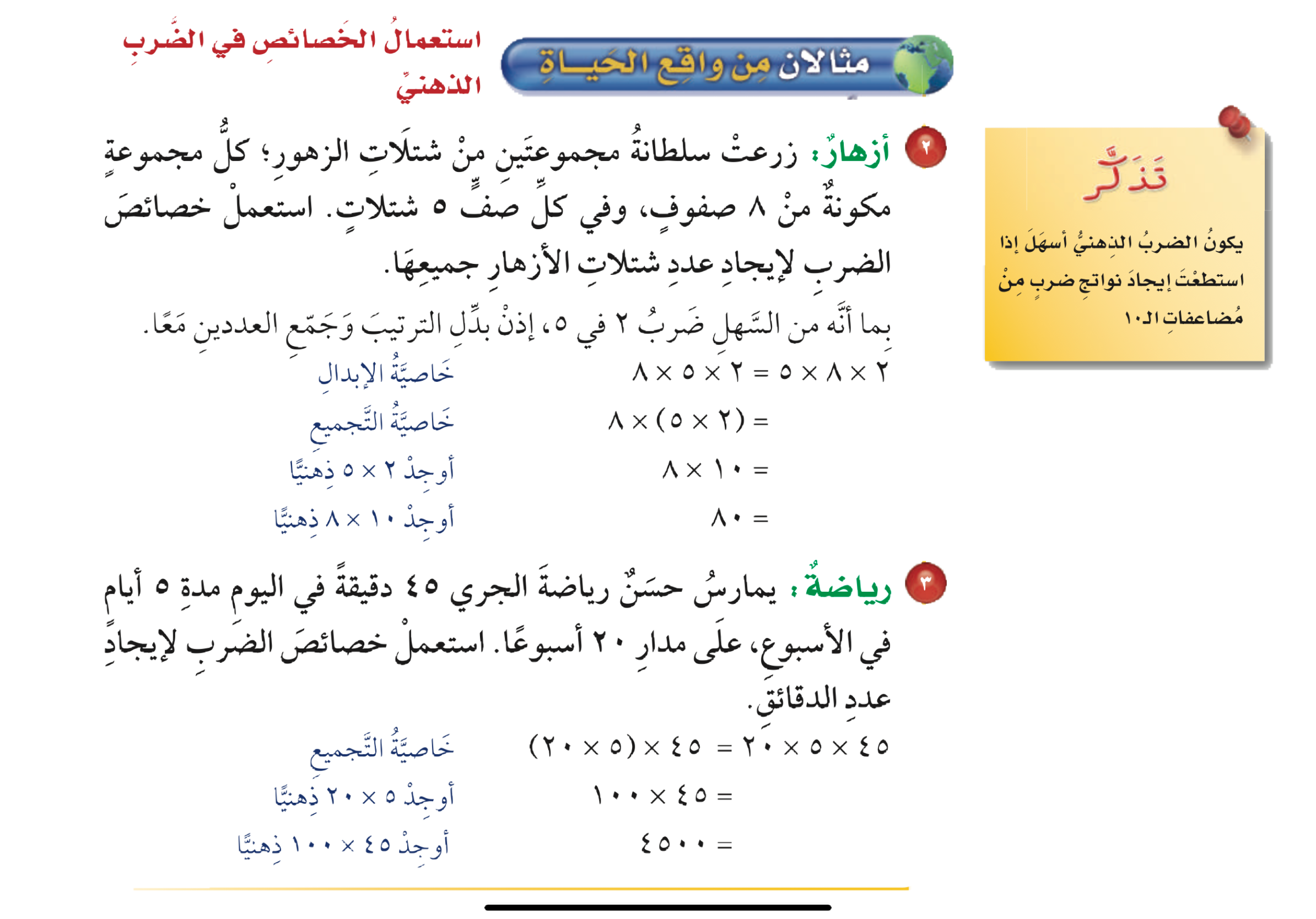 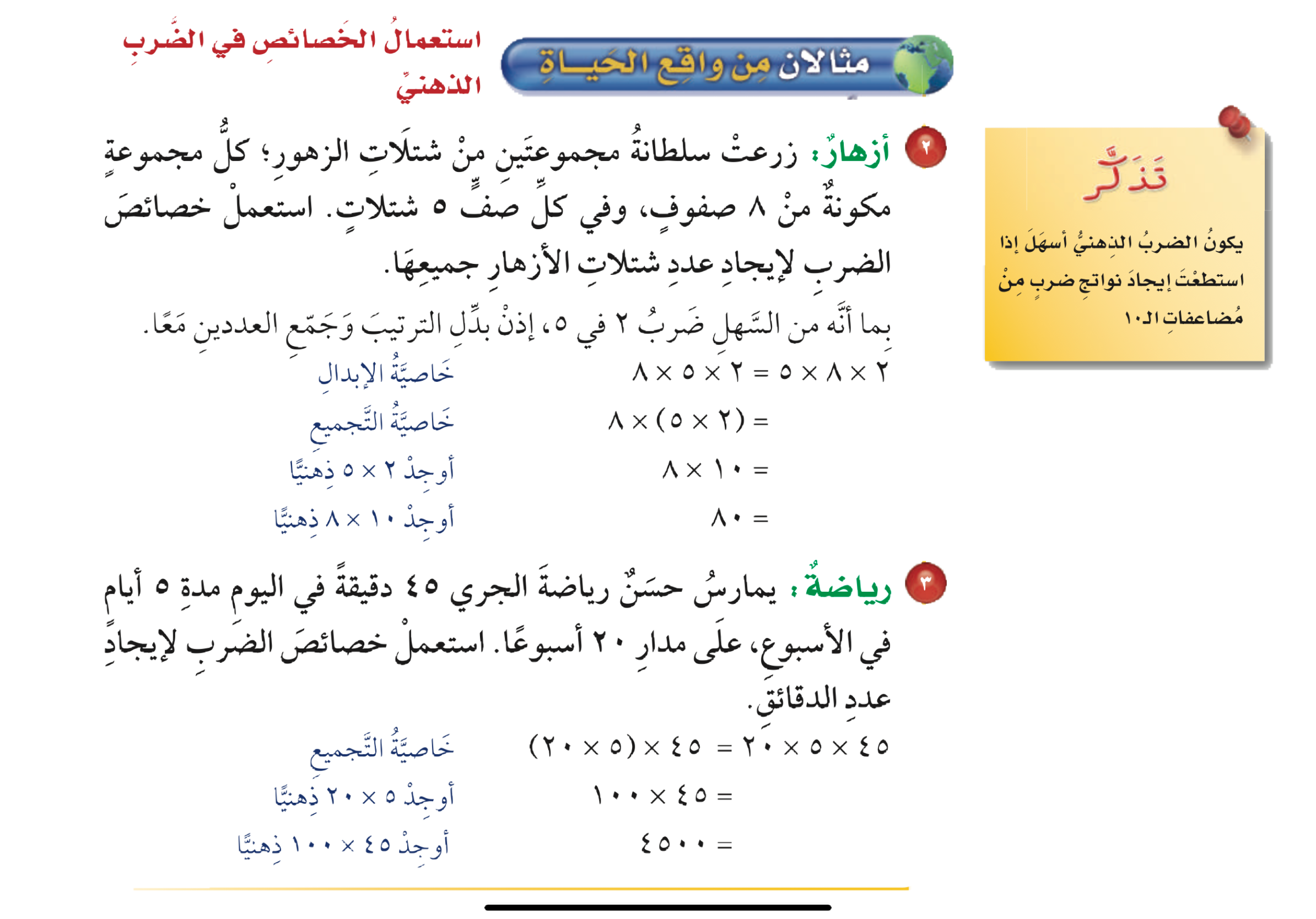 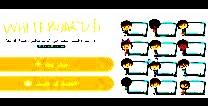 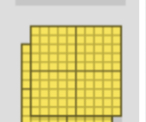 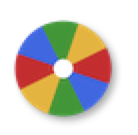 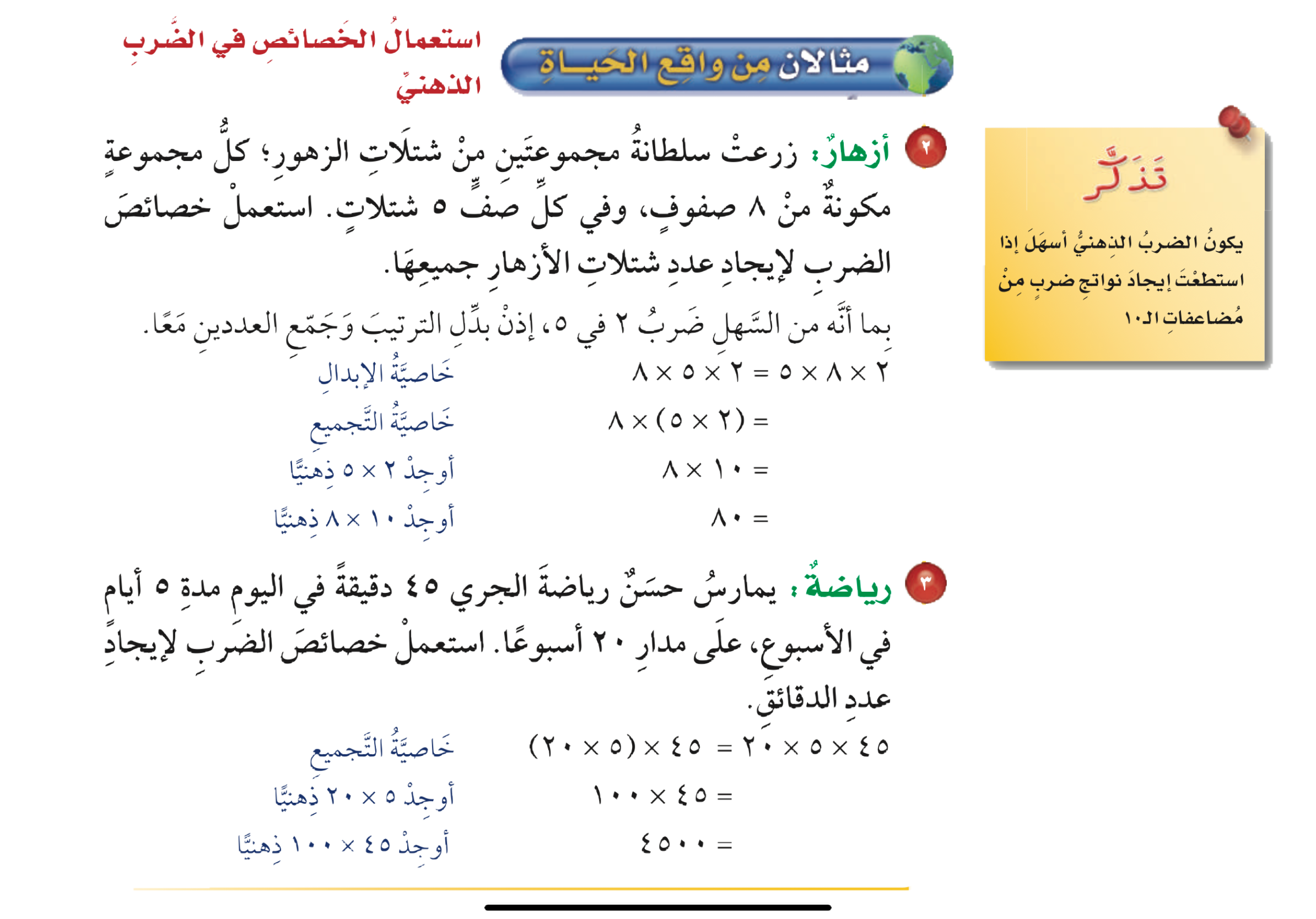 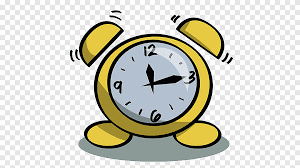 نشاط
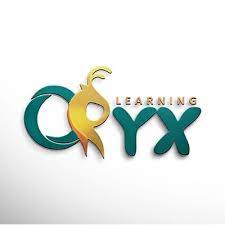 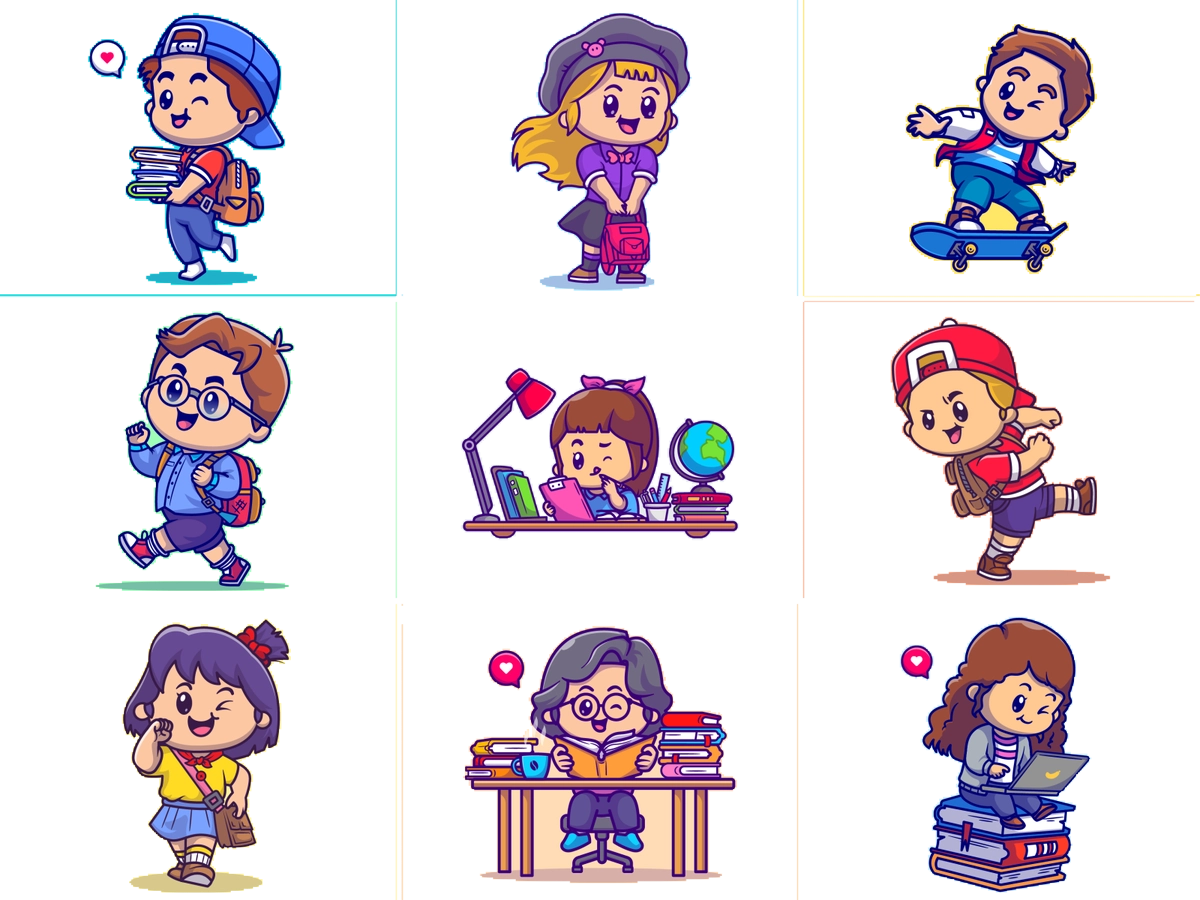 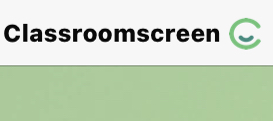 أدوات
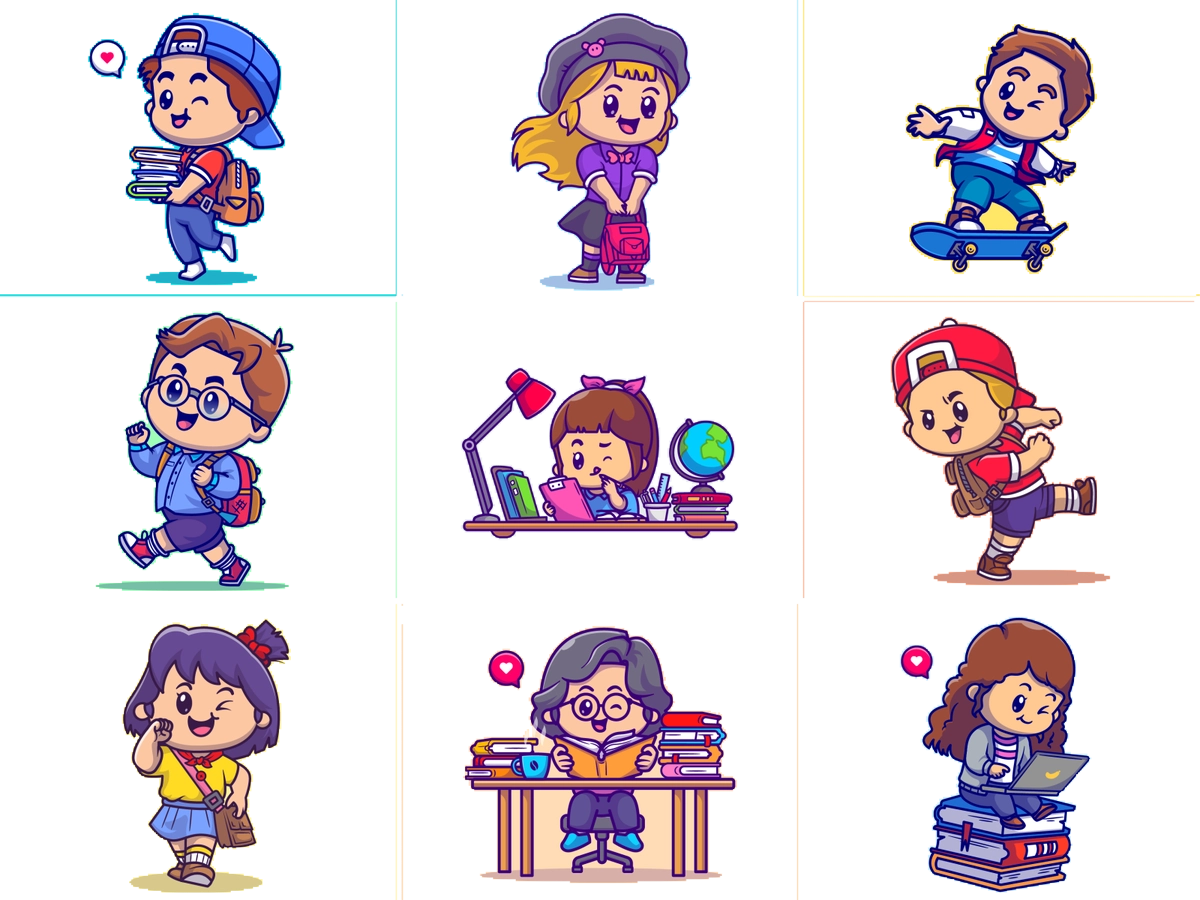 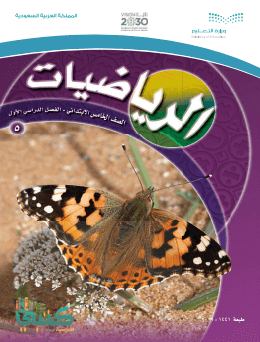 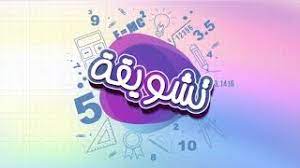 استعمال الخصائص في الضرب الذهني
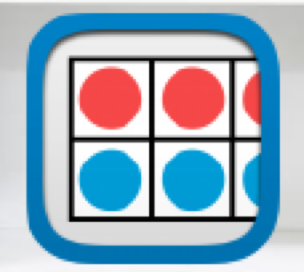 مثالان
 من واقع الحياة
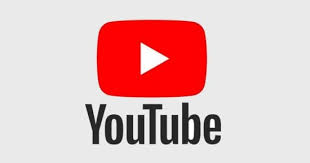 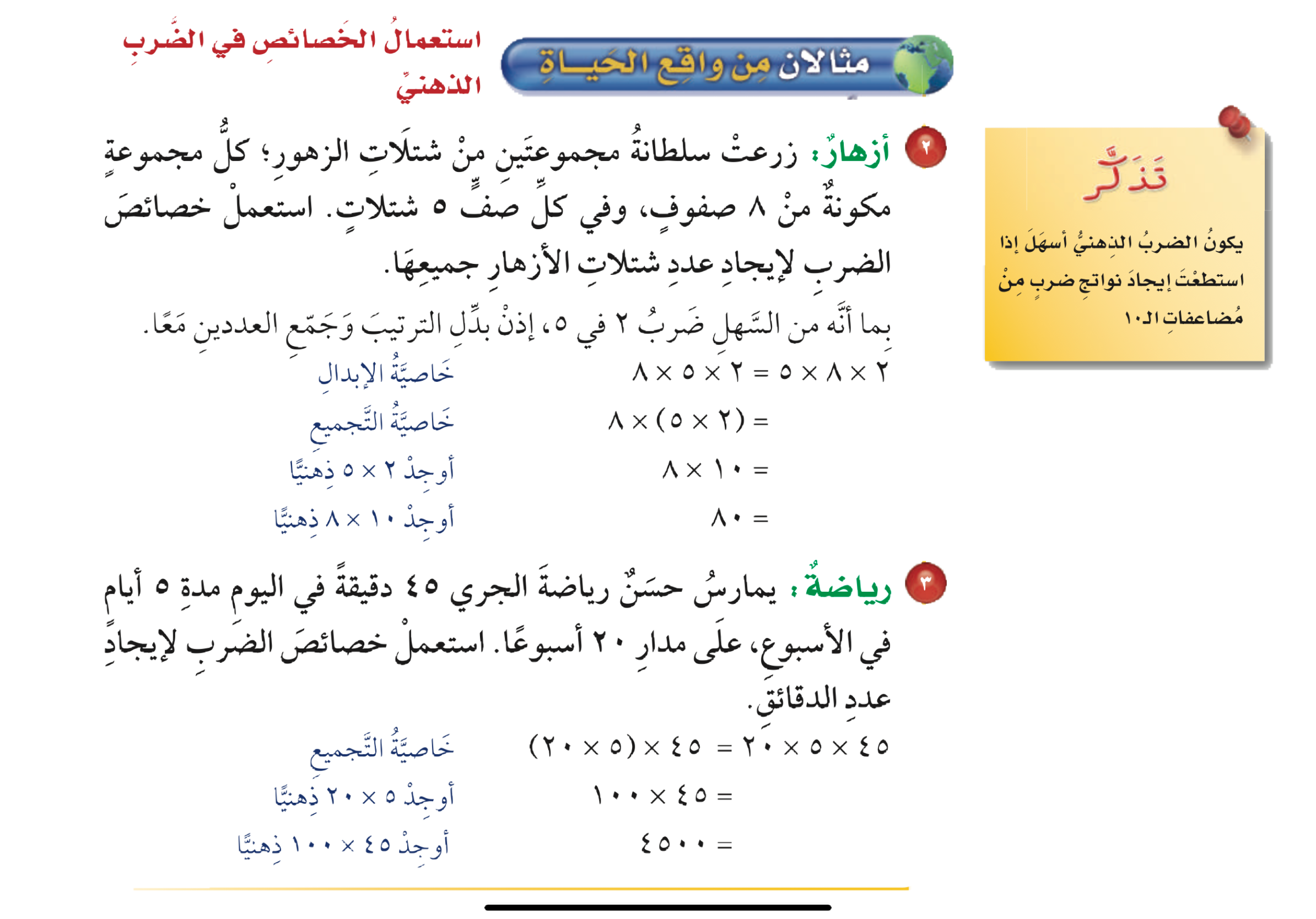 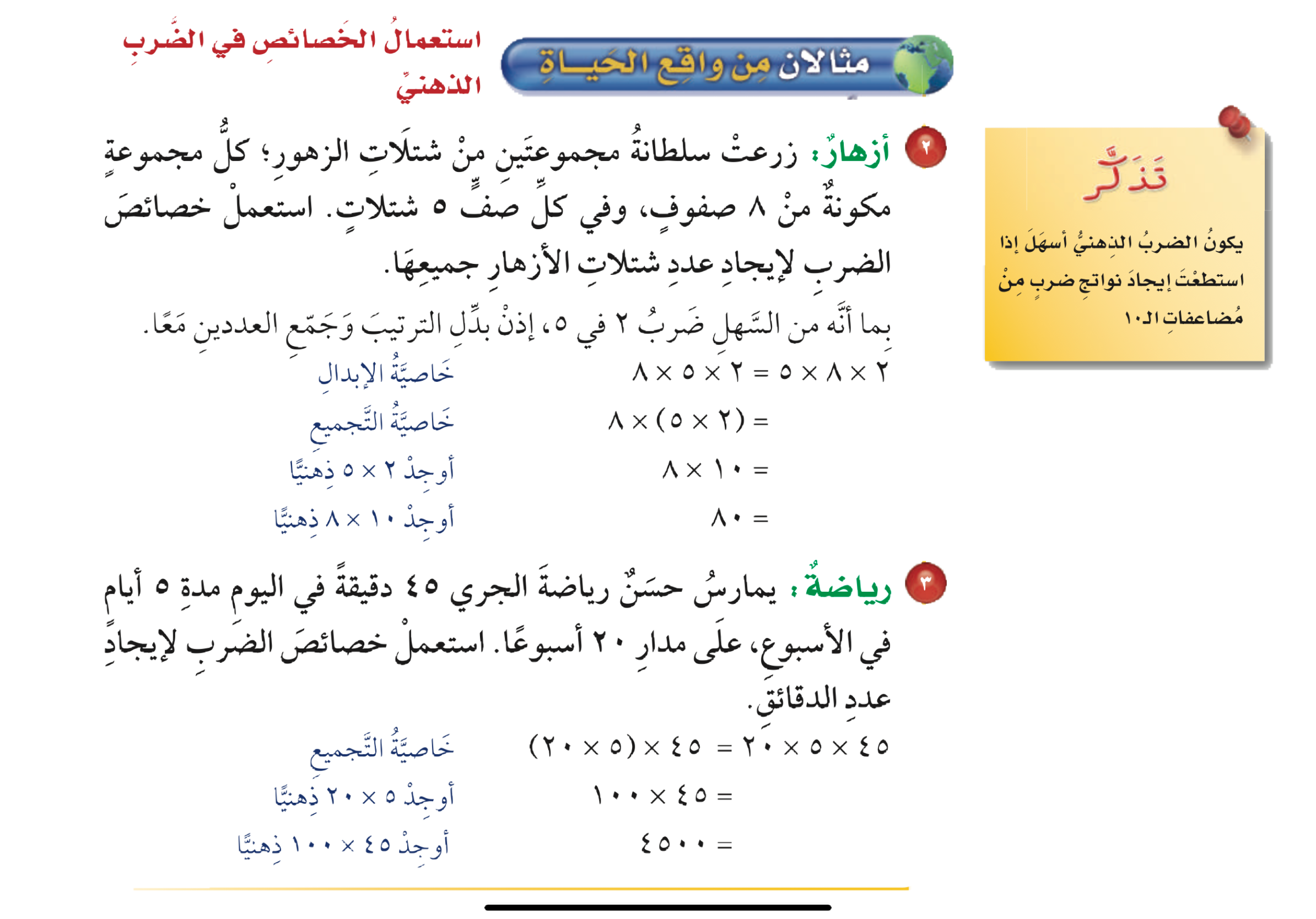 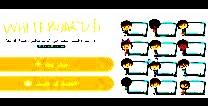 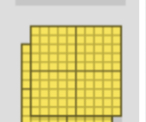 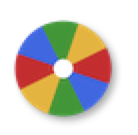 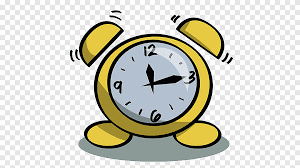 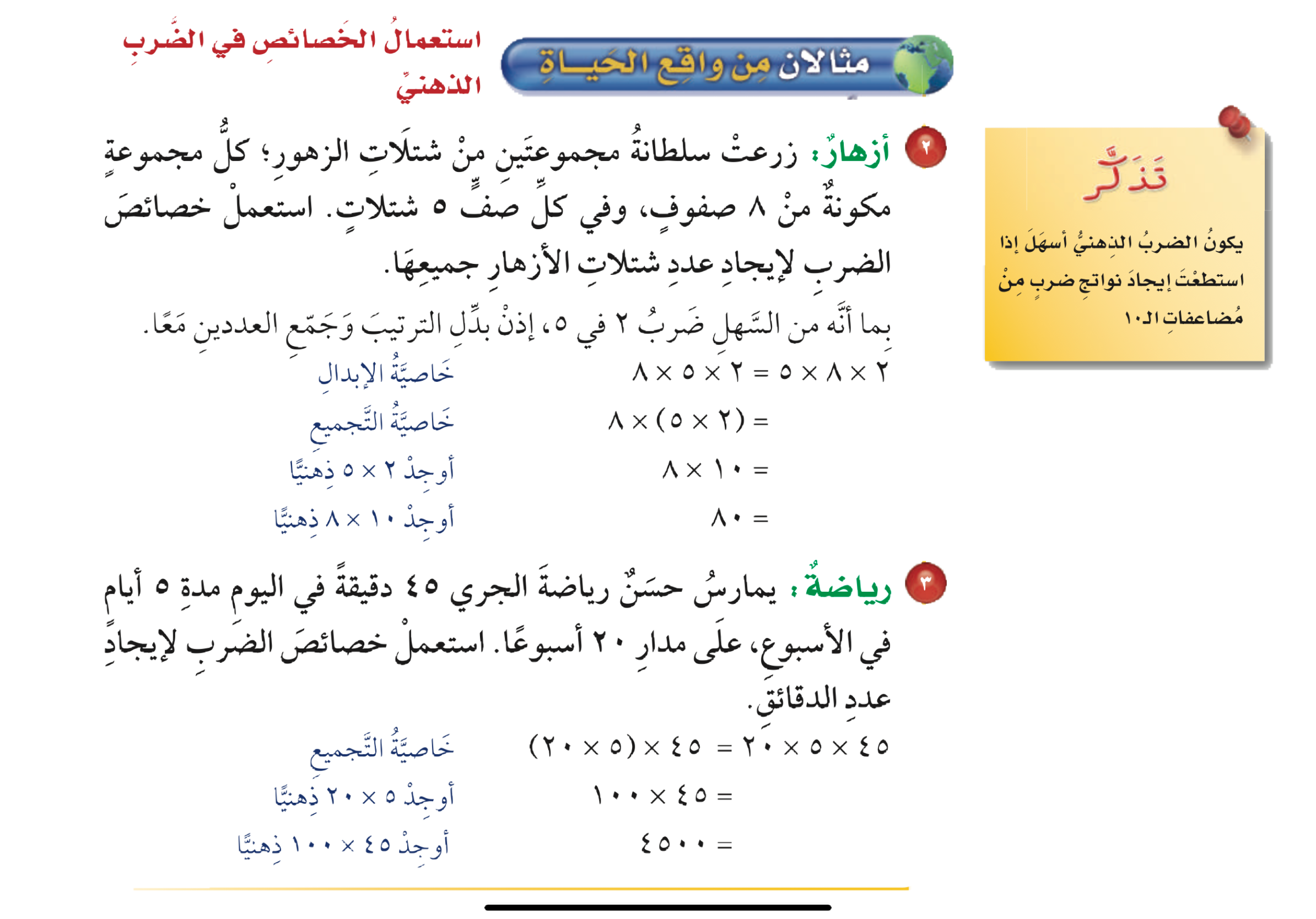 نشاط
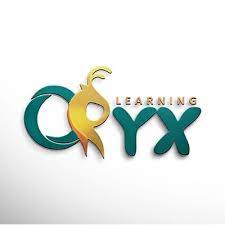 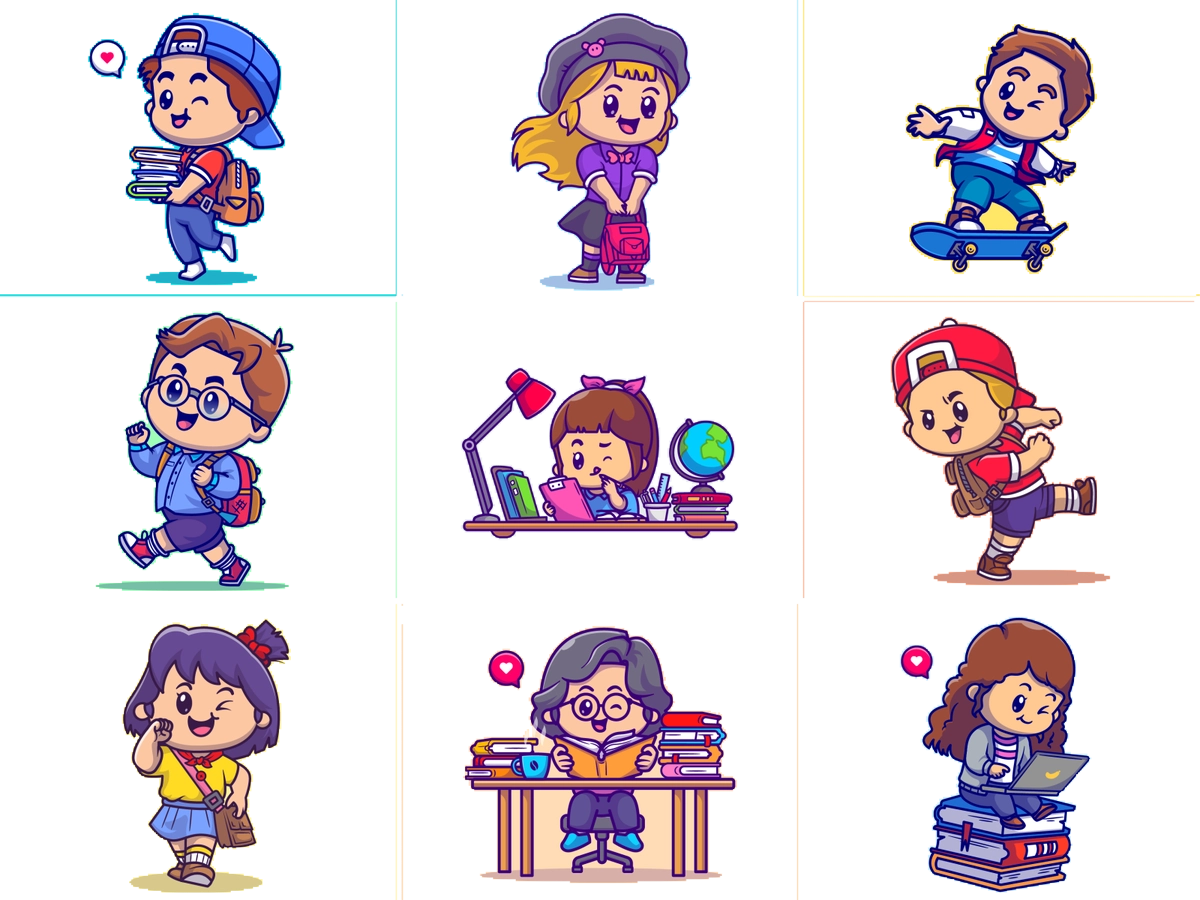 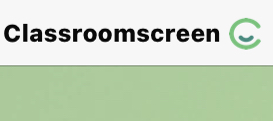 أدوات
الحل
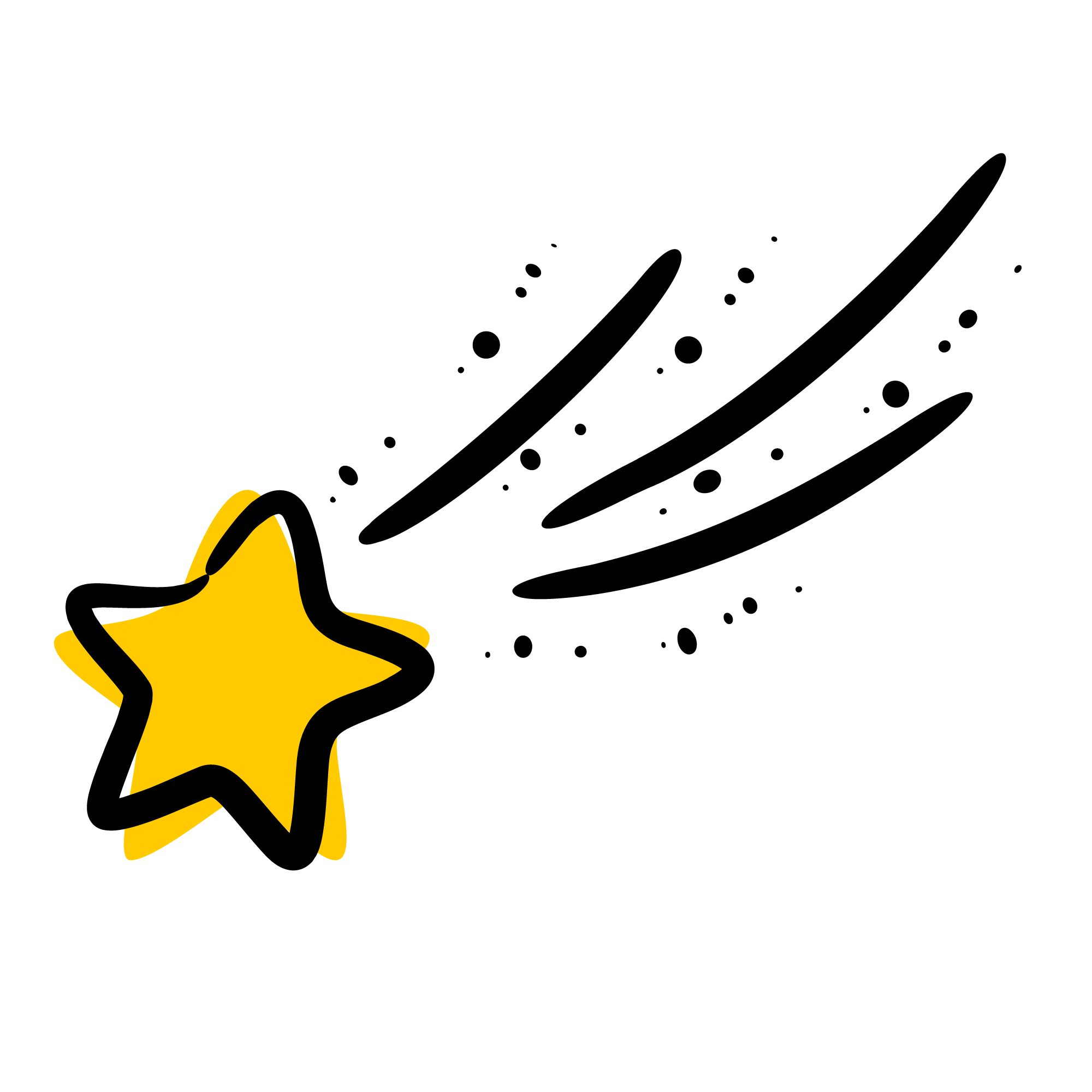 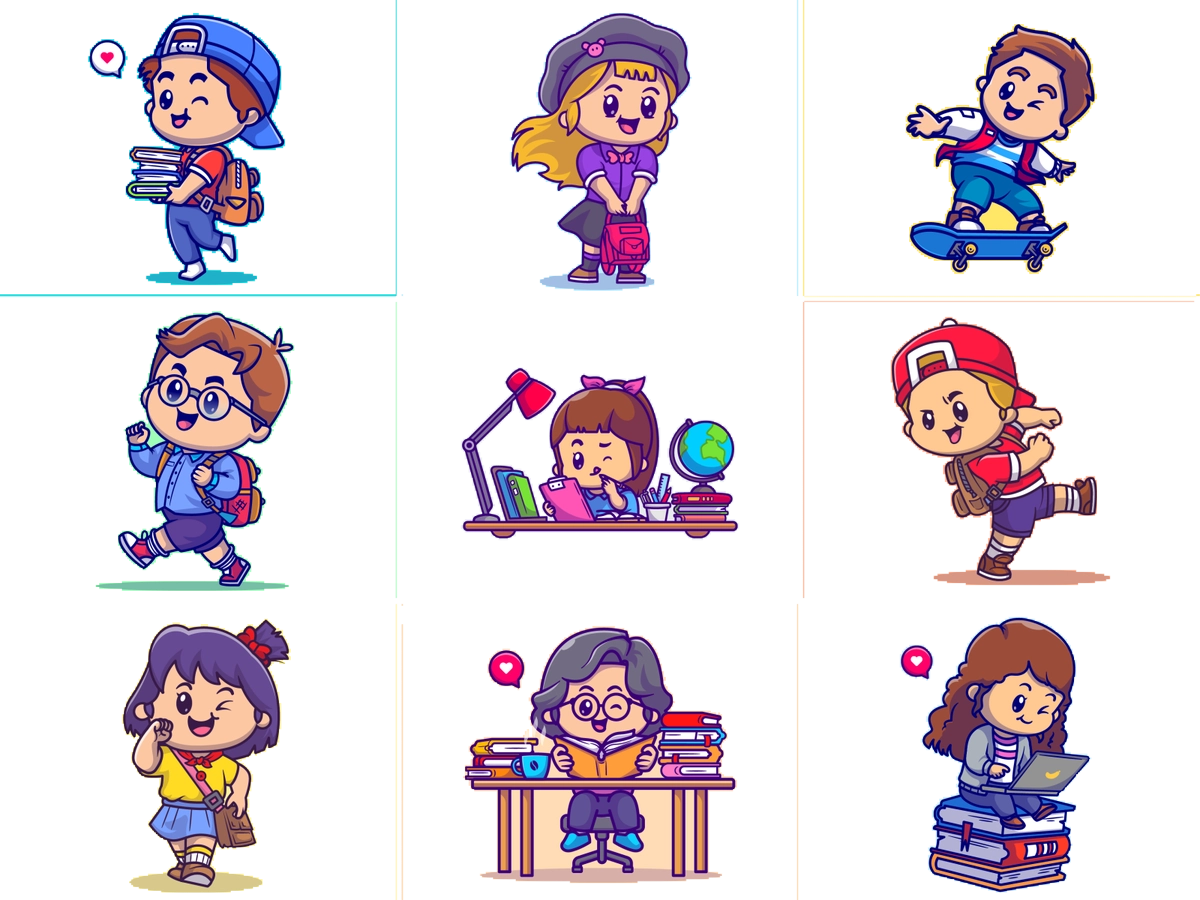 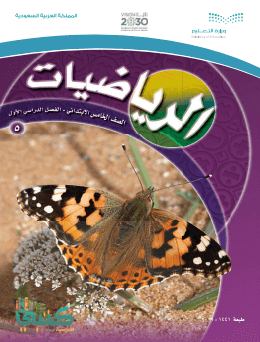 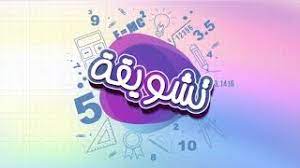 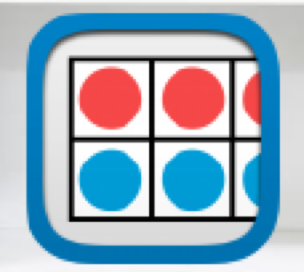 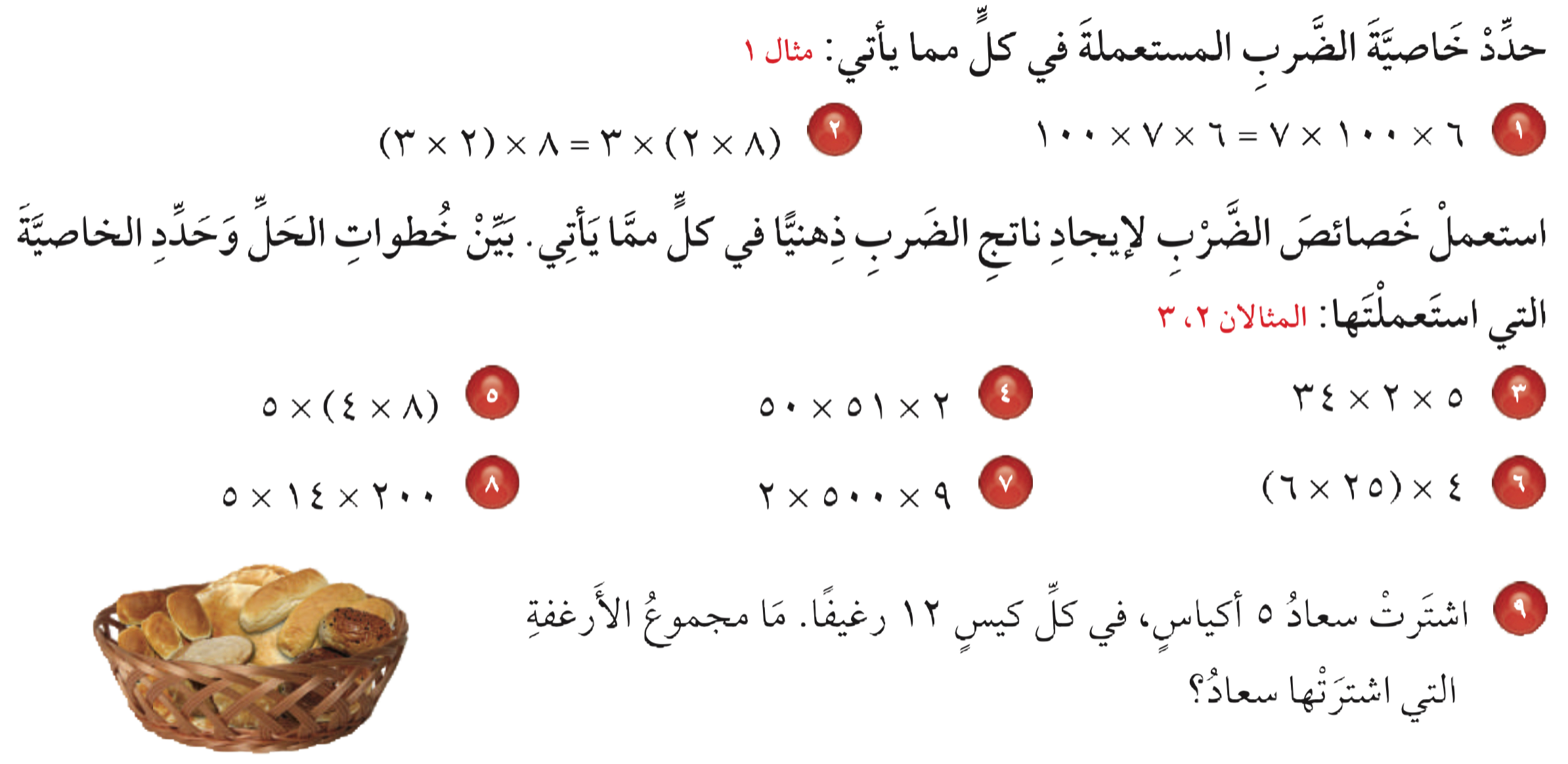 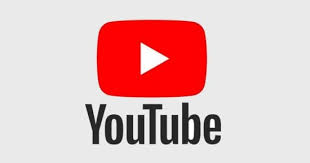 تــــــأكد
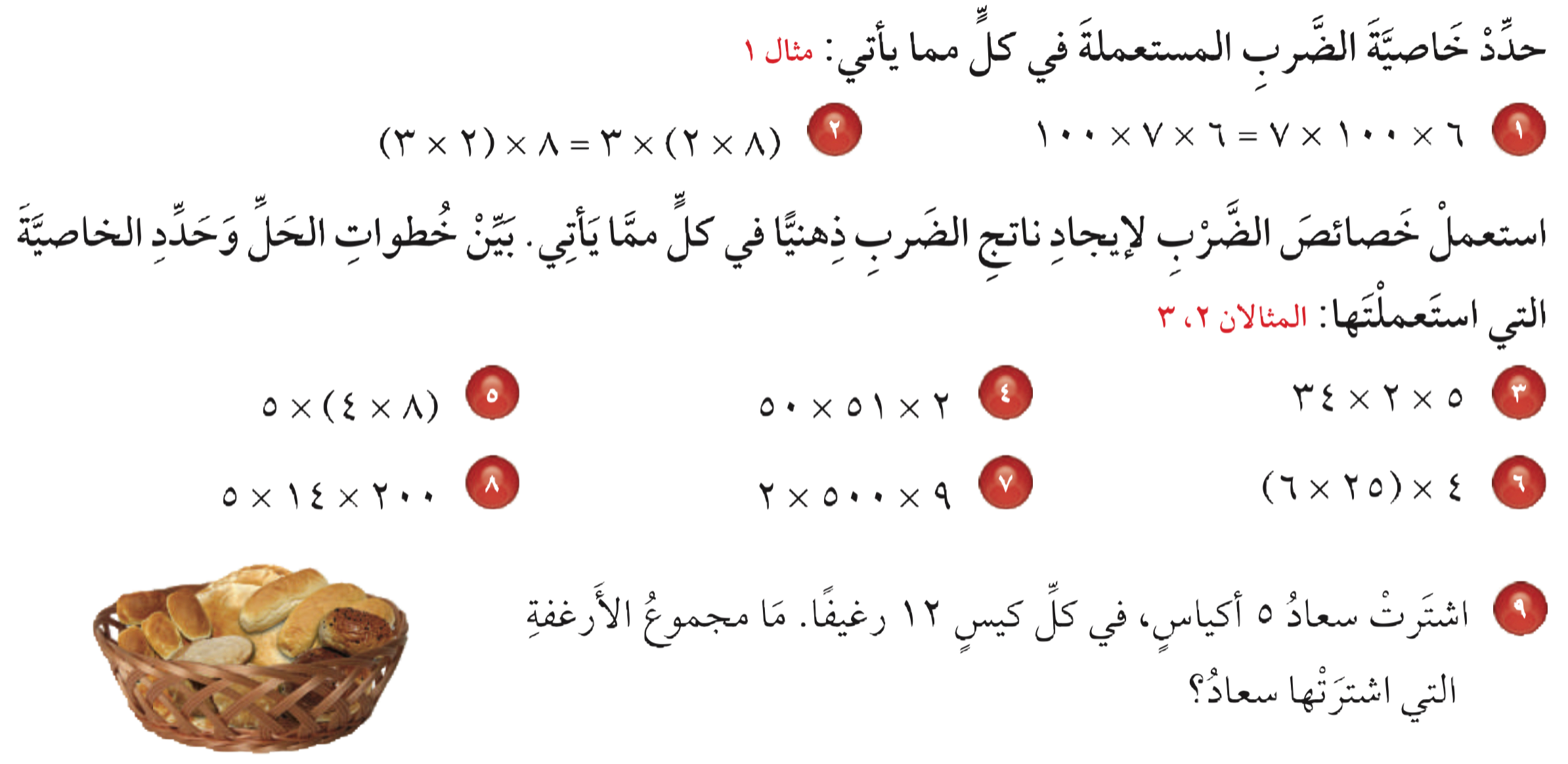 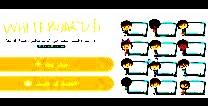 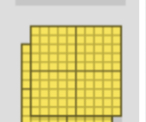 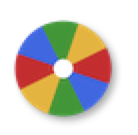 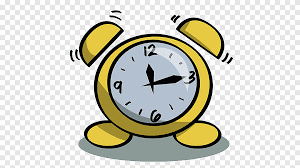 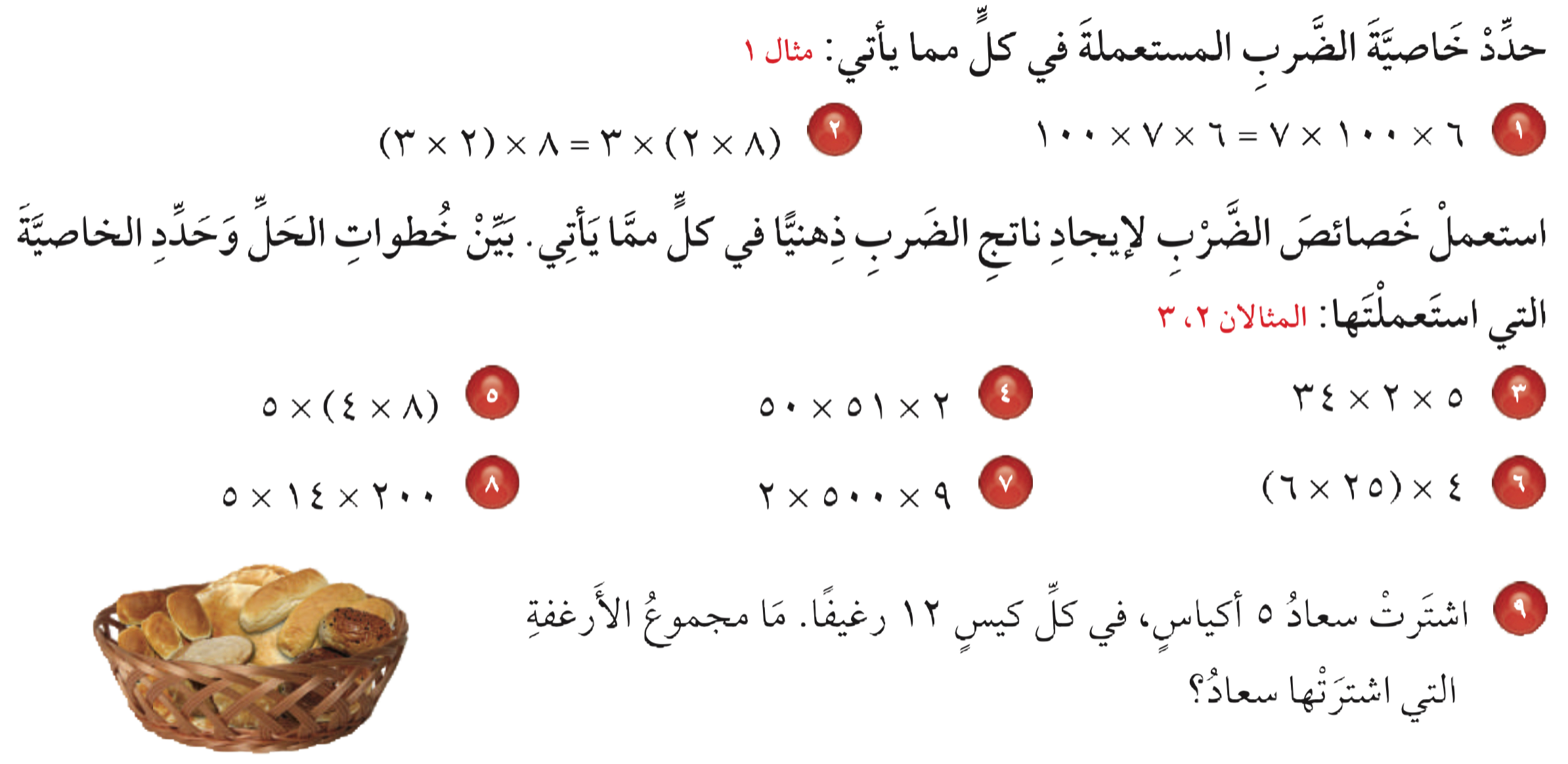 نشاط
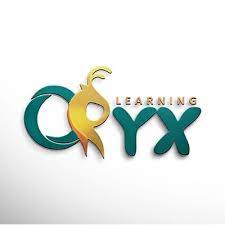 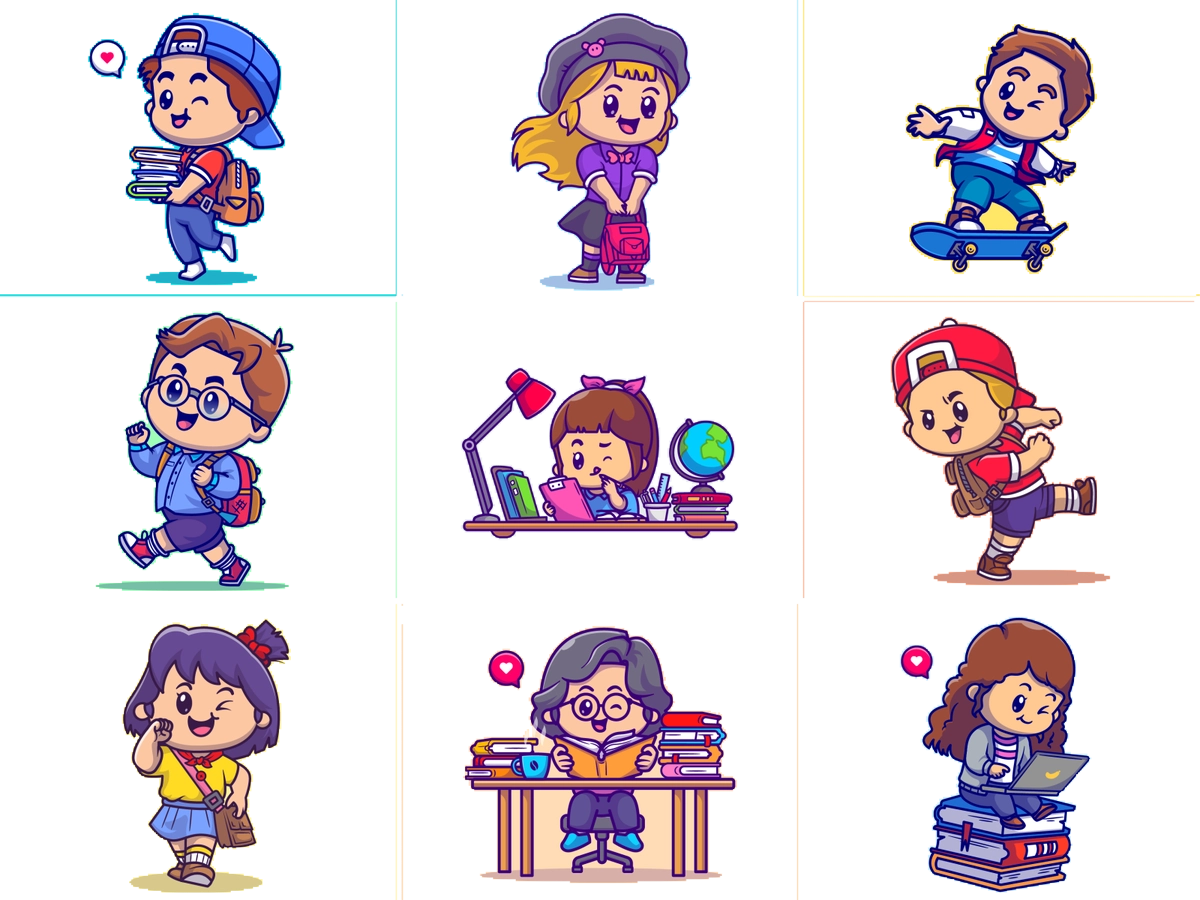 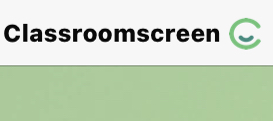 أدوات
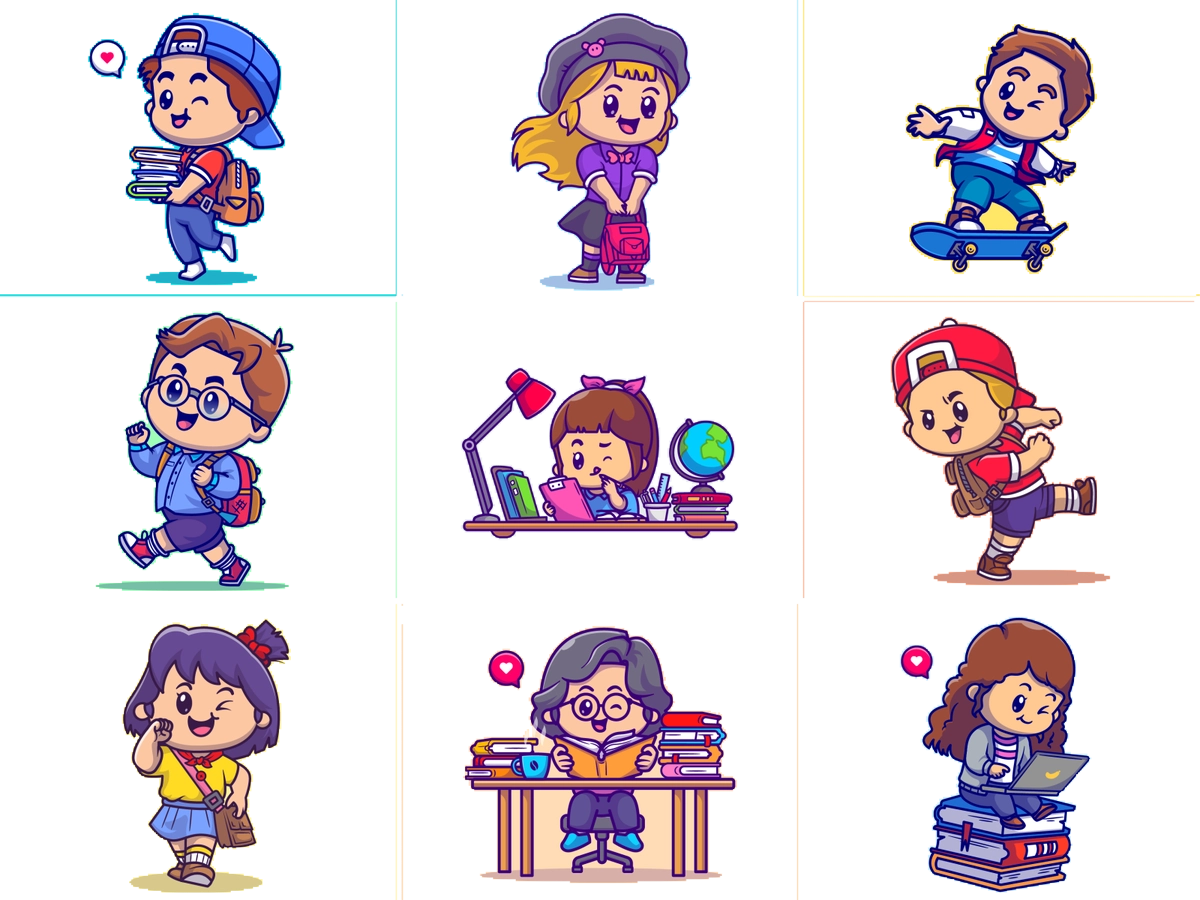 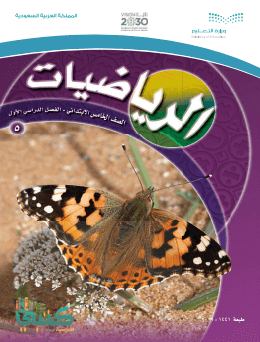 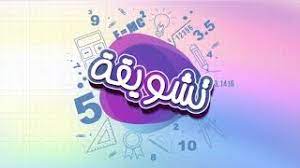 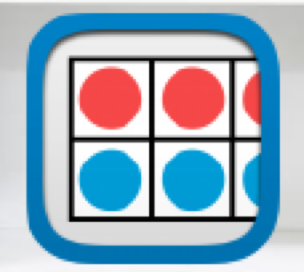 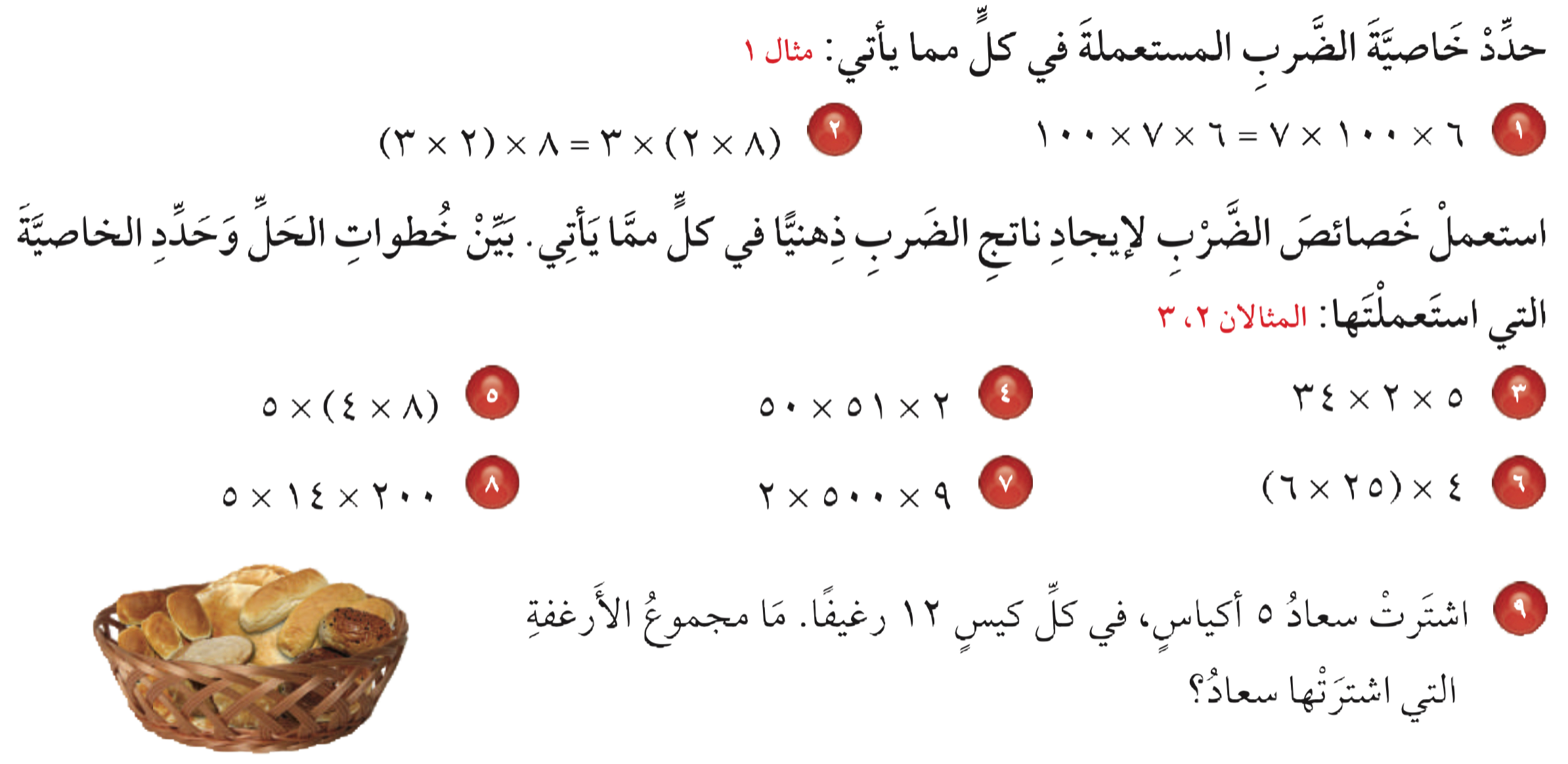 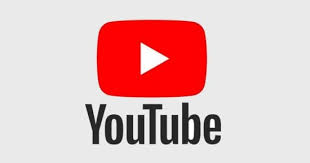 تــــــأكد
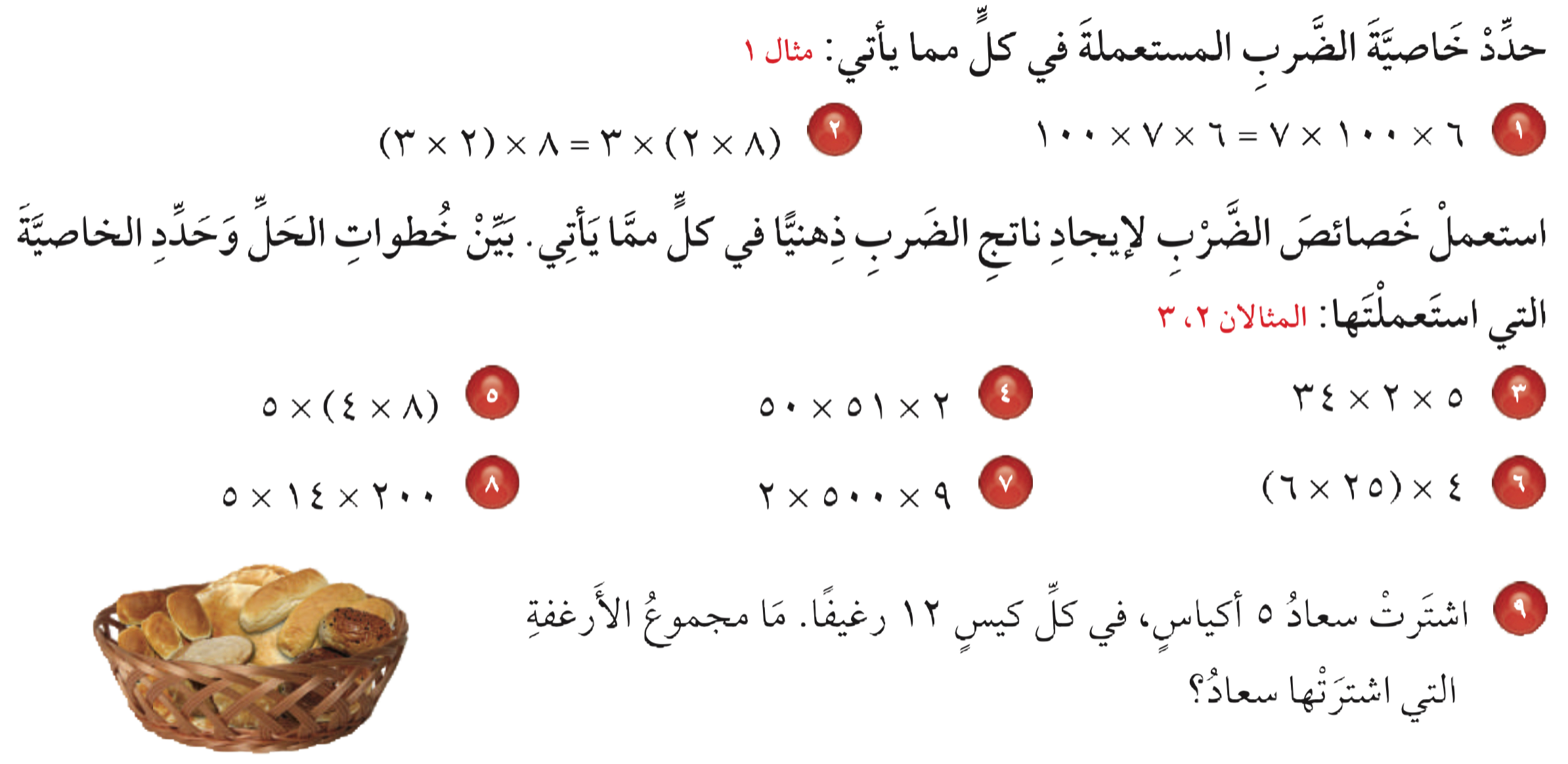 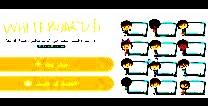 الخاصية الإبدالية
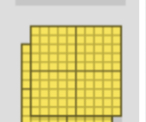 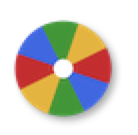 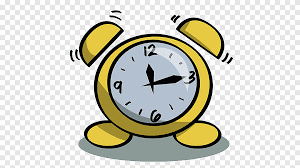 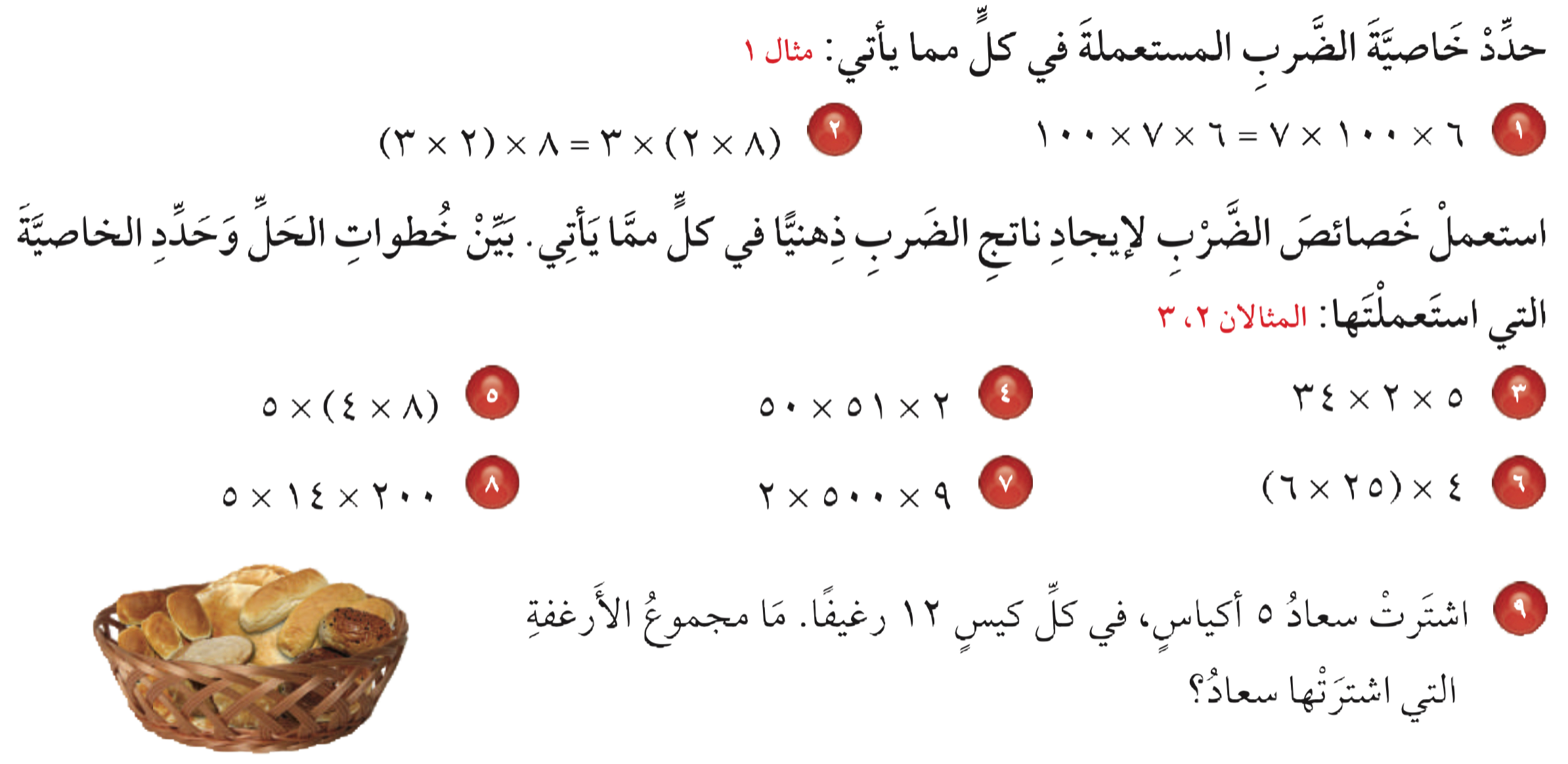 نشاط
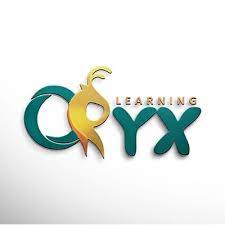 الخاصية التجميعية
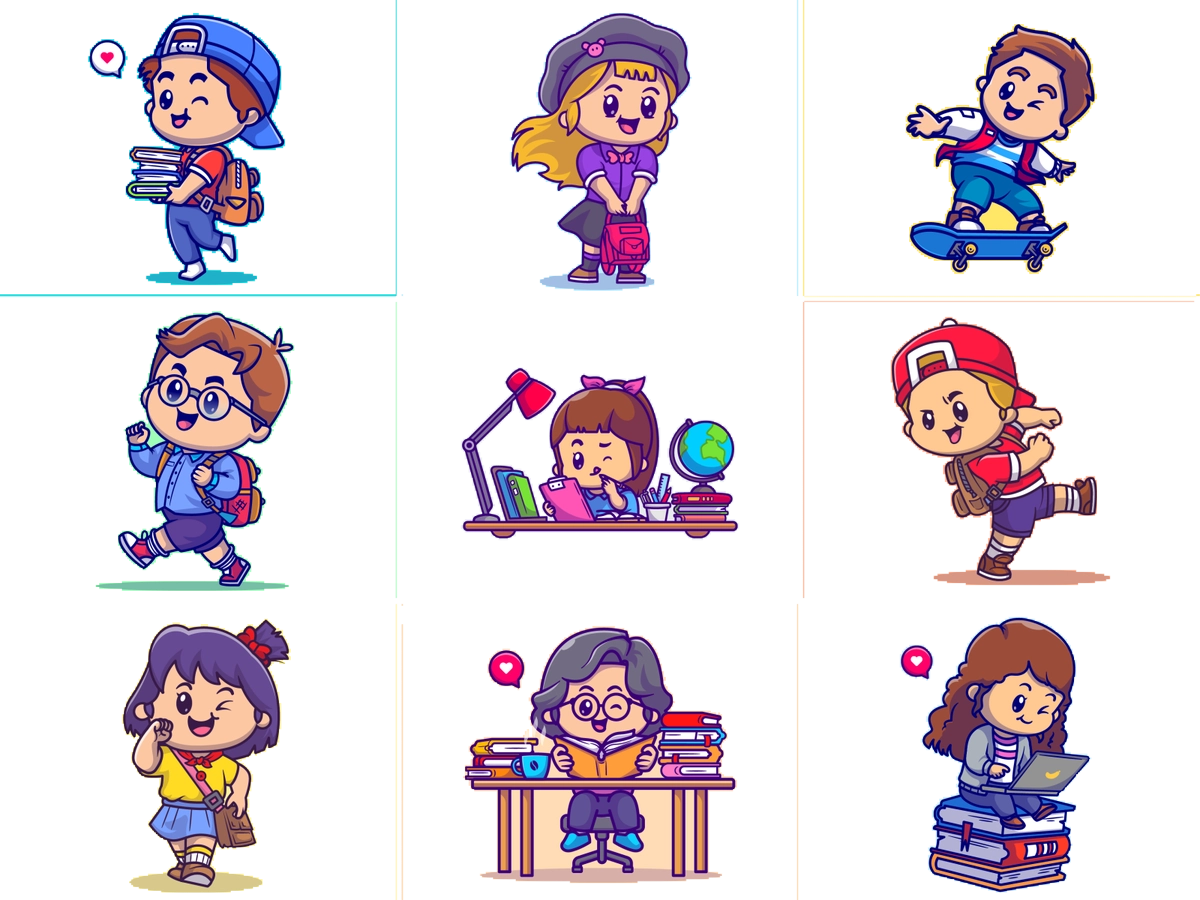 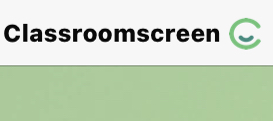 أدوات
الحل
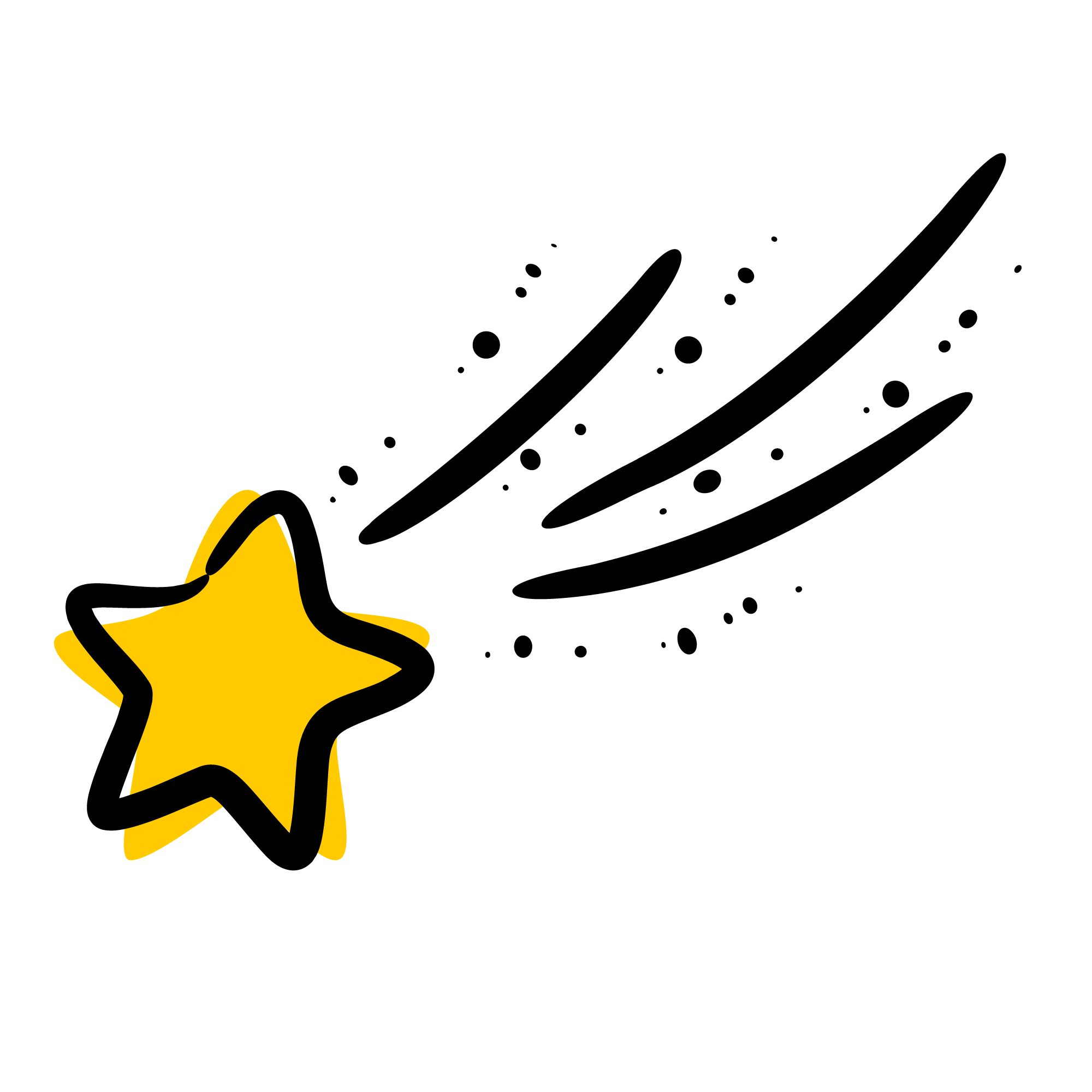 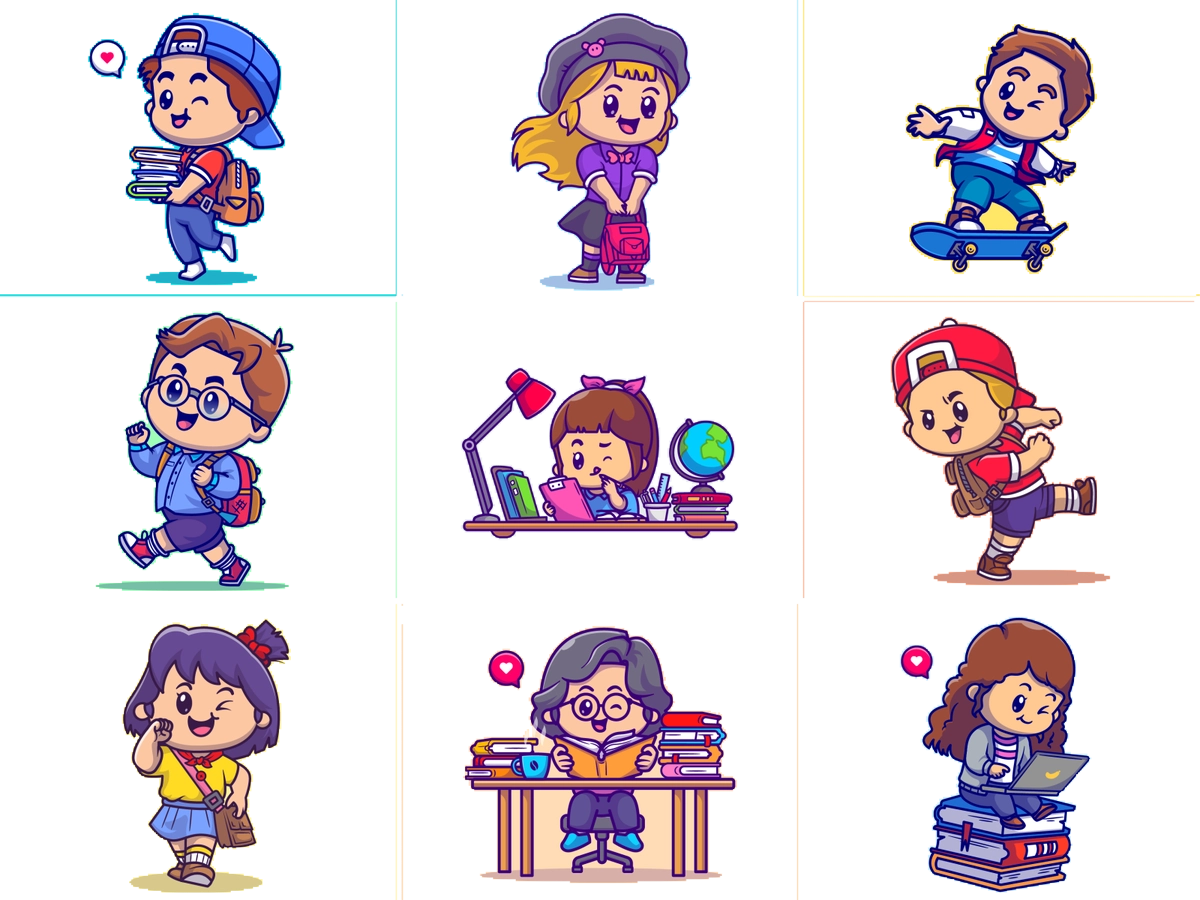 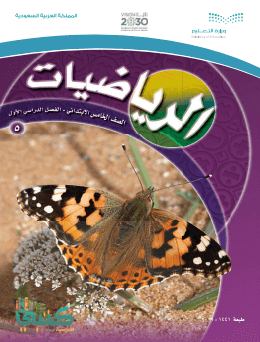 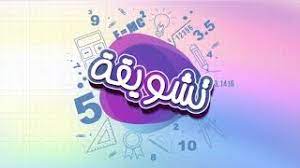 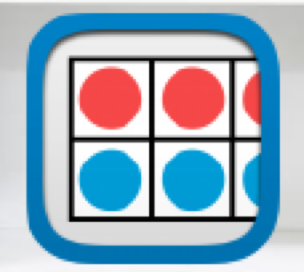 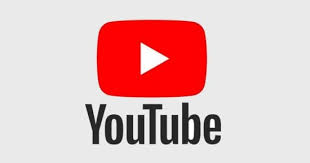 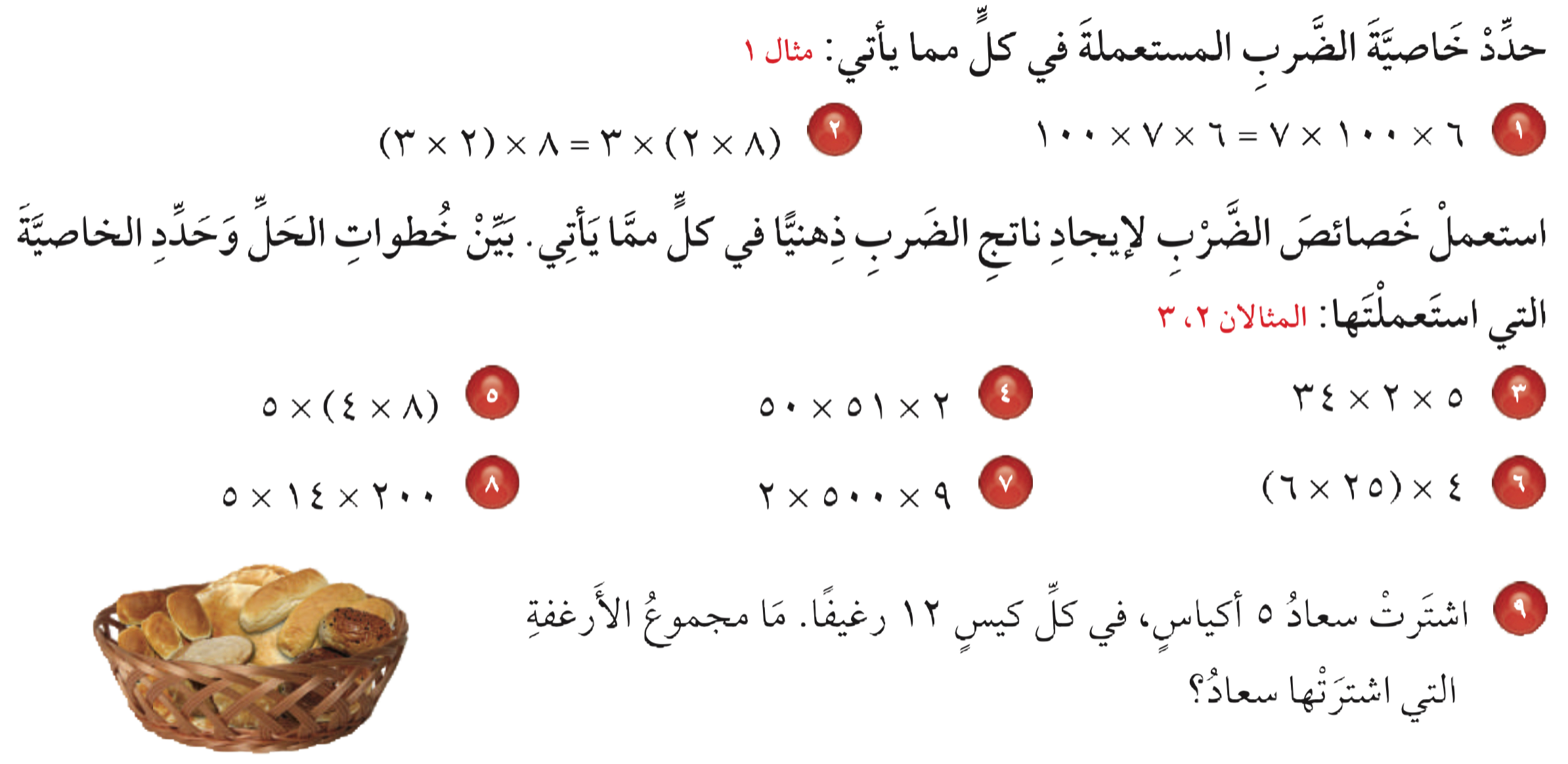 تــــــأكد
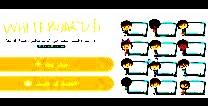 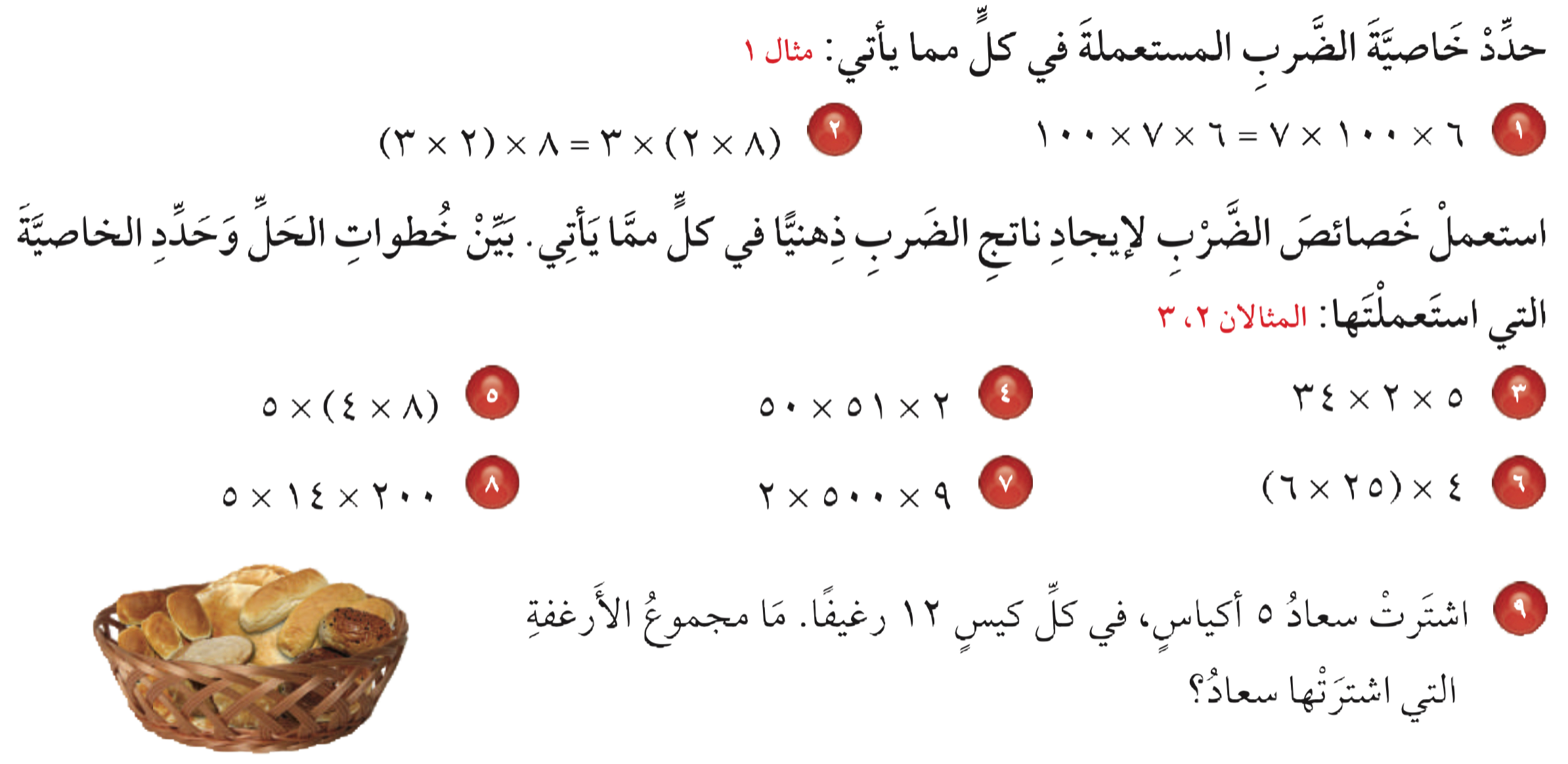 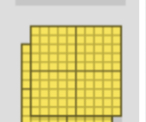 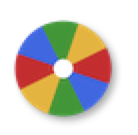 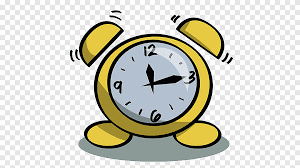 نشاط
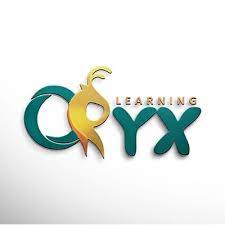 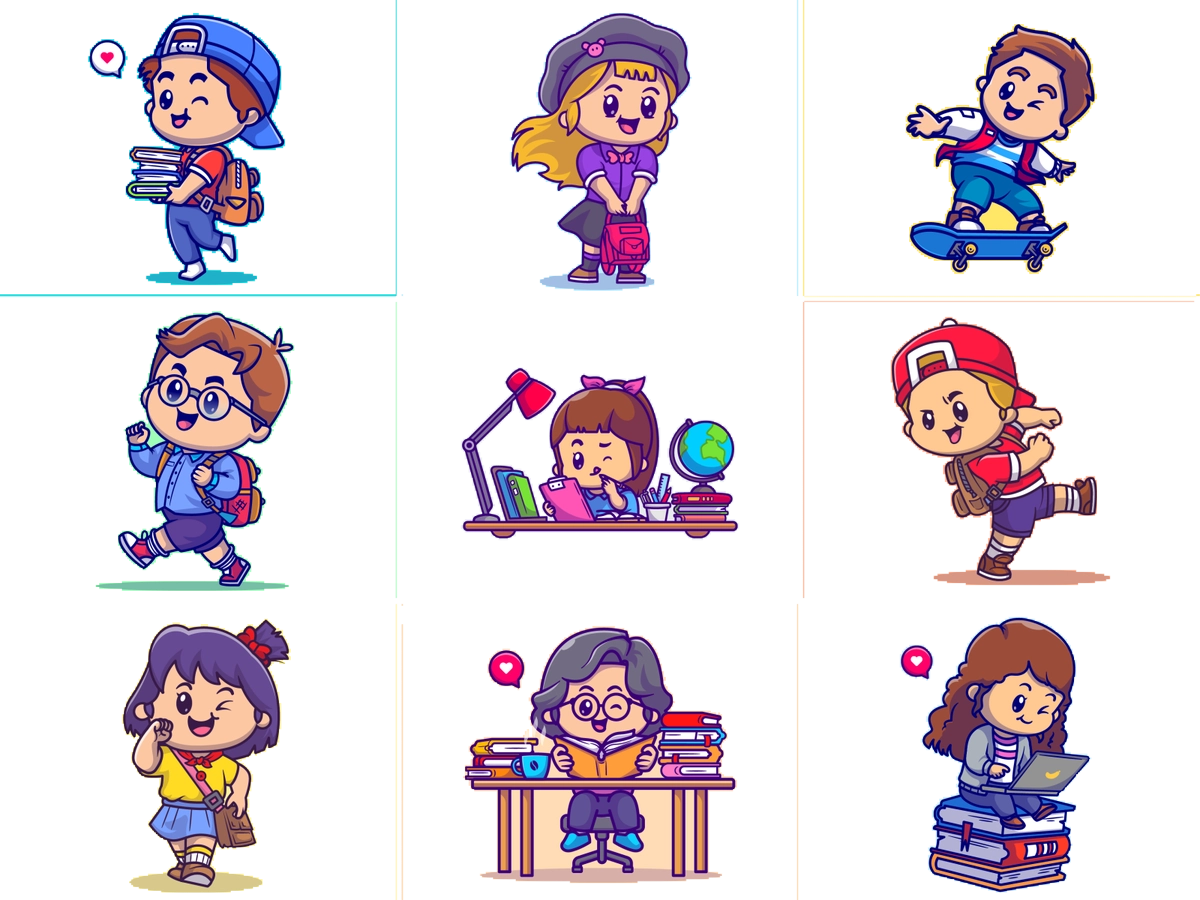 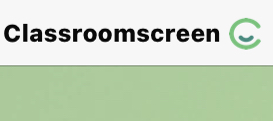 أدوات
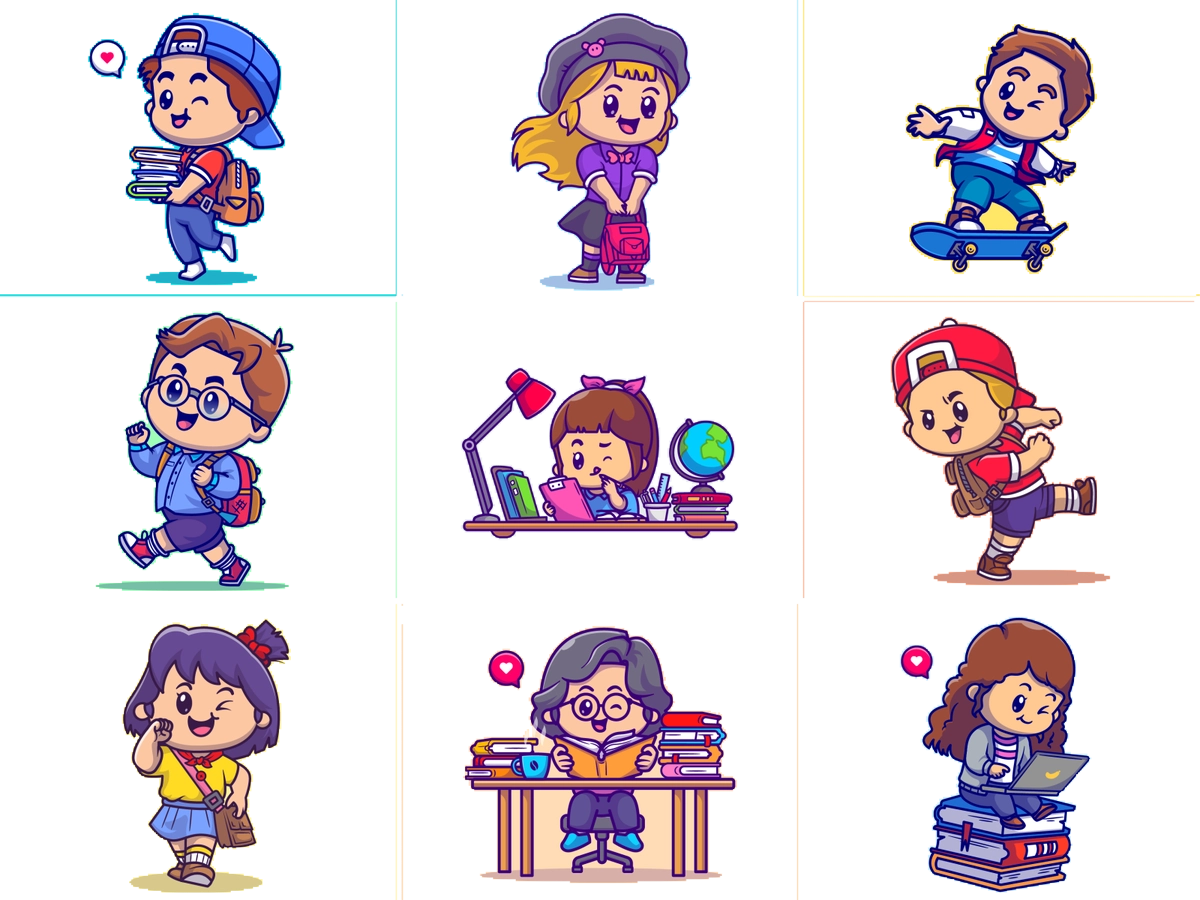 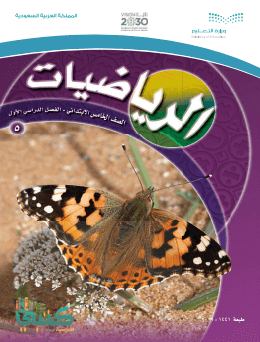 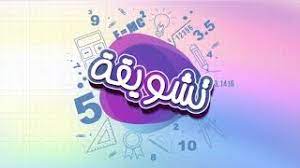 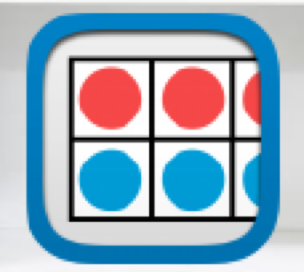 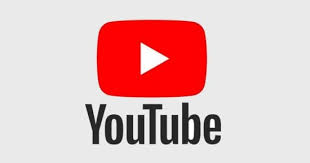 تــــــأكد
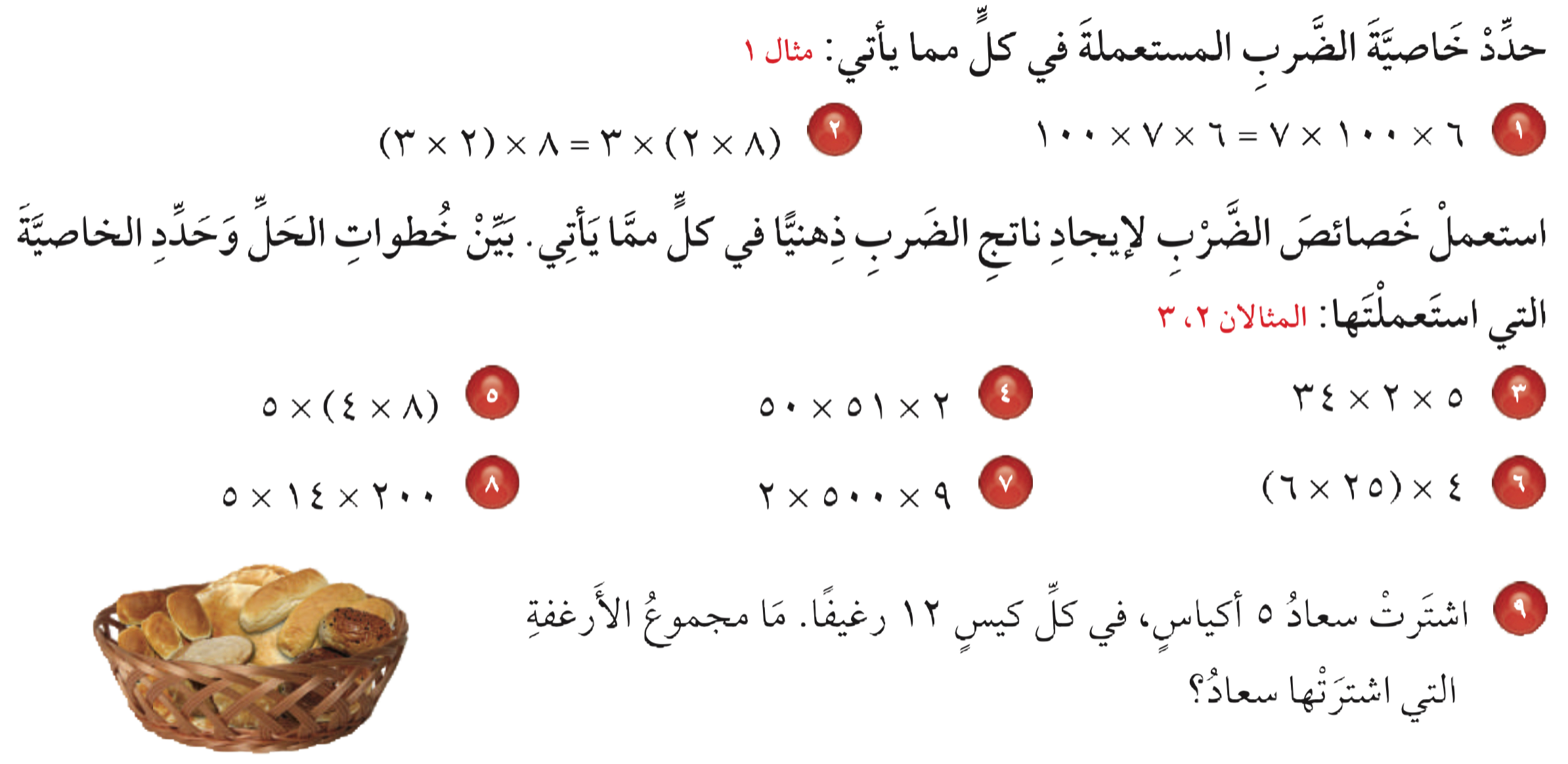 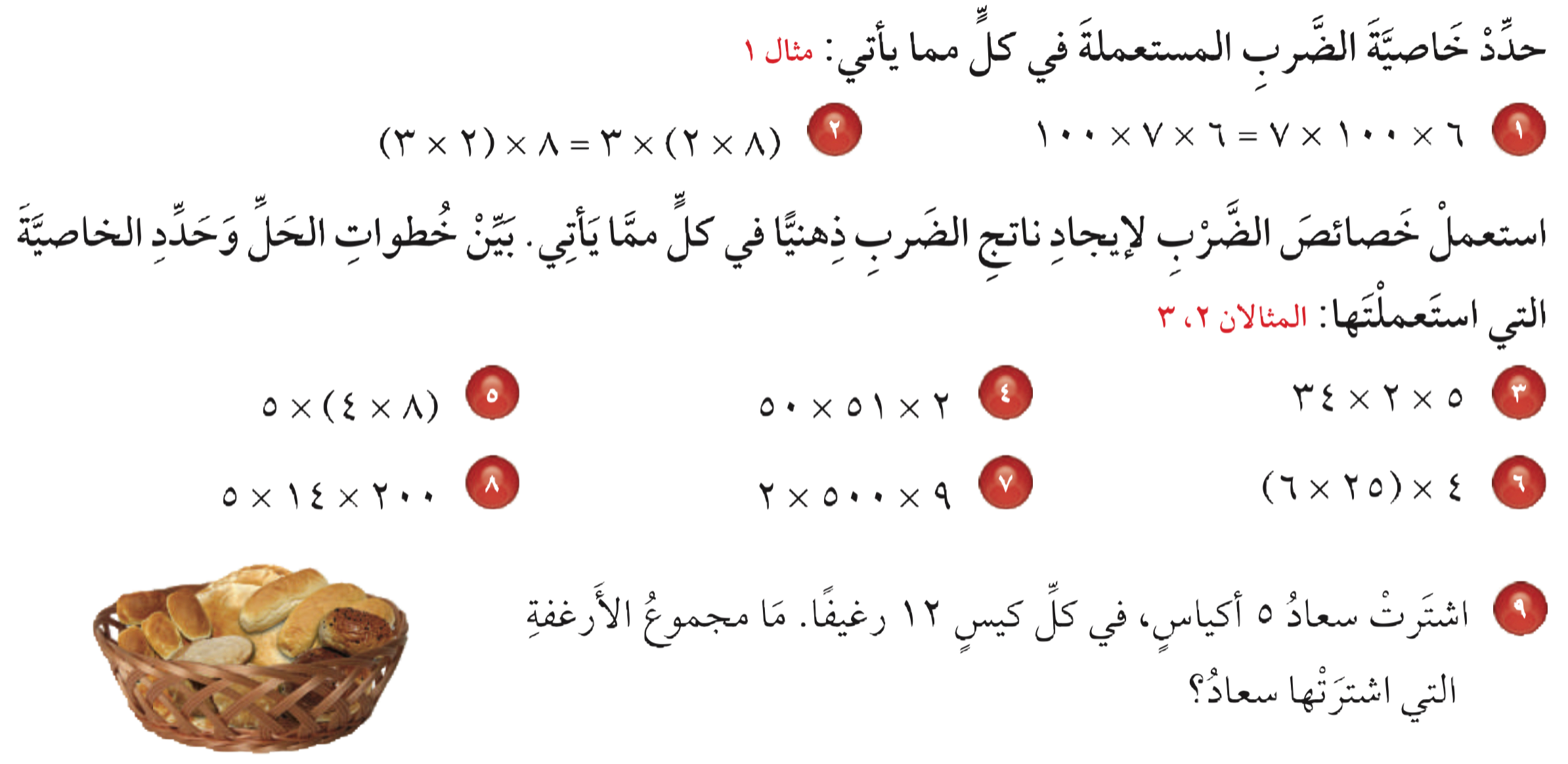 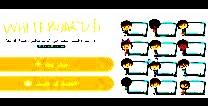 الخاصية التجميعية 
 أوجد ٥ × ۲ ذهنياً 
أوجد ۱۰ × ٣٤ ذهنياً
= (٥ × ٢ ) × ٣٤  
= ١٠ × ٣٤         
= ٣٤٠
= ٢ × ٥٠ × ٥١  
=( ٢ × ٥٠ ) × ٥١
= ١٠٠ × ٥١
= ٣٤٠
الخاصية التبديلية
 الخاصية التجميعية
 أوجد ٥٠ × ۲ ذهنياً
 أوجد  ٥١ × ۱۰۰ ذهنياً
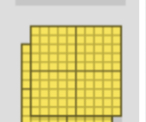 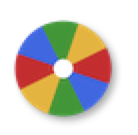 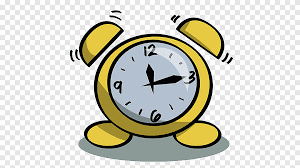 نشاط
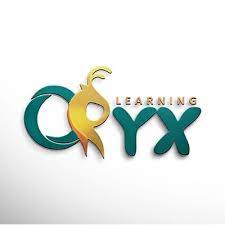 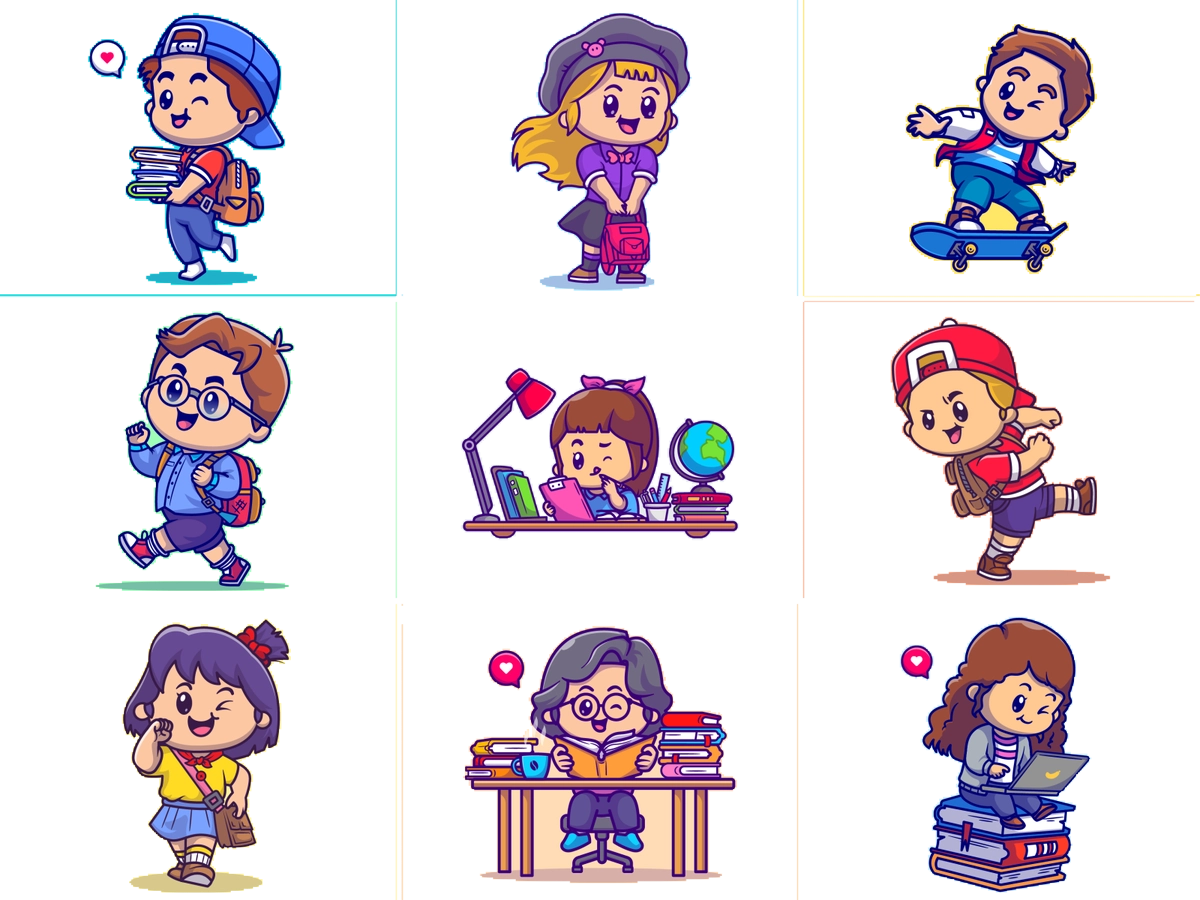 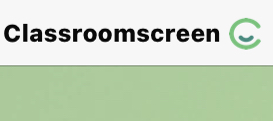 أدوات
الحل
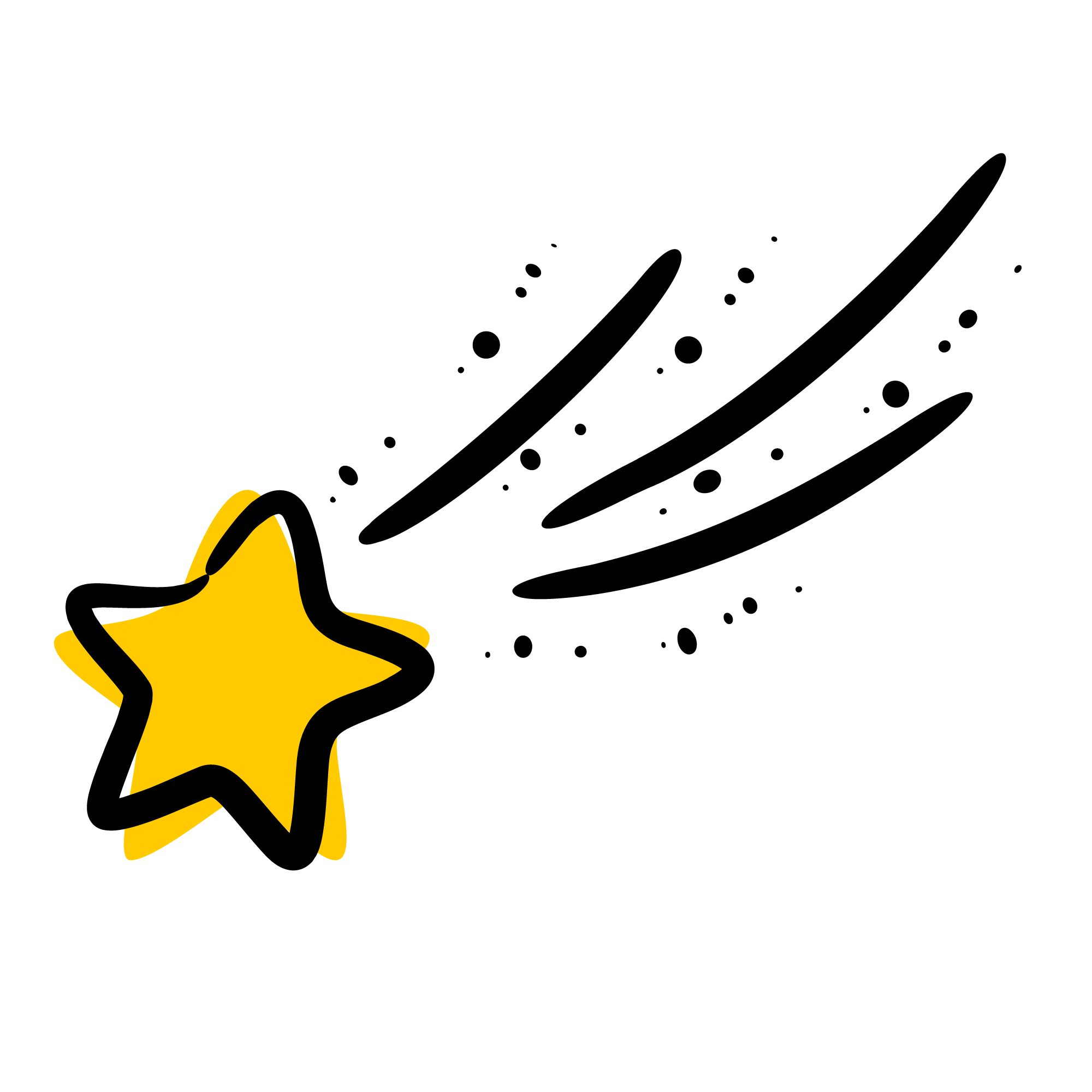 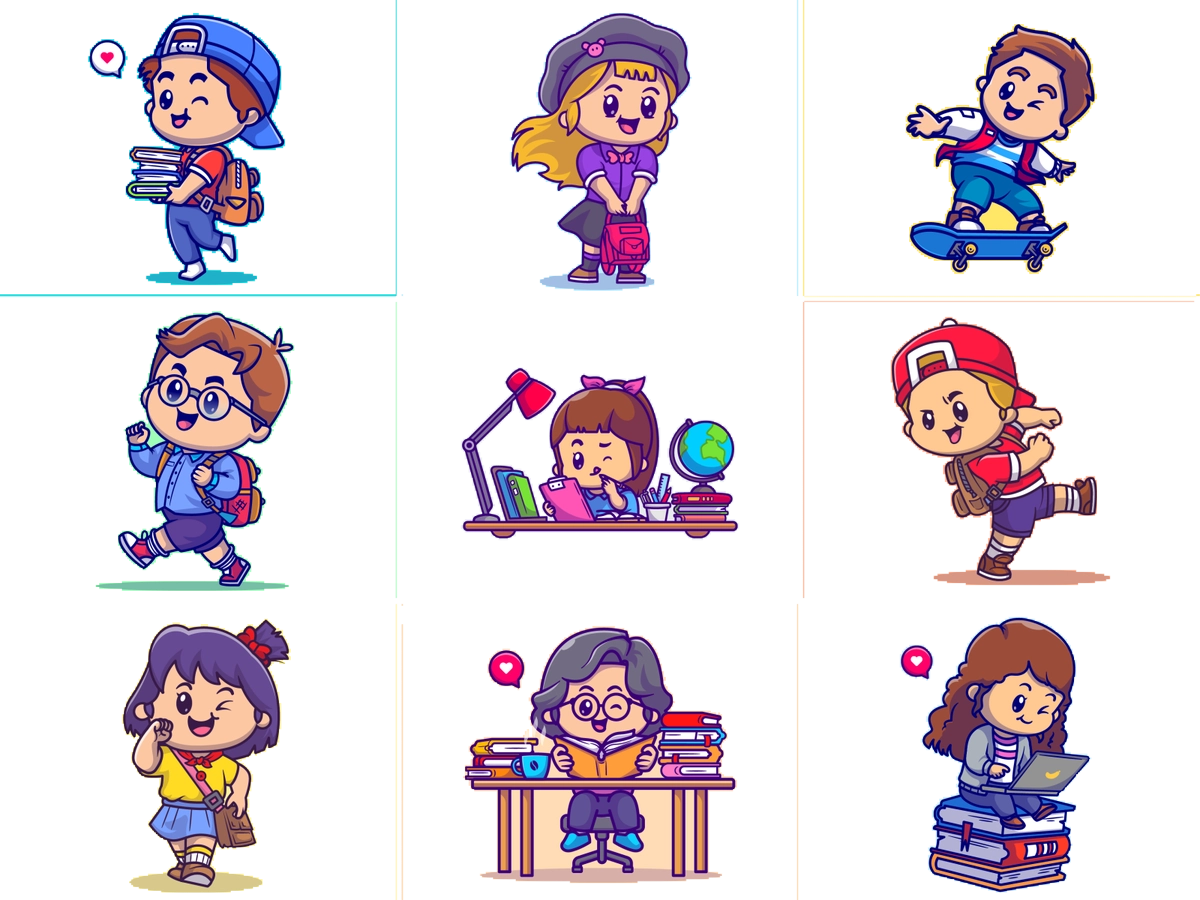 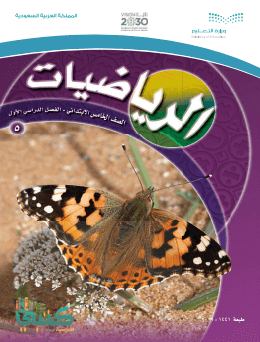 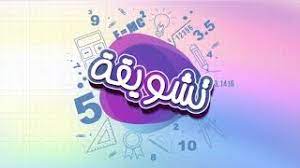 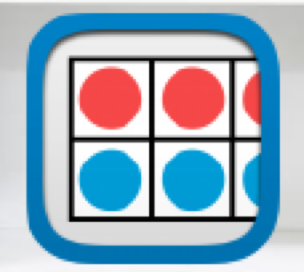 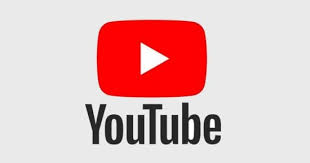 تــــــأكد
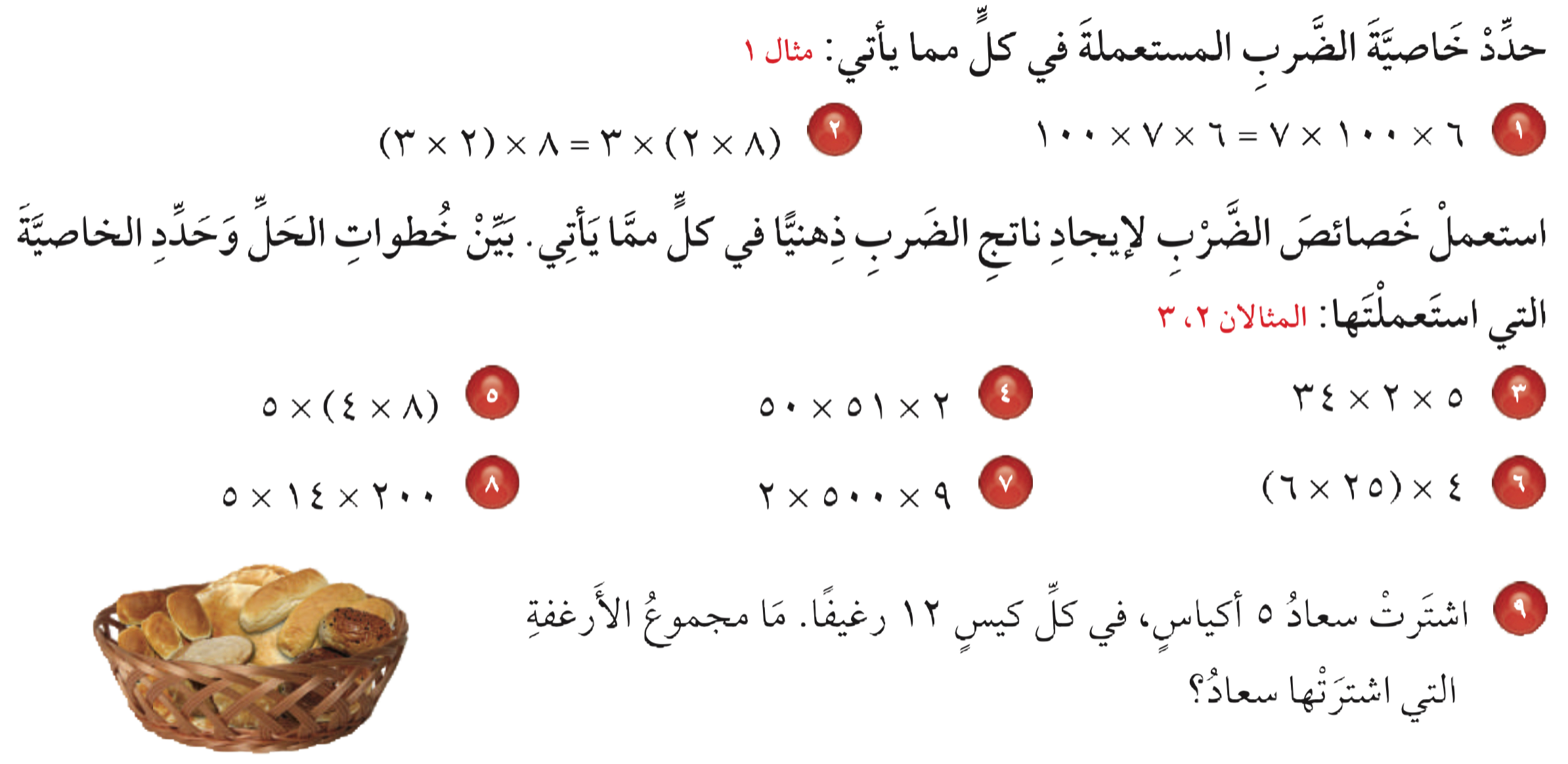 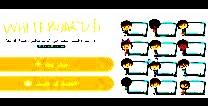 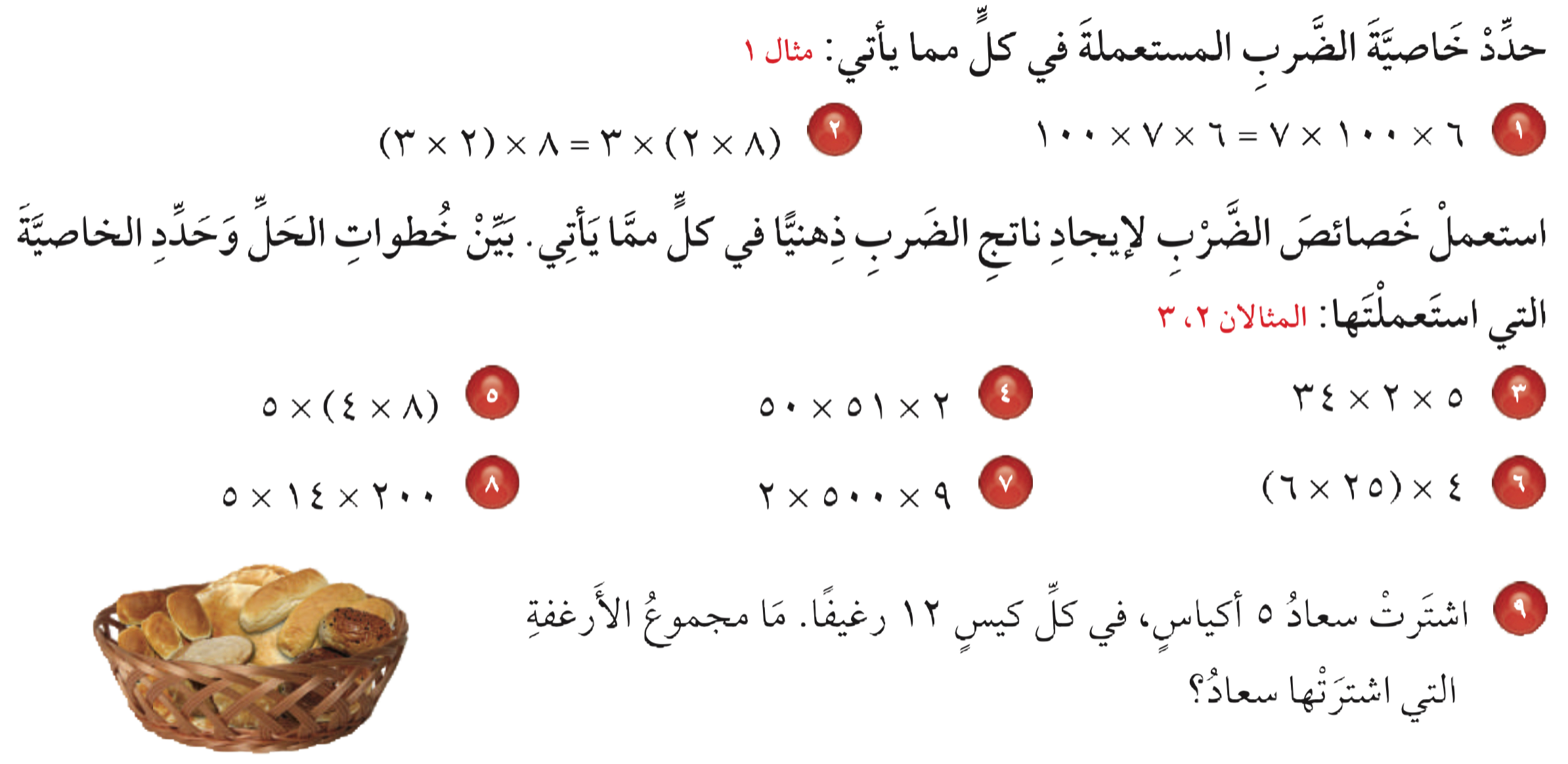 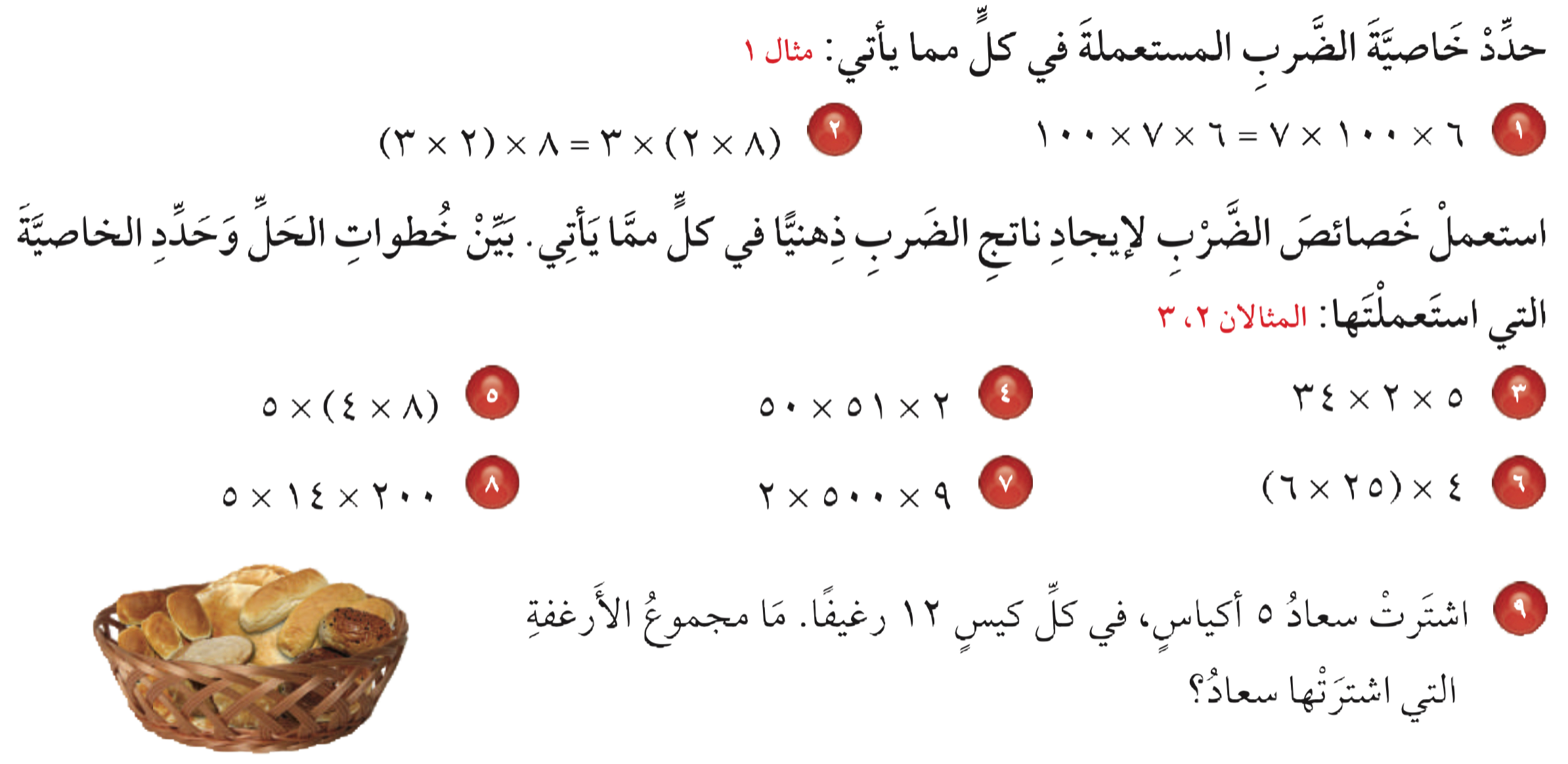 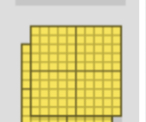 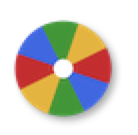 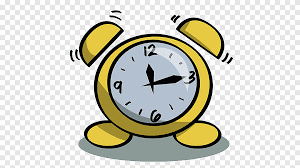 نشاط
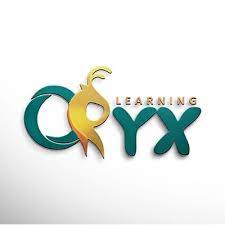 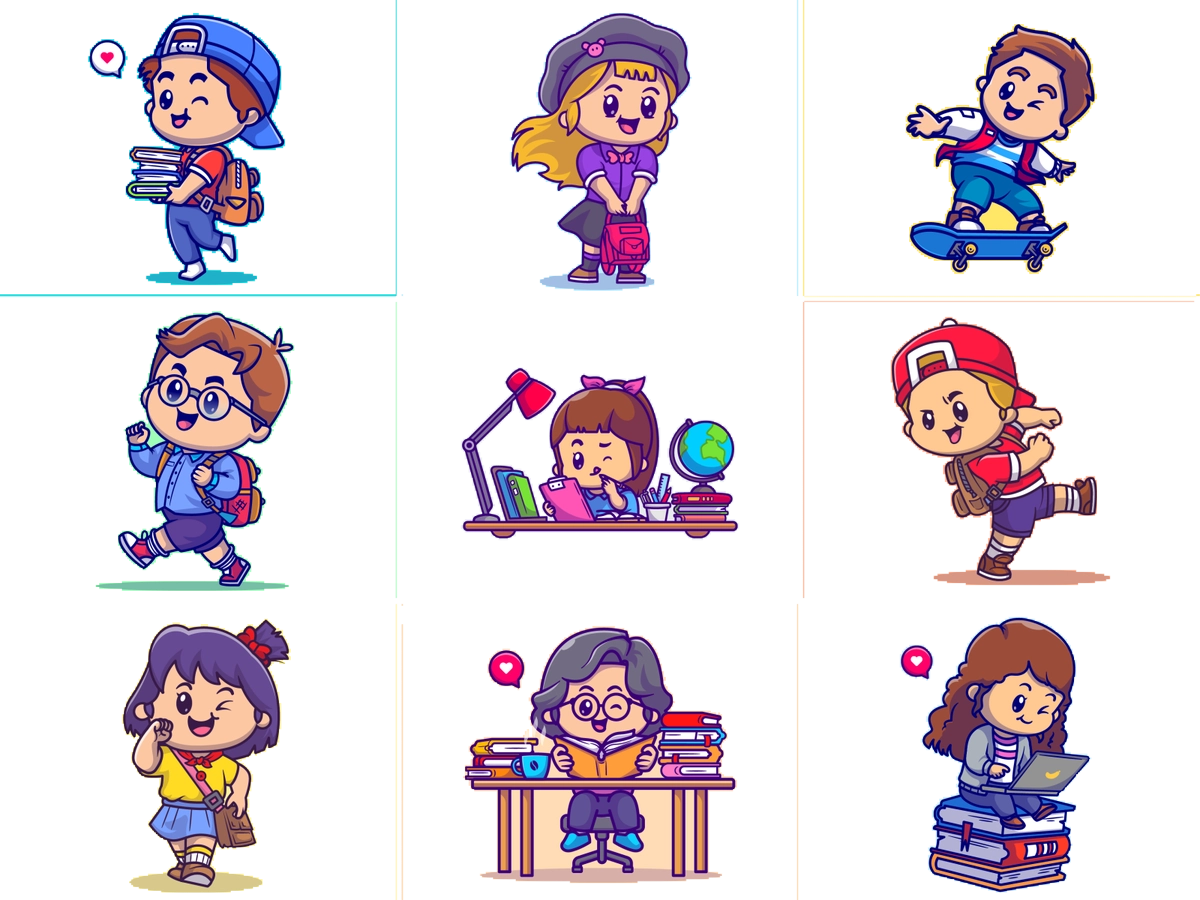 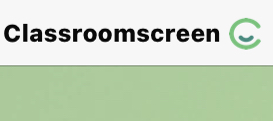 أدوات
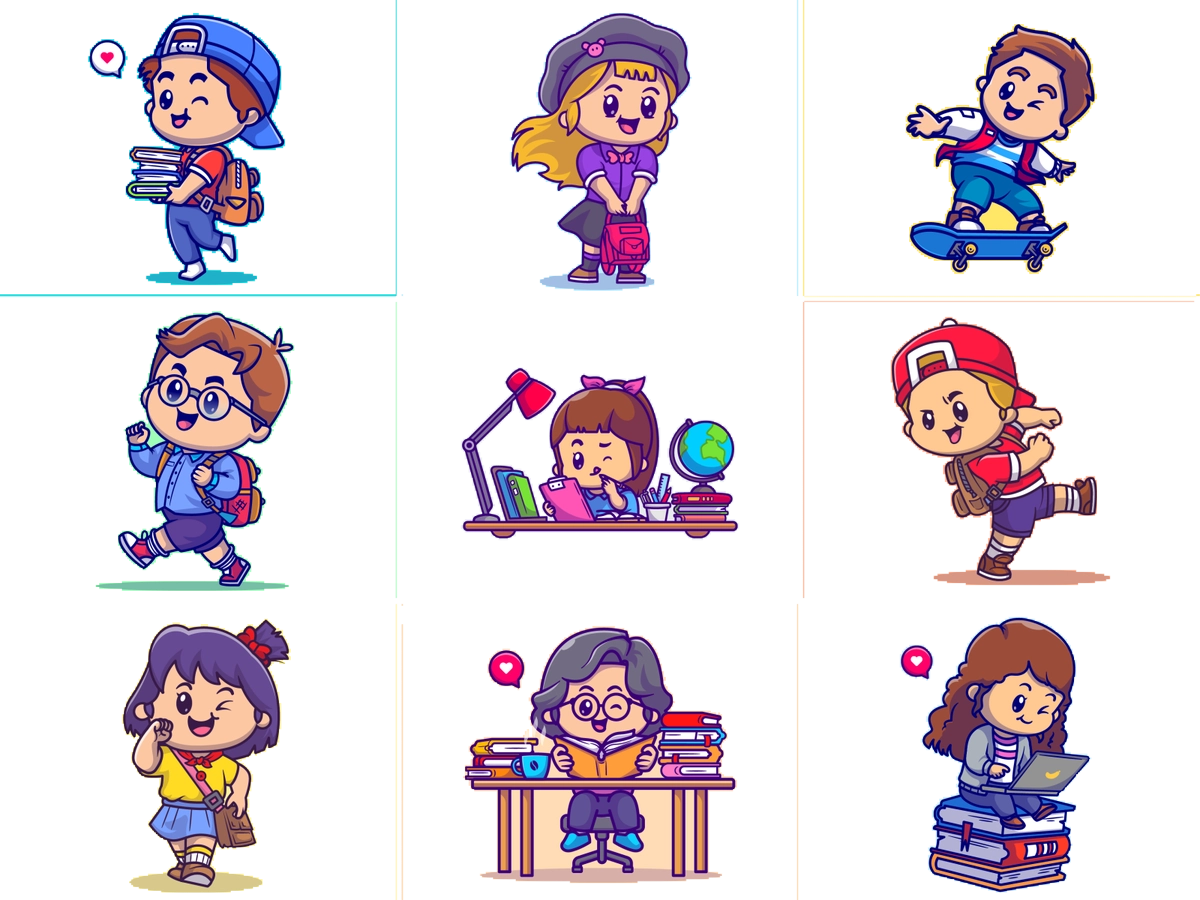 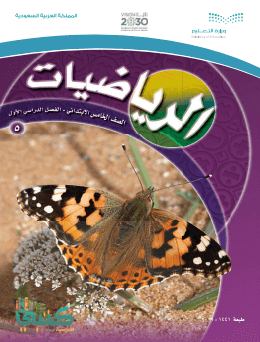 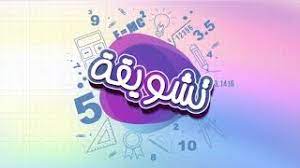 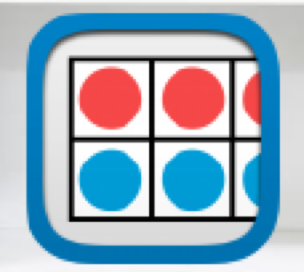 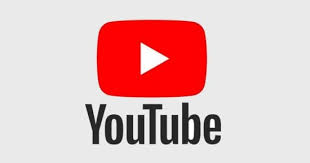 تــــــأكد
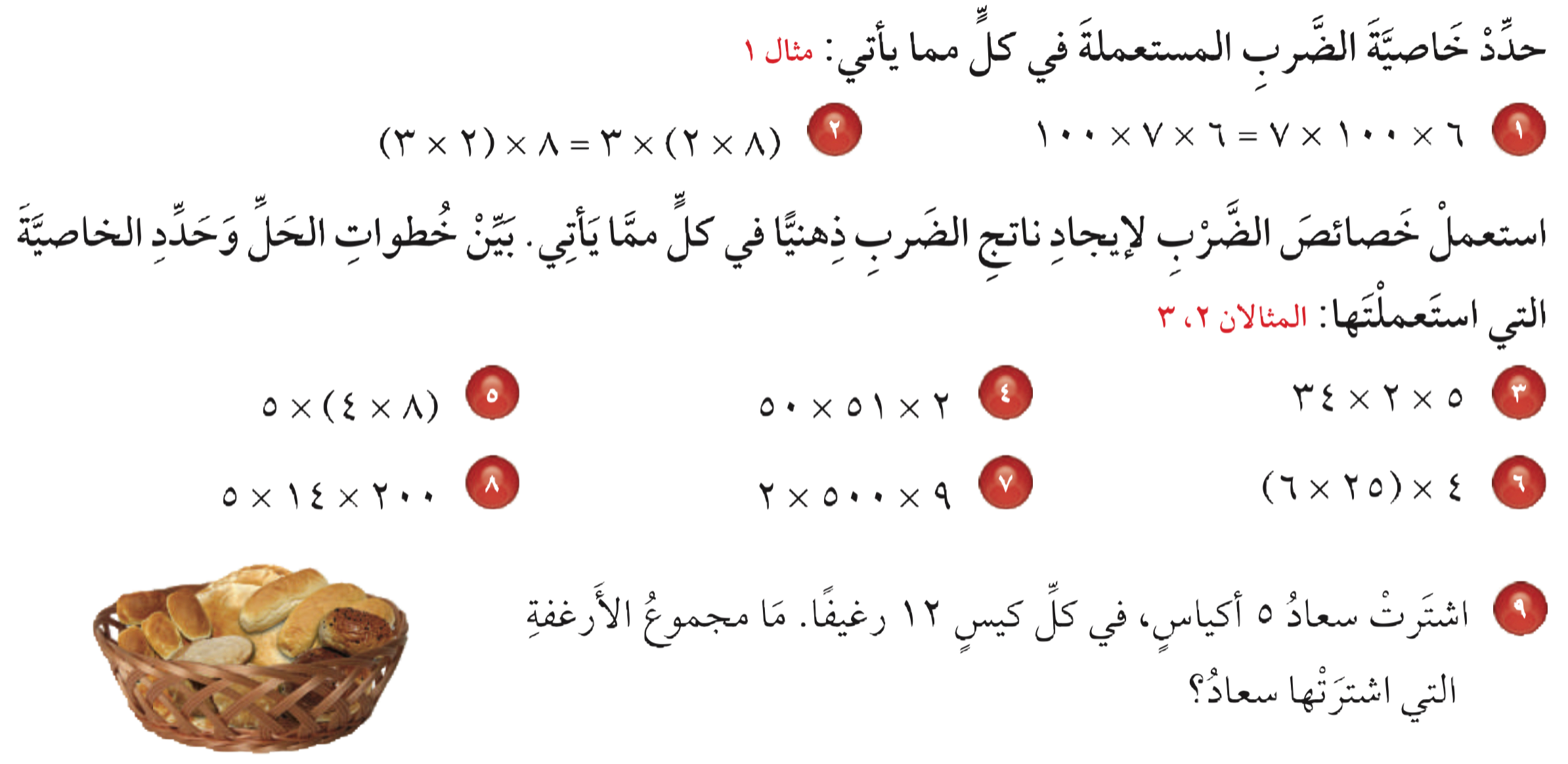 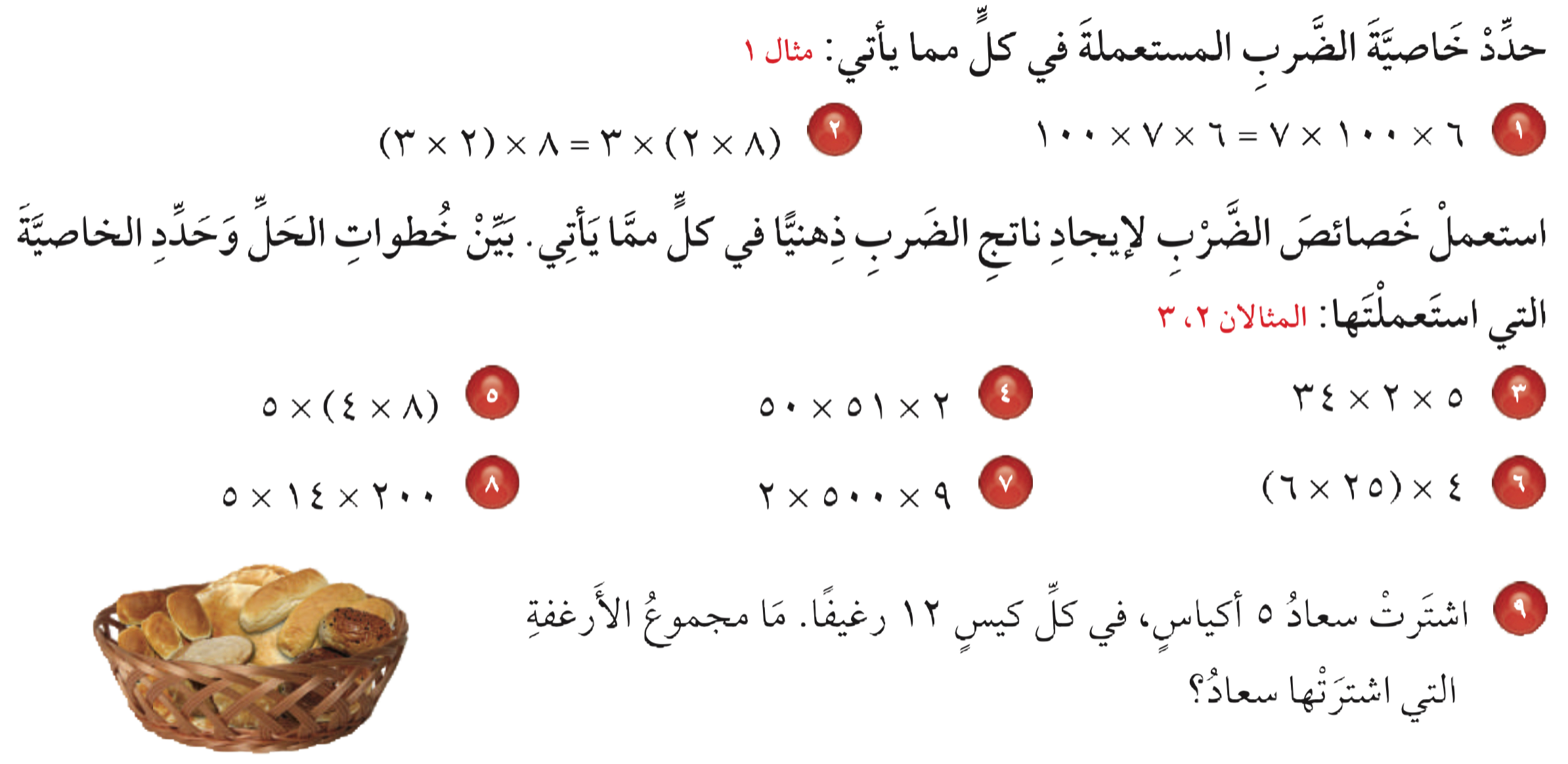 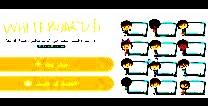 = (٤ ×٢٥ ) × ٦ 
= ١٠٠ × ٦         
= ٦٠٠
= ٨ × (٤ ×٥ )   
= ٨ × ٢٠         
= ١٦٠
الخاصية التجميعية 
 أوجد ٤ × ٢٥ ذهنياً 
أوجد ١٠٠ × ٦ ذهنياً
الخاصية التجميعية 
 أوجد ٤ × ٥ ذهنياً 
أوجد ٨ × ٢٠ ذهنياً
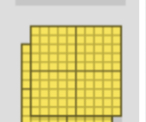 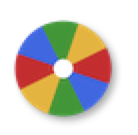 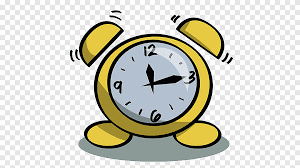 نشاط
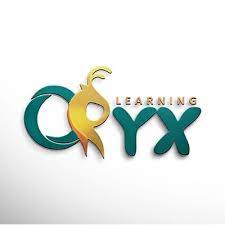 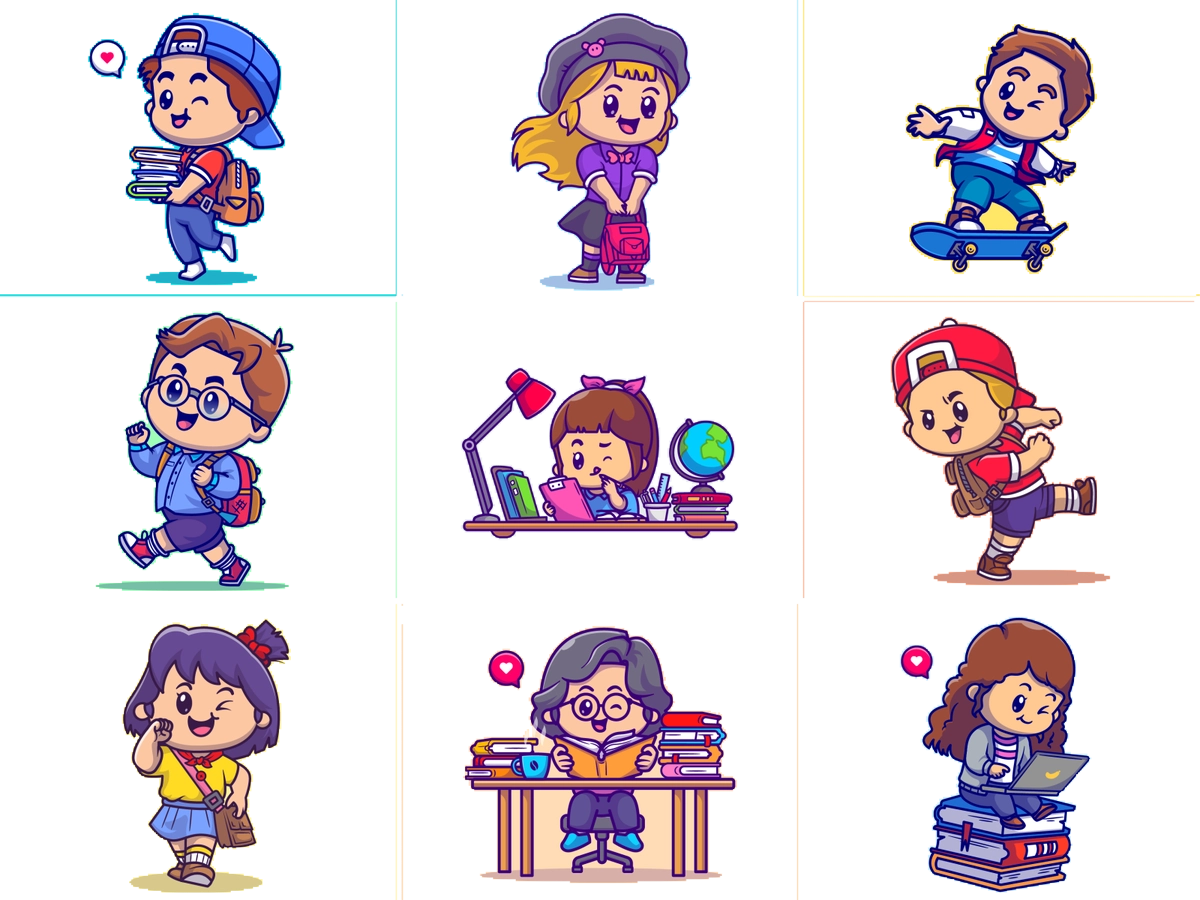 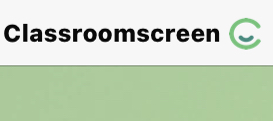 أدوات
الحل
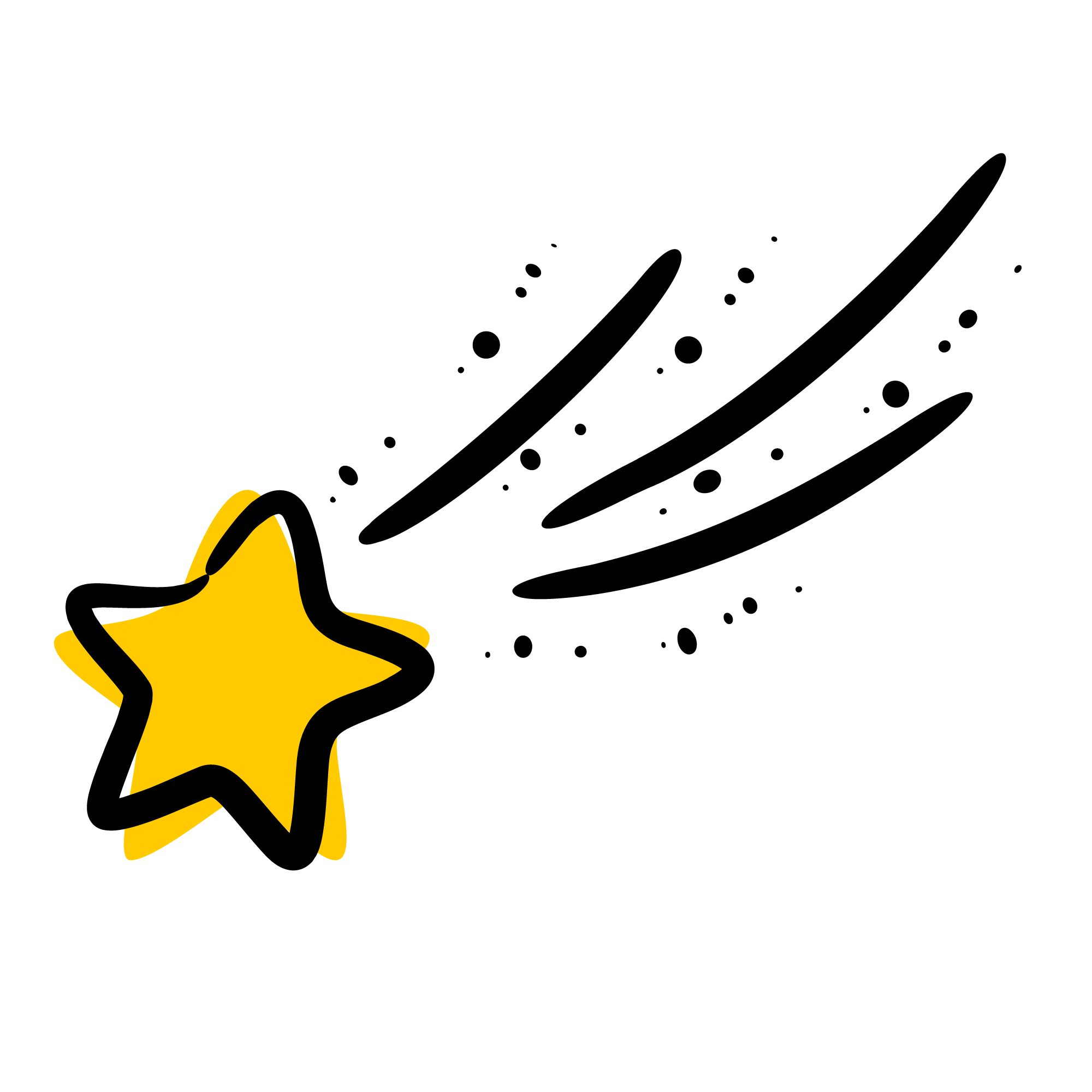 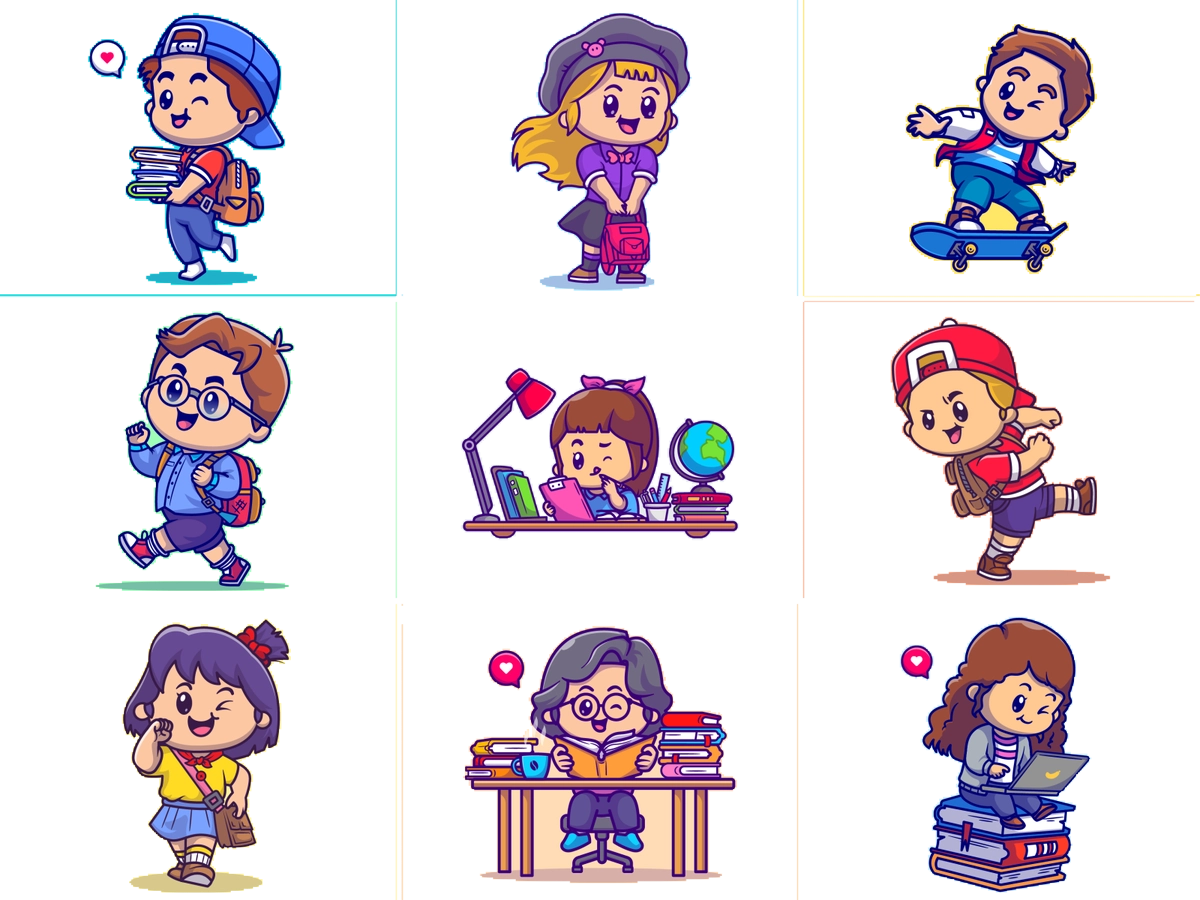 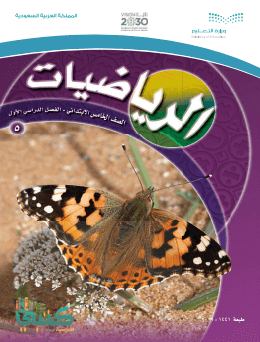 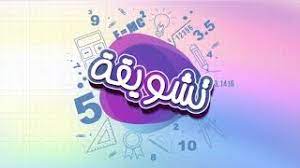 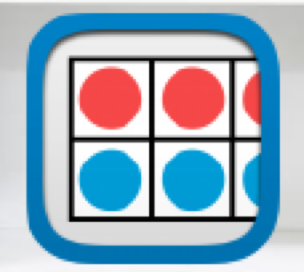 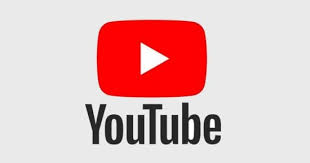 تــــــأكد
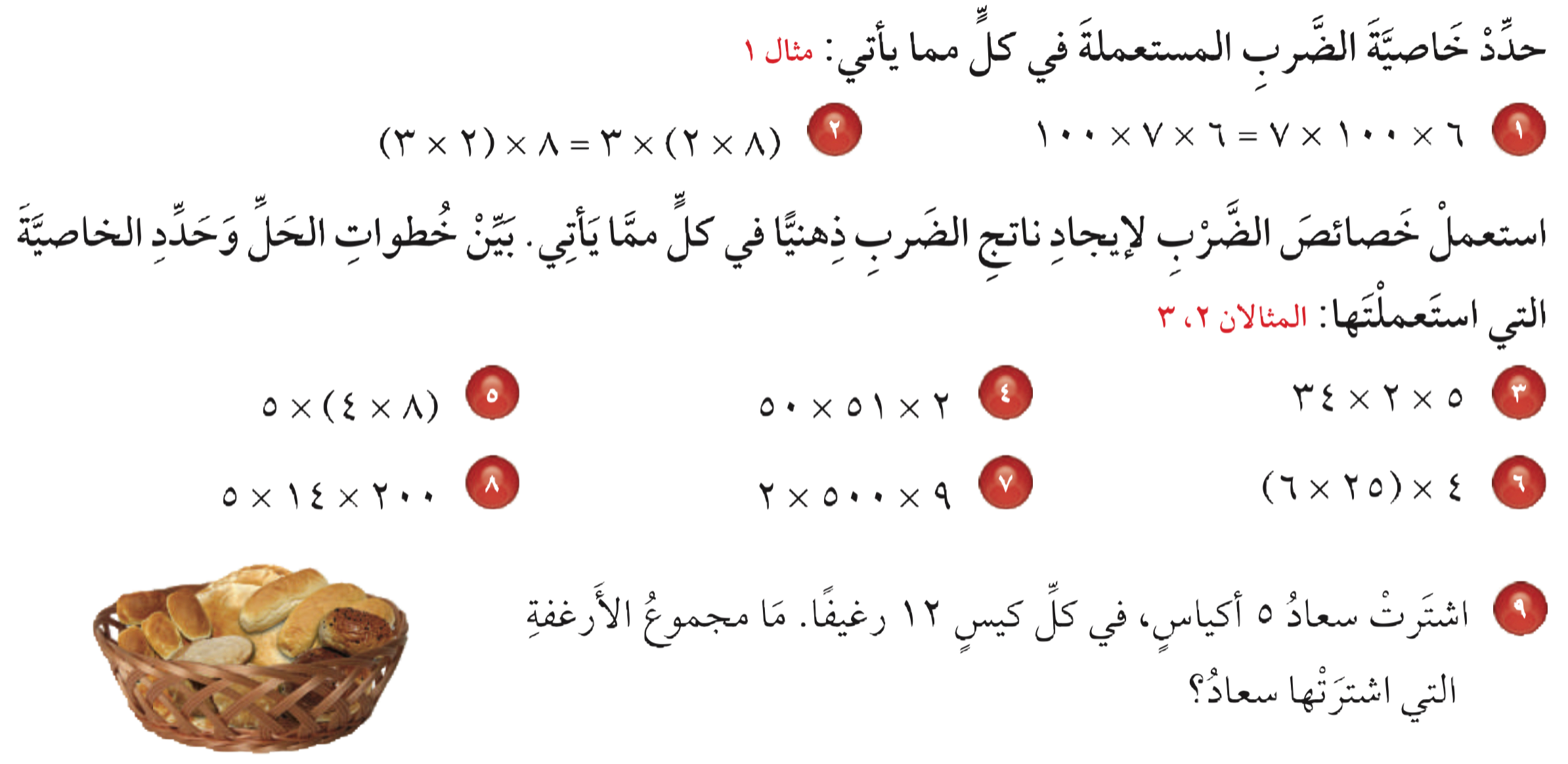 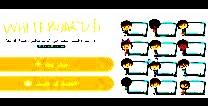 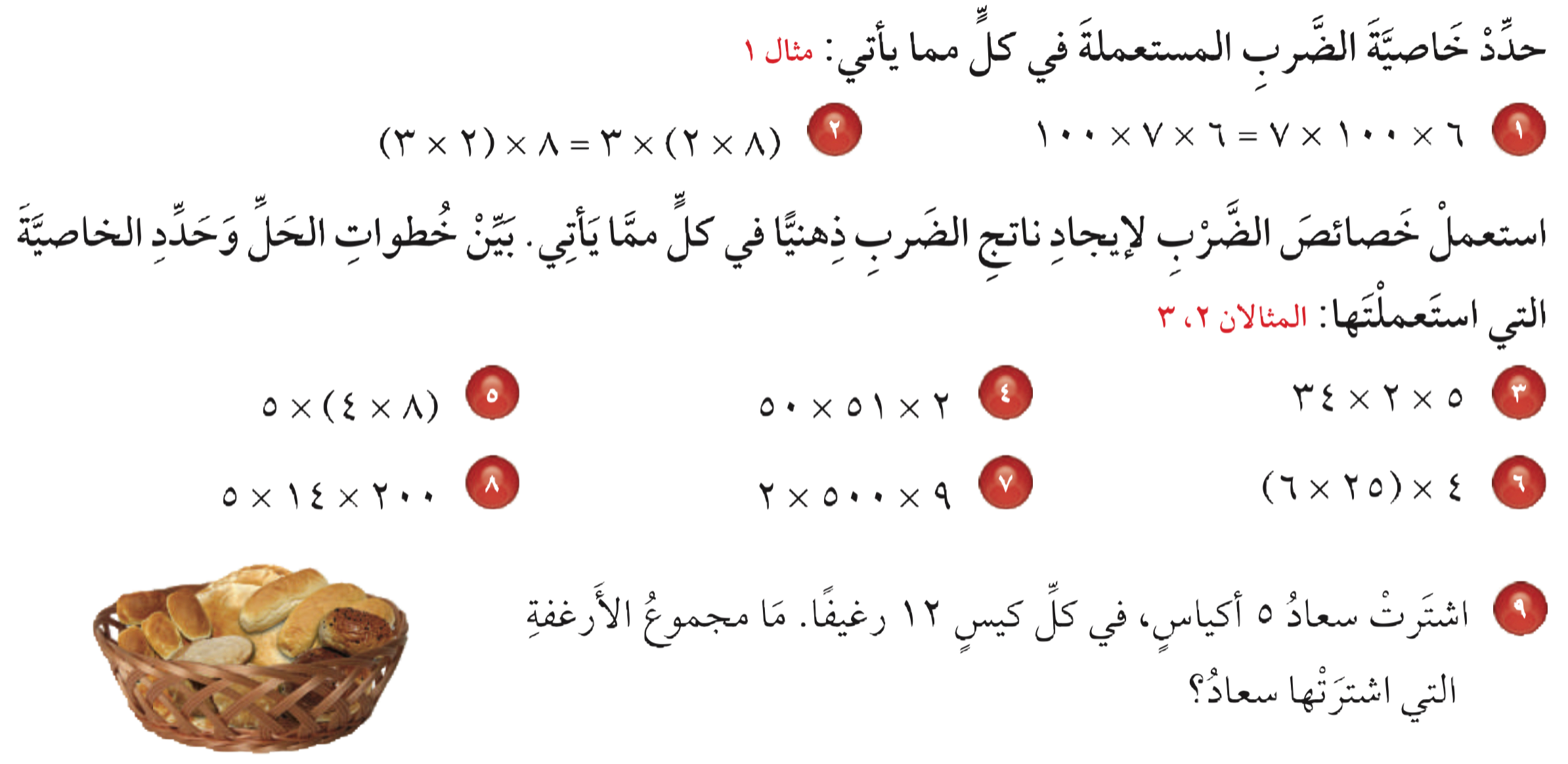 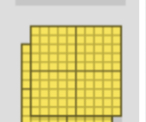 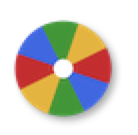 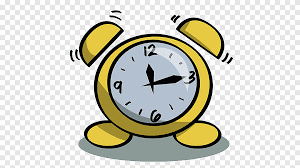 نشاط
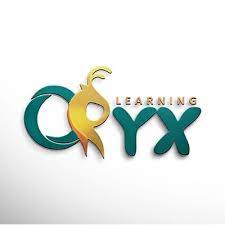 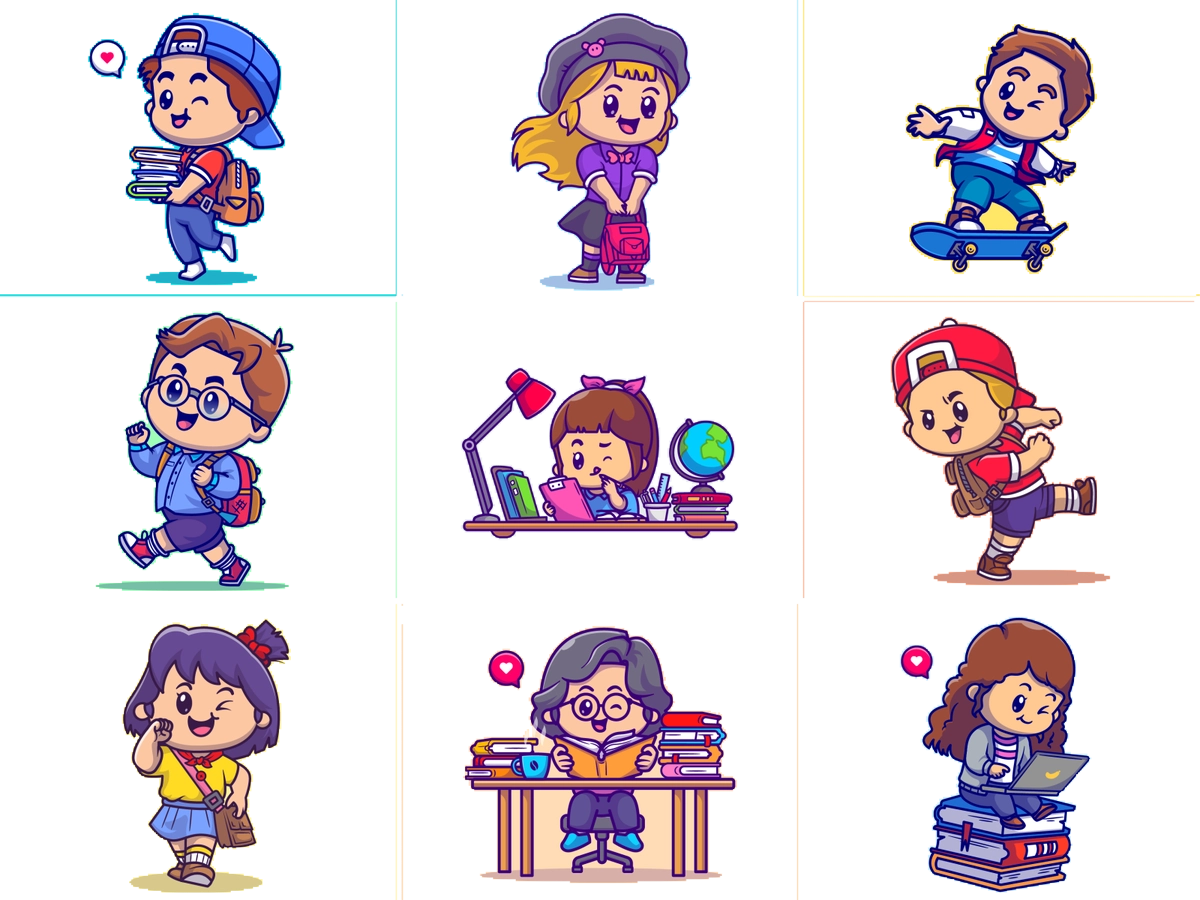 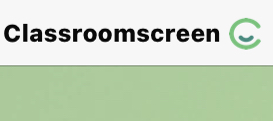 أدوات
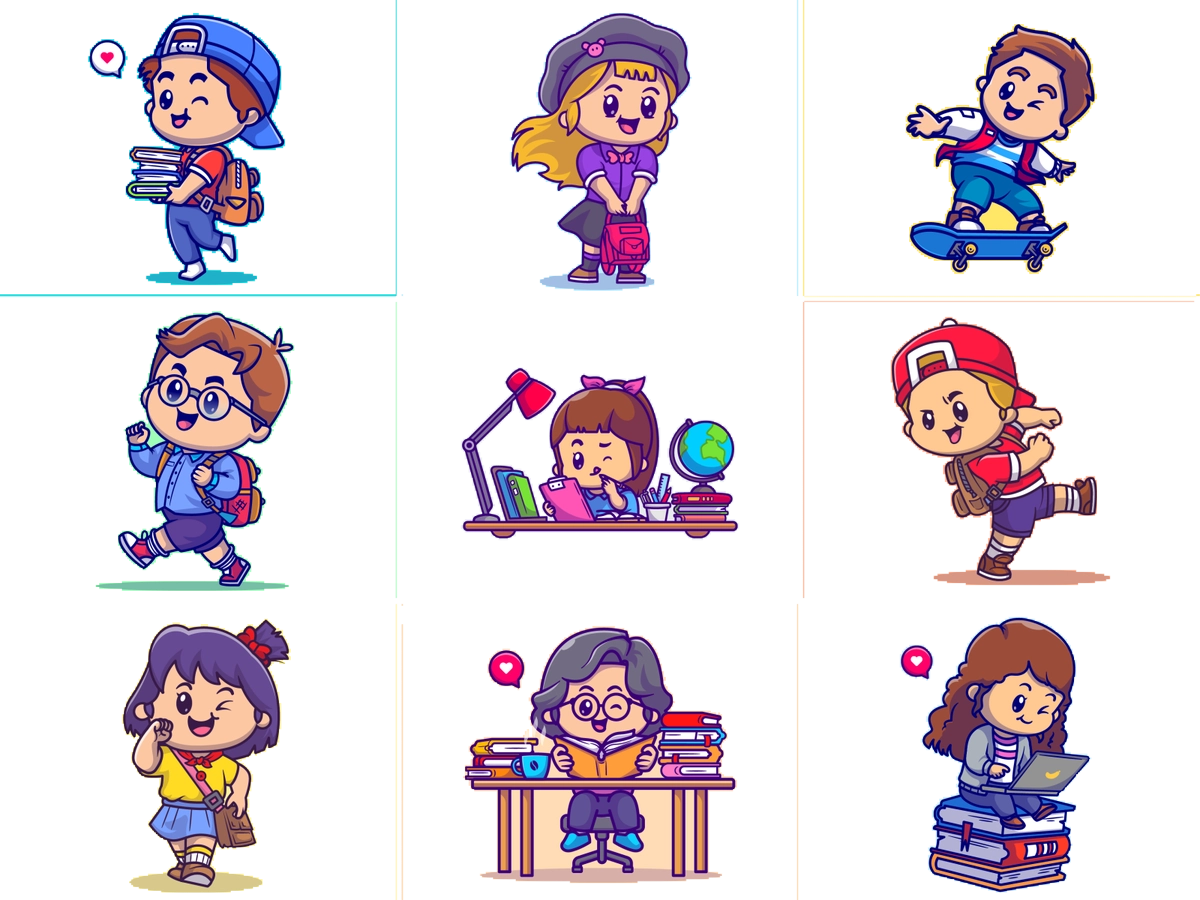 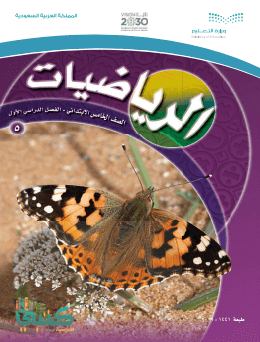 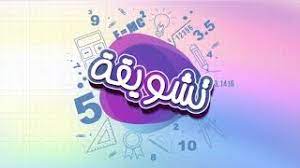 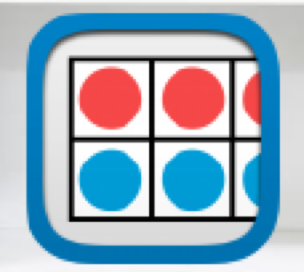 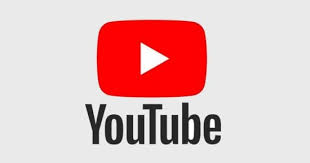 تــــــأكد
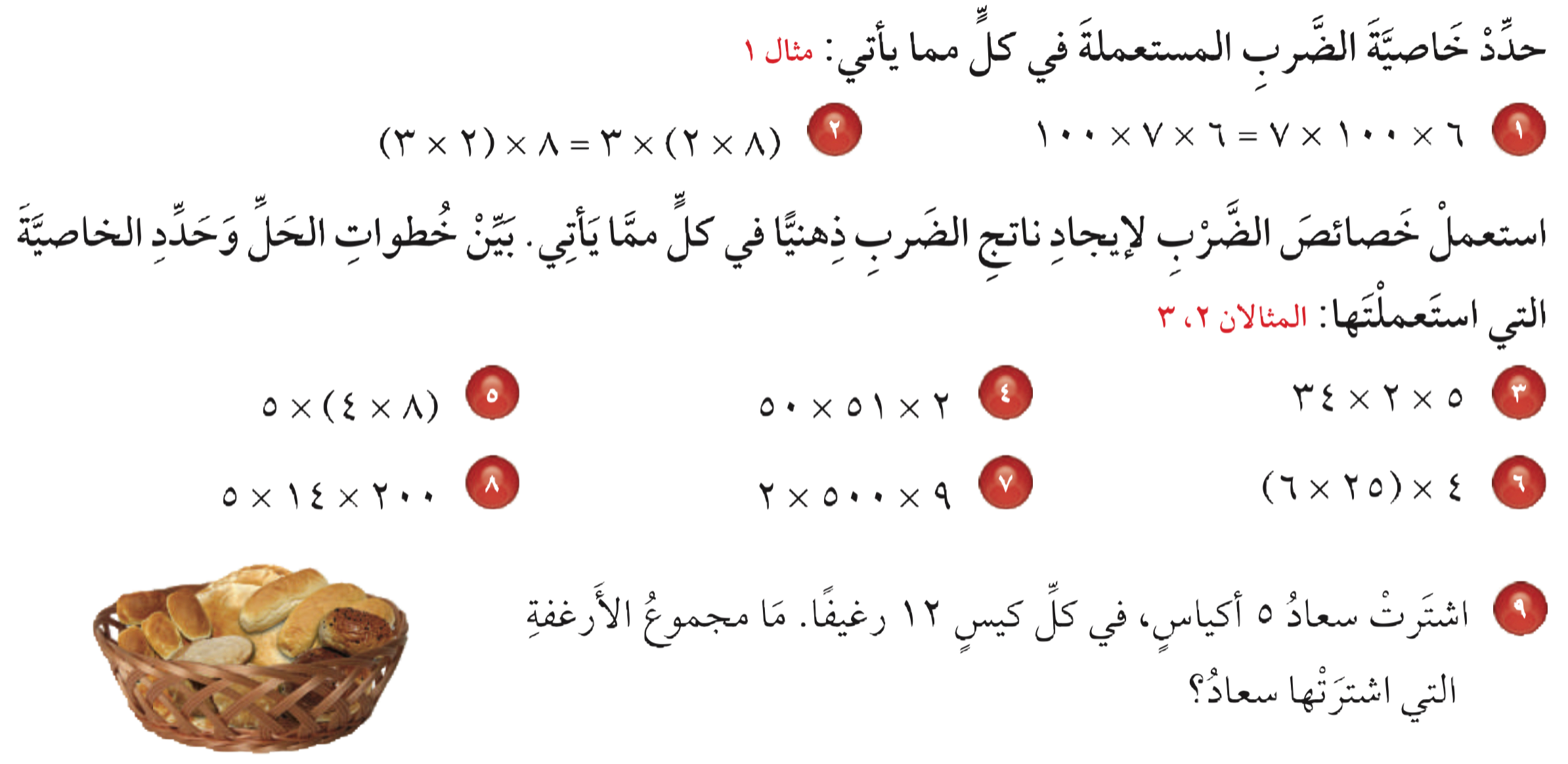 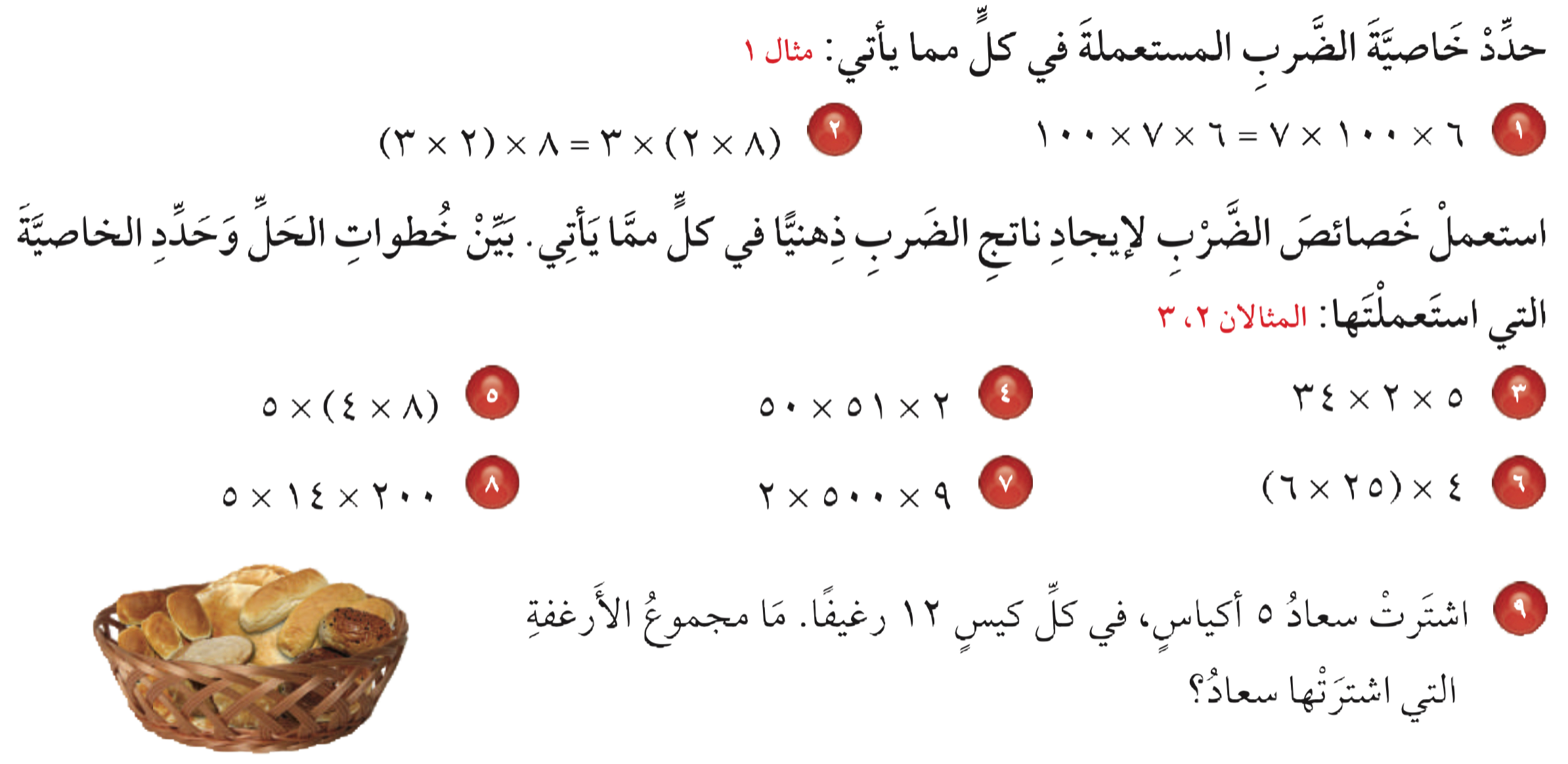 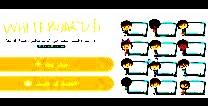 الخاصية التجميعية 
 أوجد ٥٠٠ ×٢ ذهنياً 
أوجد ٩ × ١٠٠٠  ذهنياً
= ٩ × (٥٠٠ ×٢ )   
= ٩ × ١٠٠٠         
= ٩٠٠٠
= ٢٠٠× ٥ × ١٤   
= ( ٢٠٠× ٥ ) × ١٤
=١٠٠٠ × ١٤
= ١٤٠٠٠
الخاصية التبديلية
 الخاصية التجميعية
 أوجد  ٢٠٠× ٥ ذهنياً
 أوجد  ١٠٠٠ × ١٤ ذهنياً
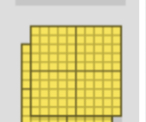 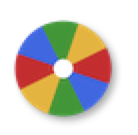 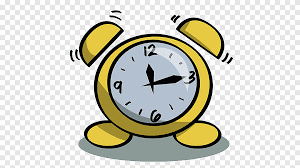 نشاط
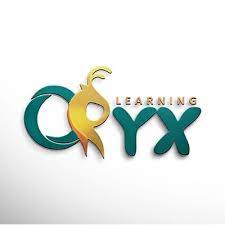 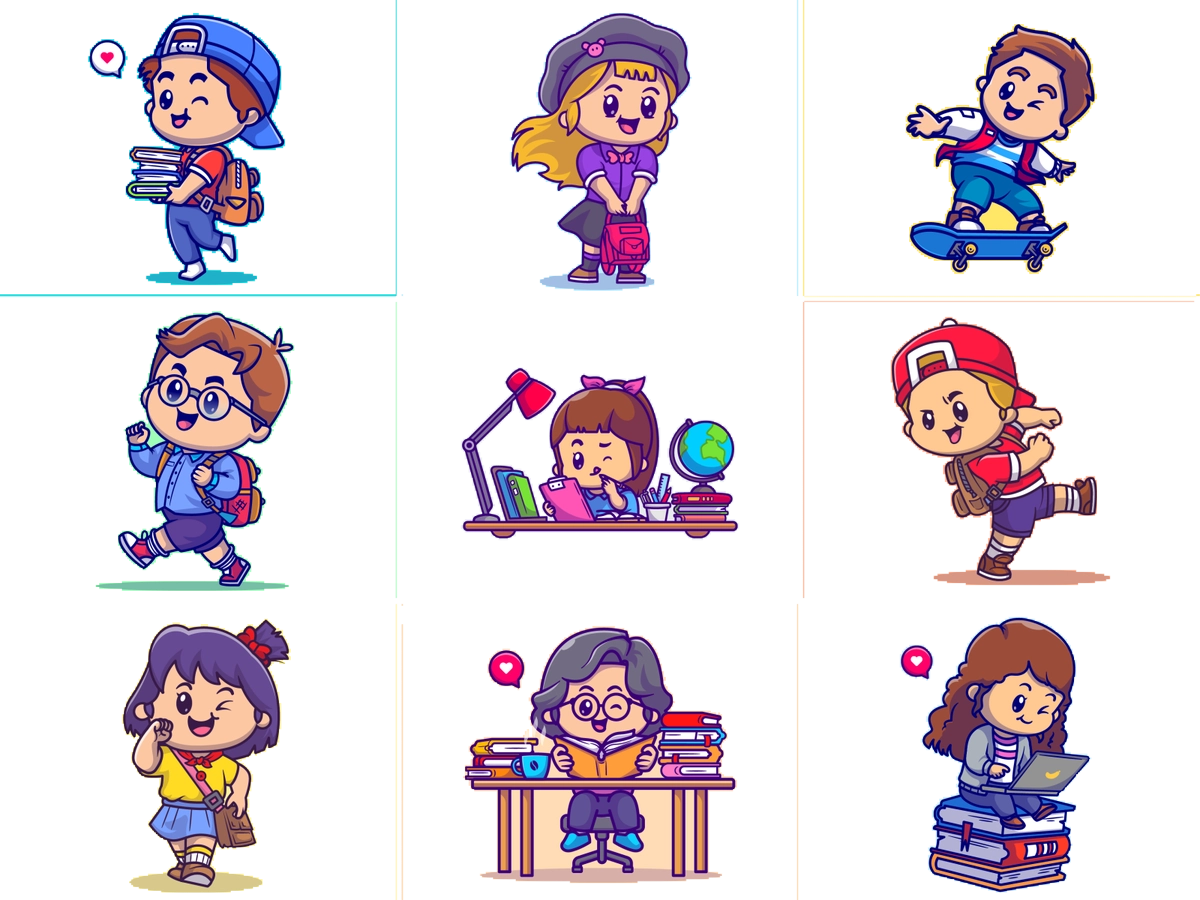 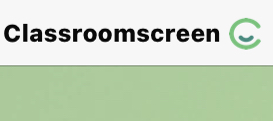 أدوات
الحل
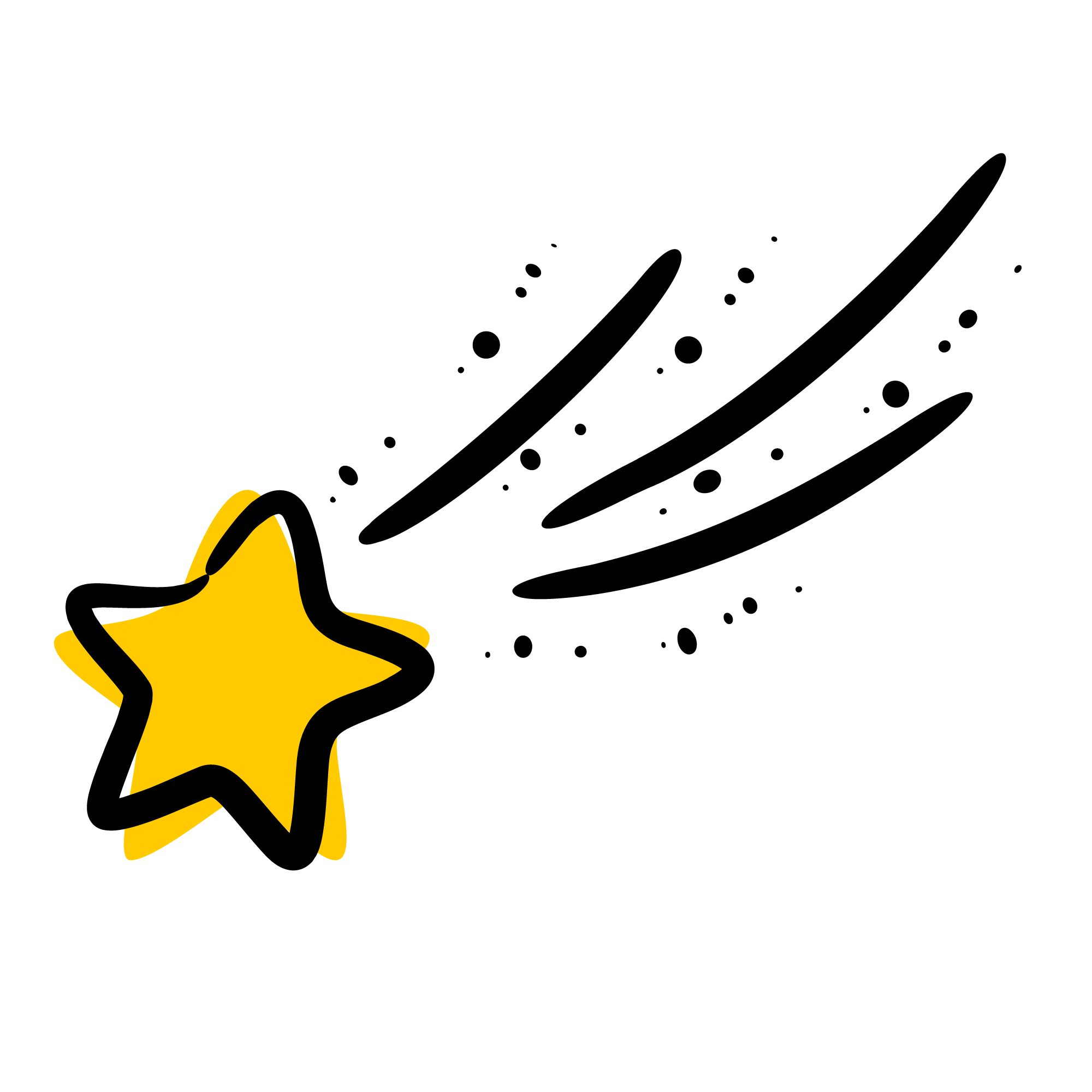 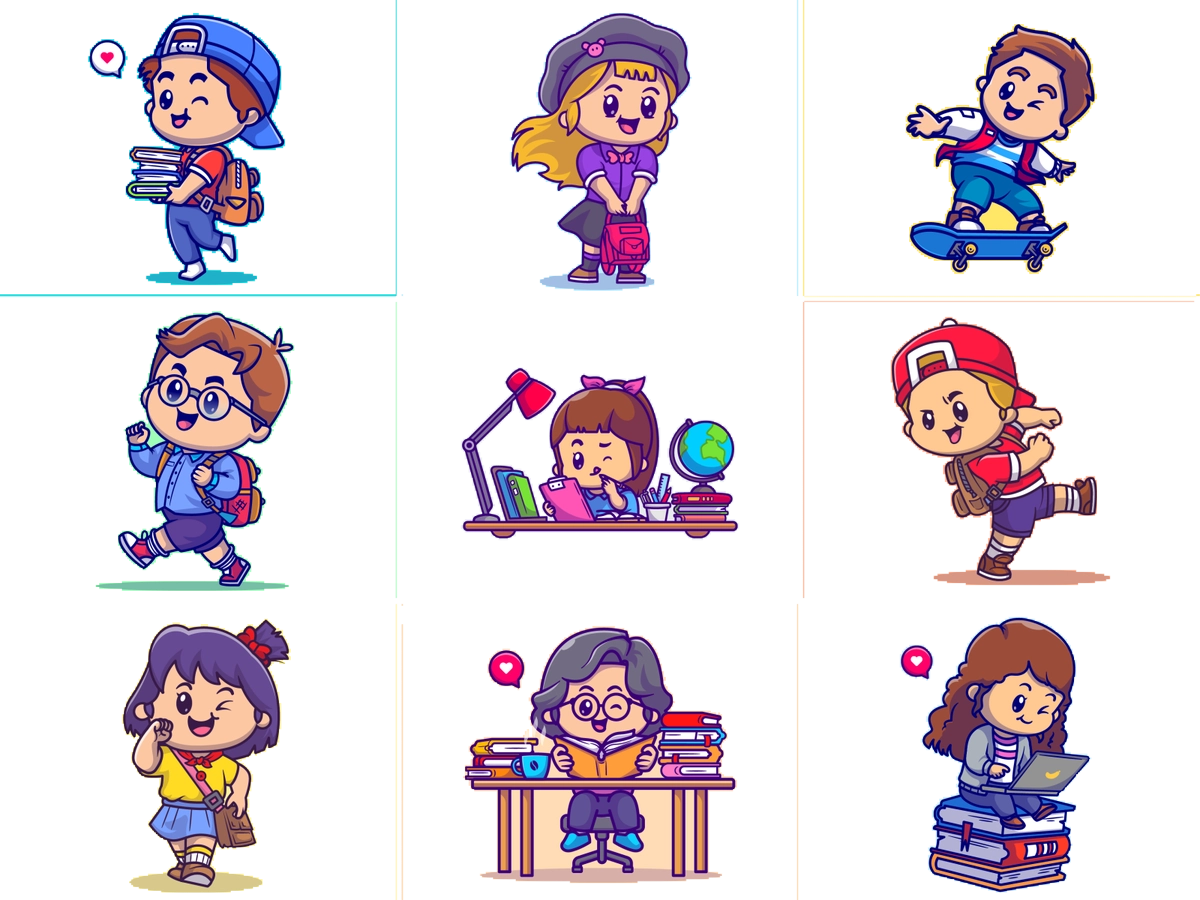 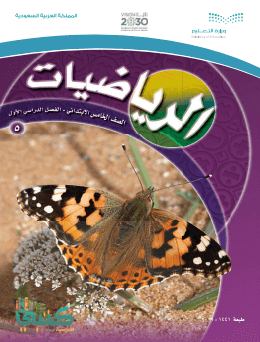 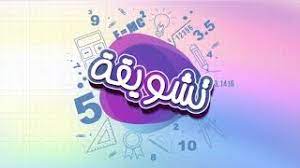 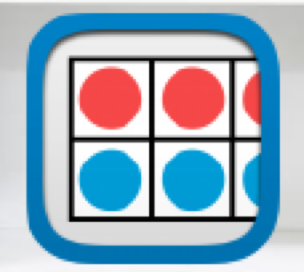 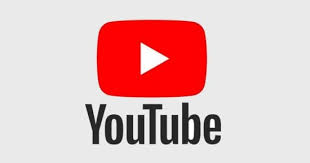 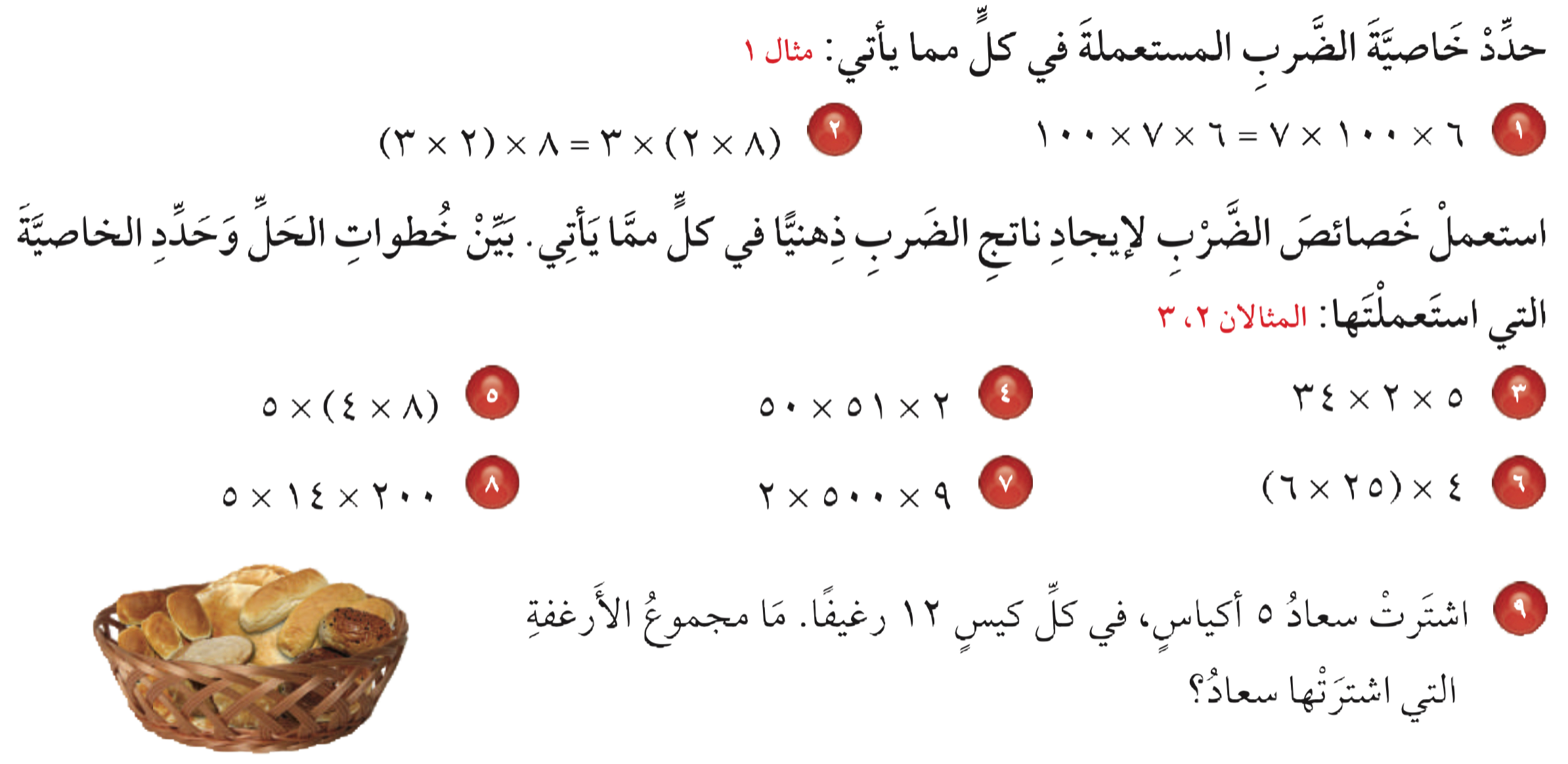 تــــــأكد
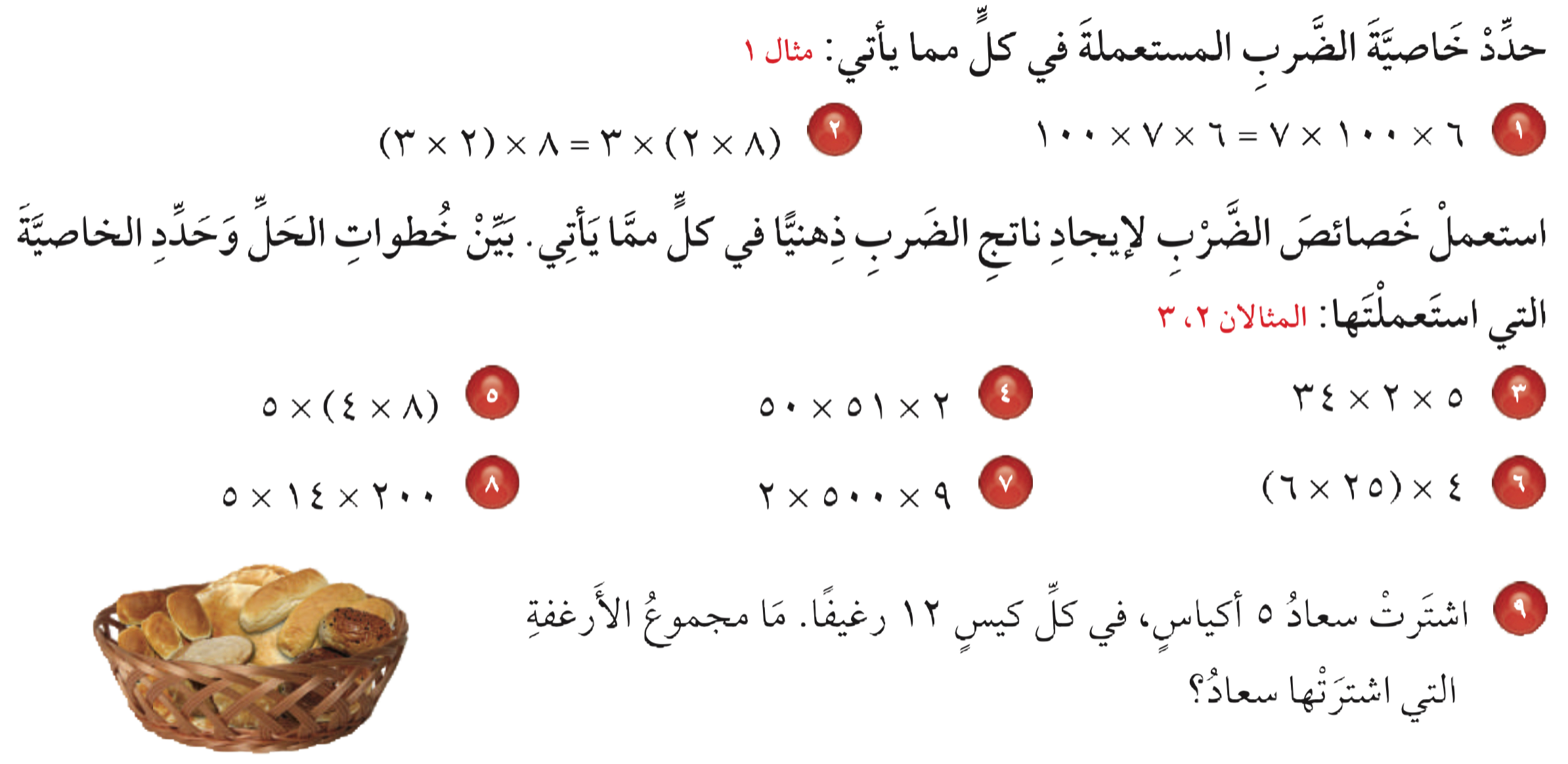 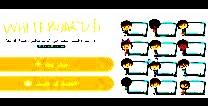 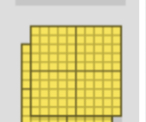 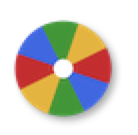 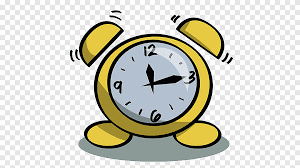 نشاط
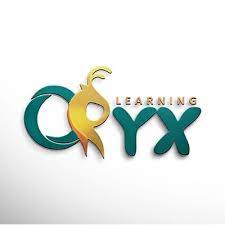 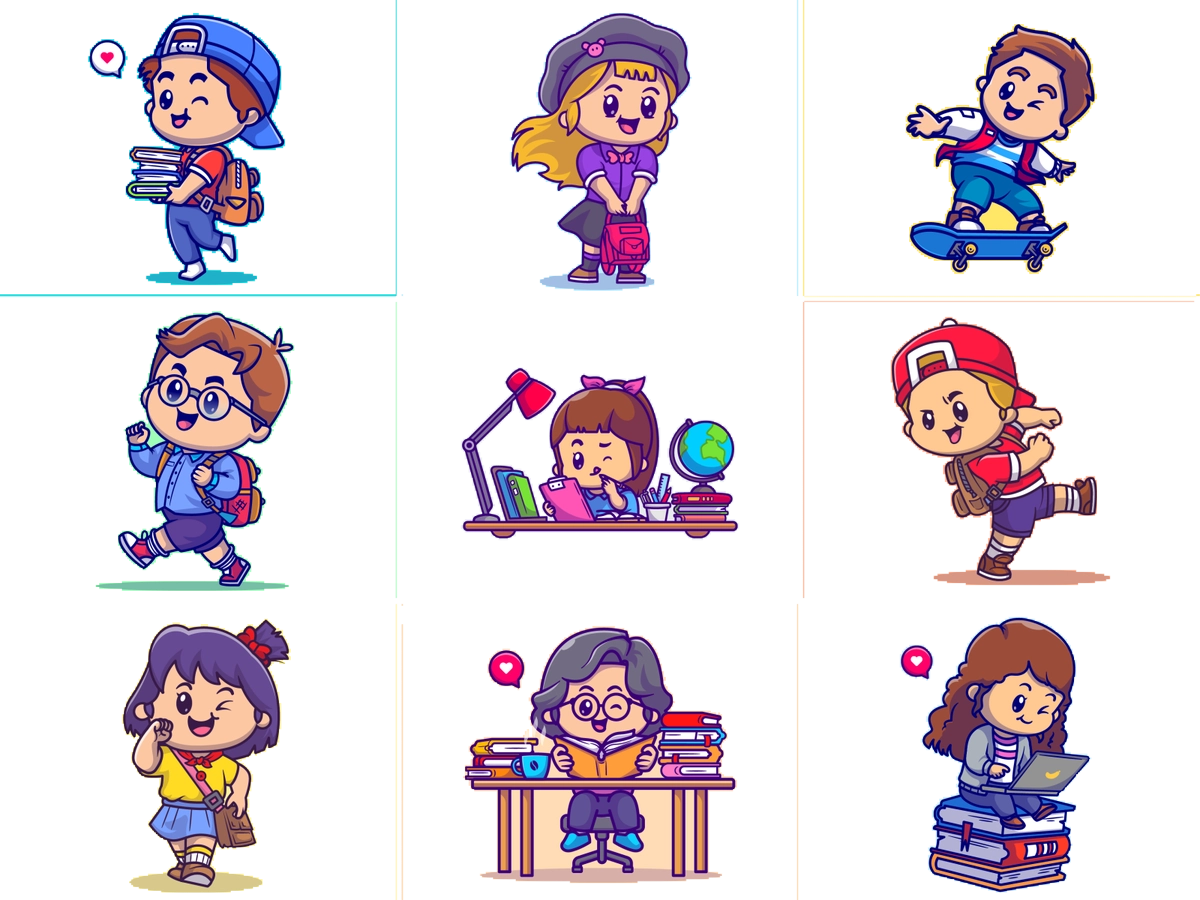 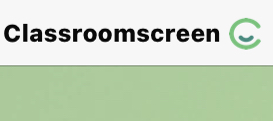 أدوات
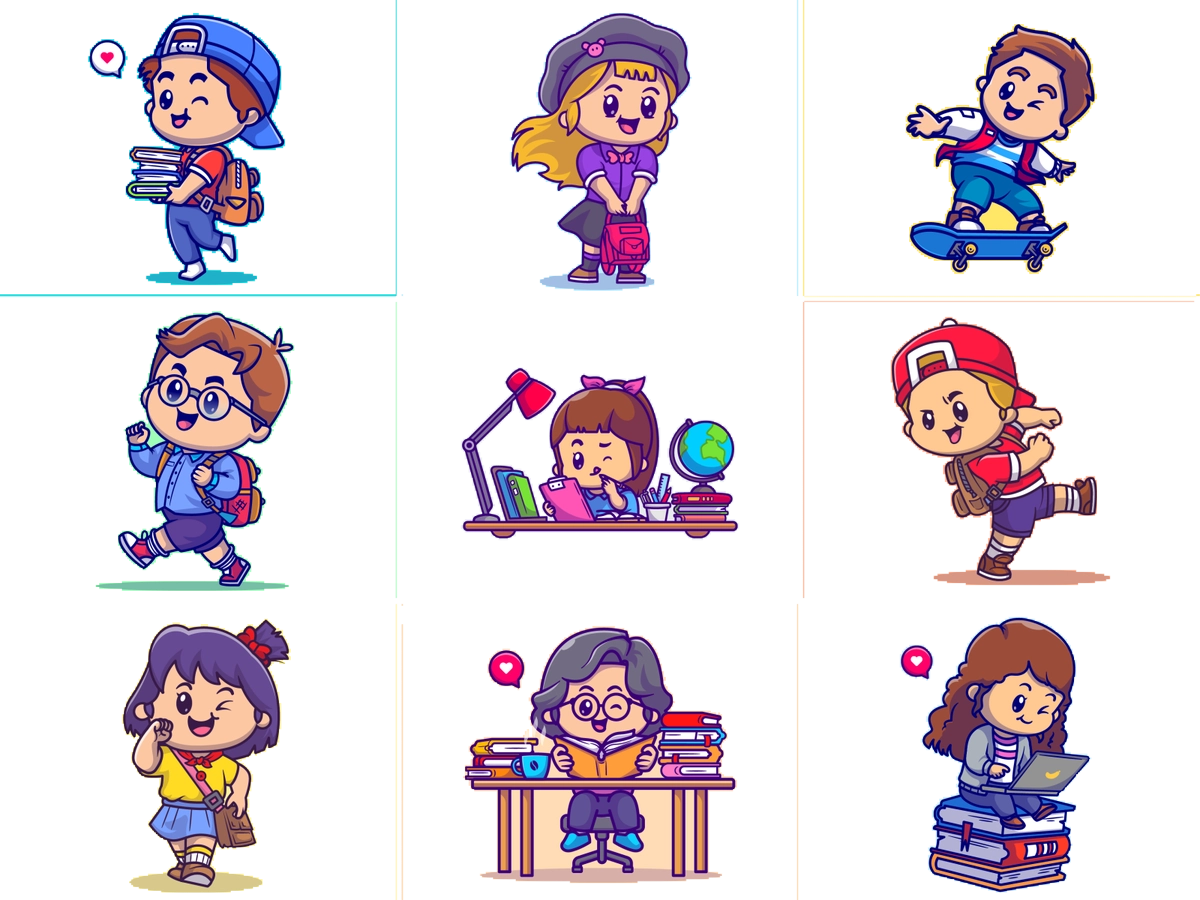 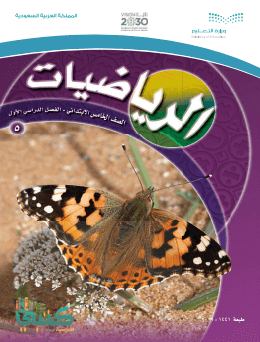 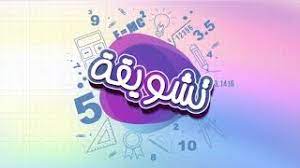 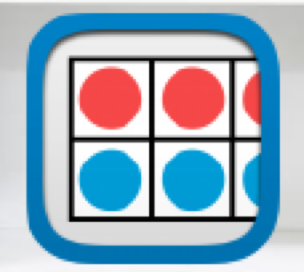 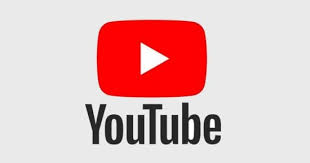 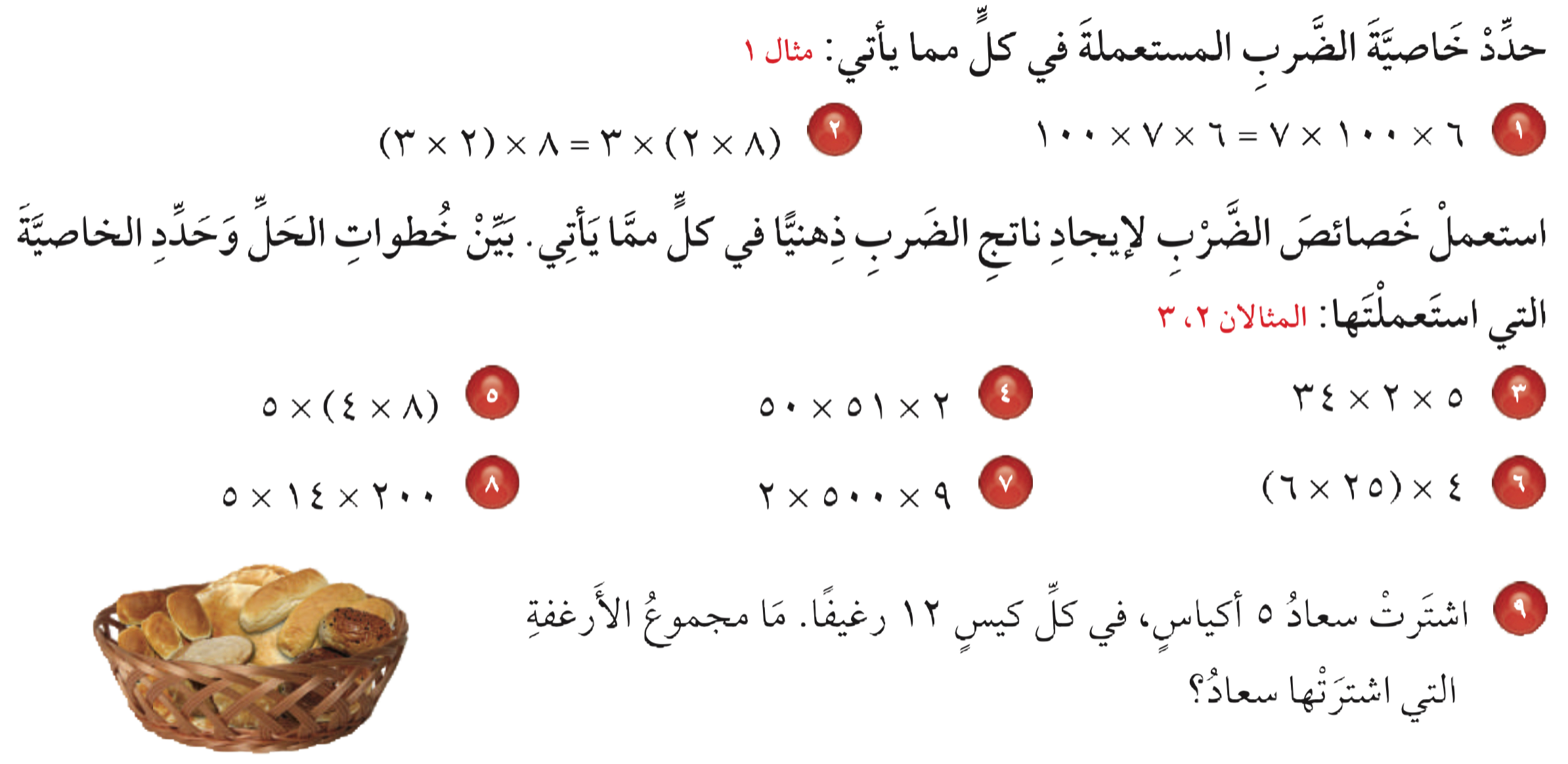 تــــــأكد
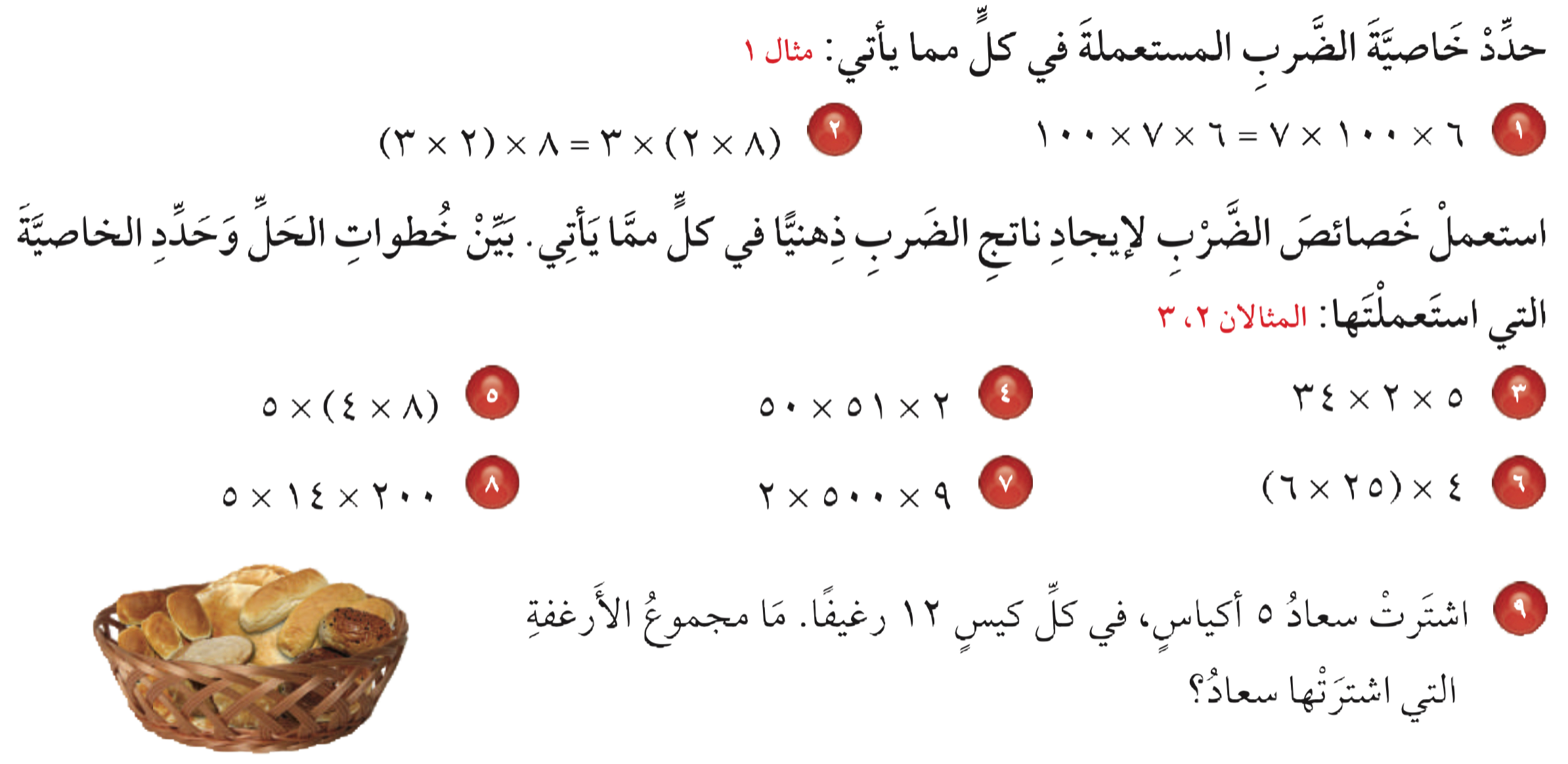 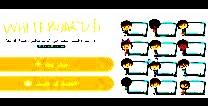 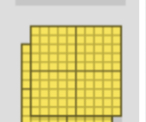 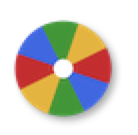 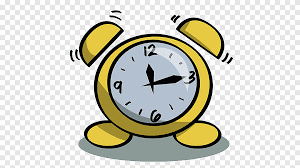 مجموع الارغفة التي اشترتها سعاد = ٥ ×  ١٢ = ٦٠ رغيفاً
نشاط
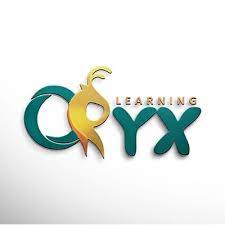 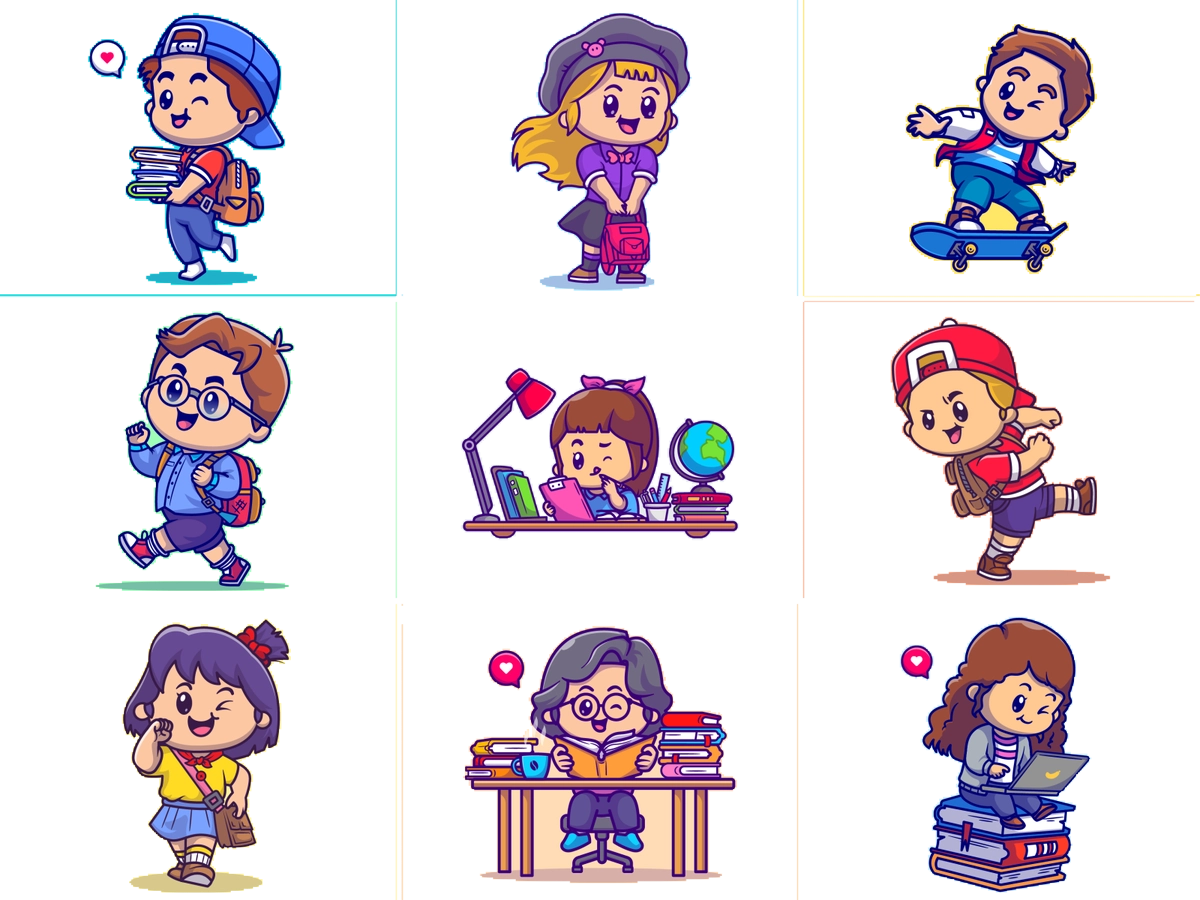 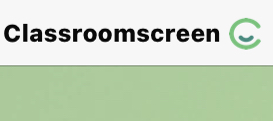 أدوات
الحل
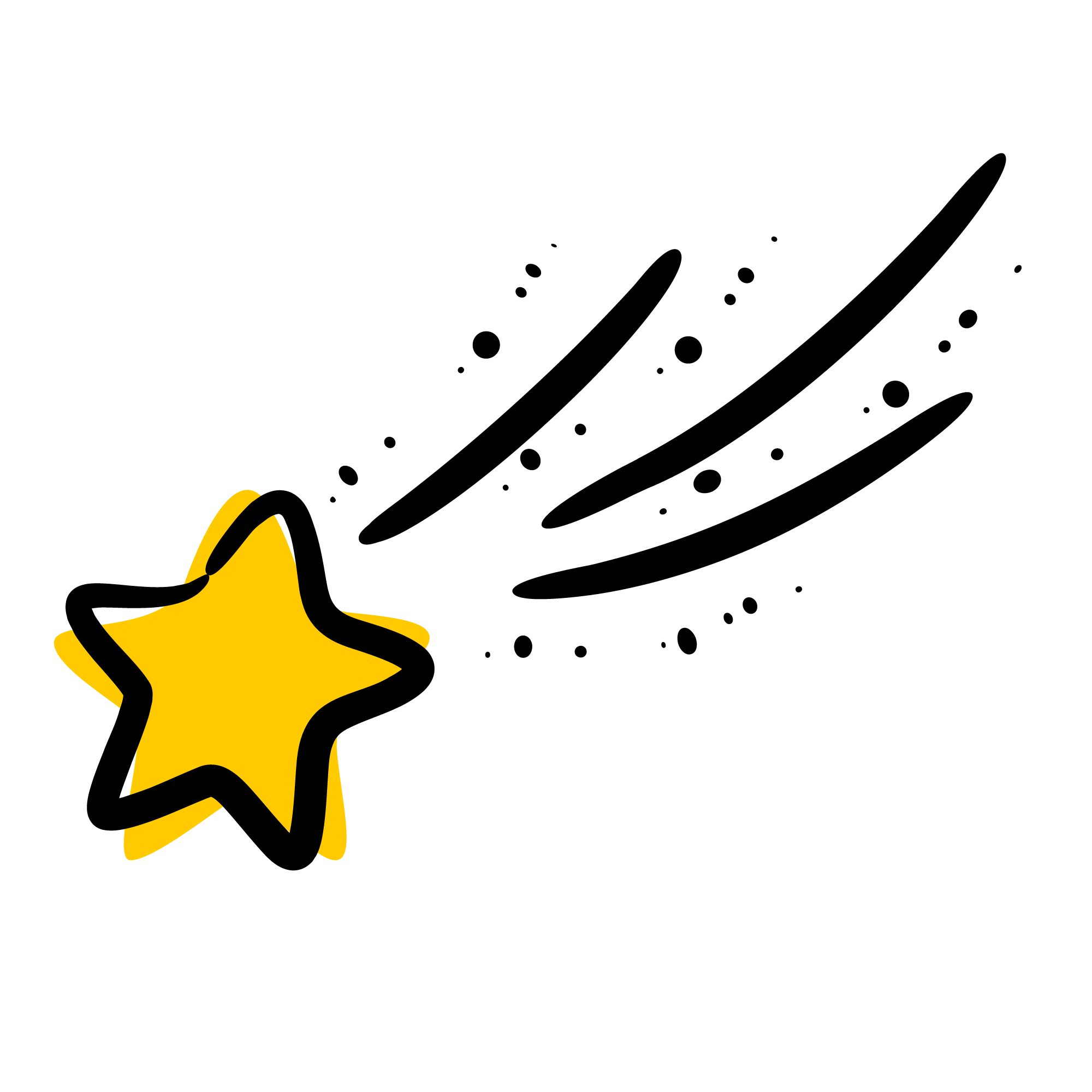 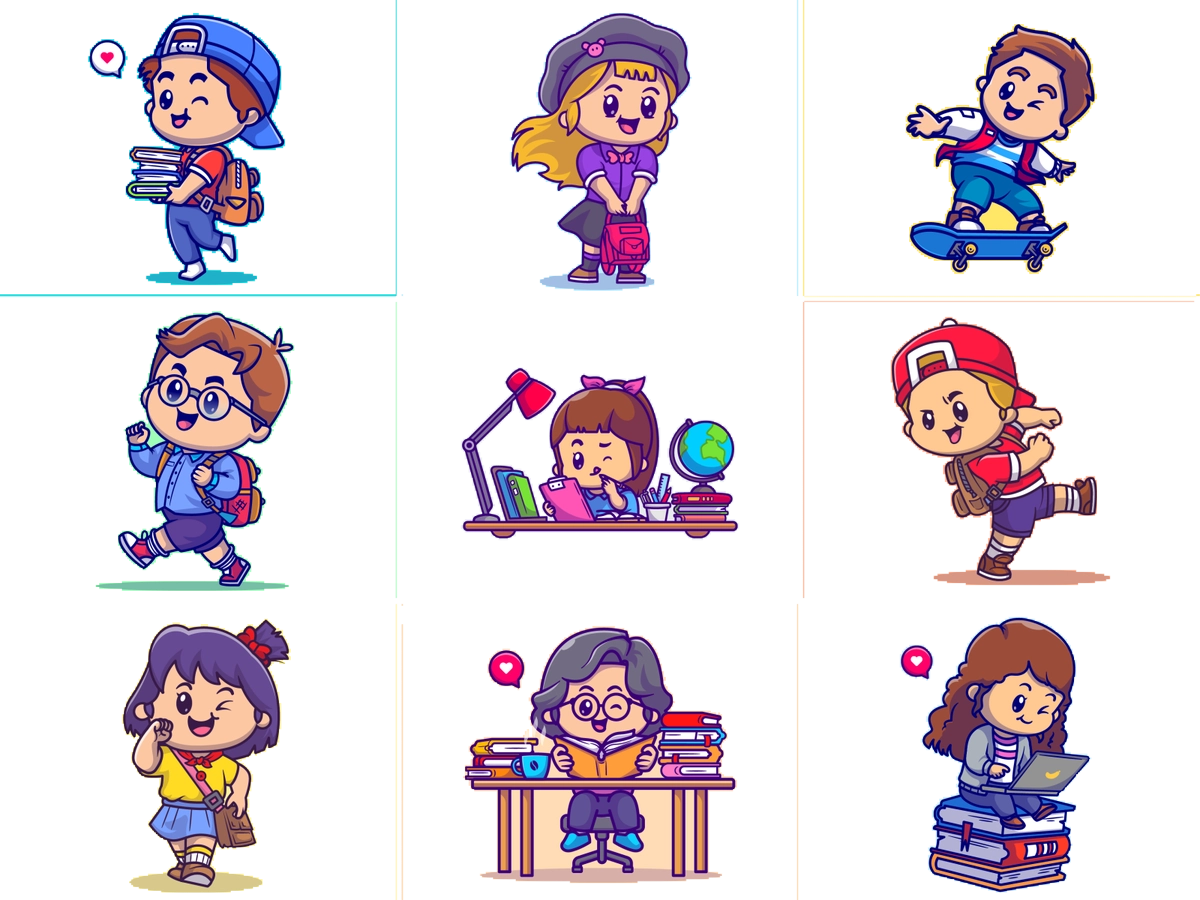 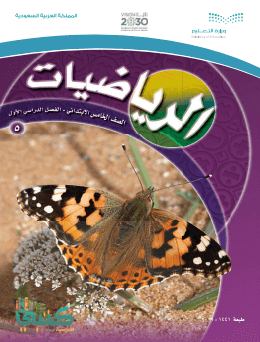 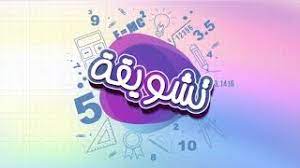 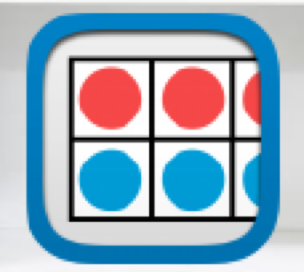 مسائل
 مهارات التفكير العليا
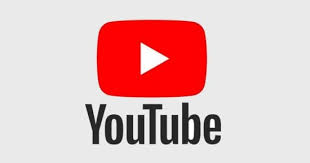 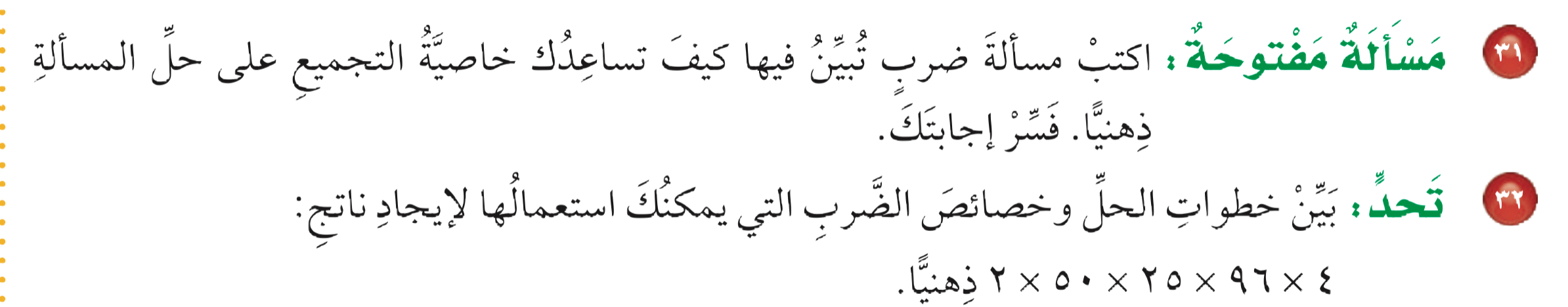 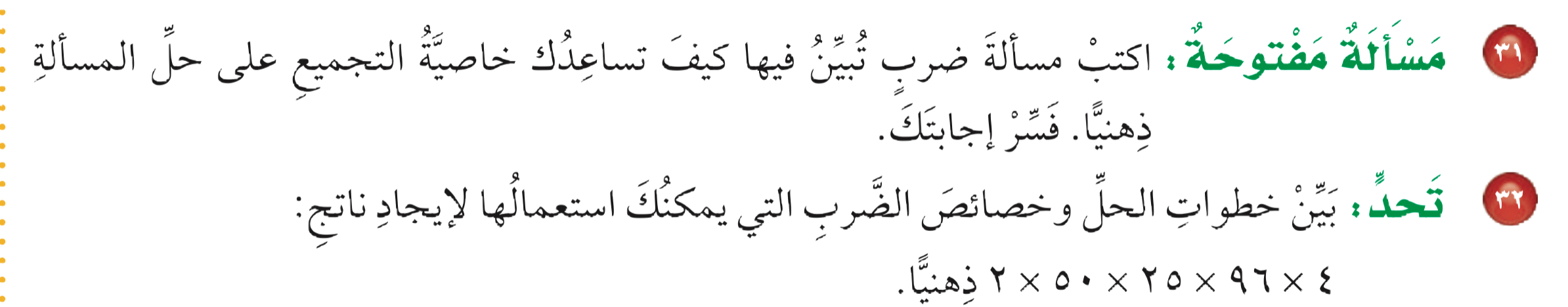 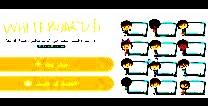 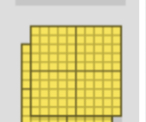 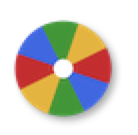 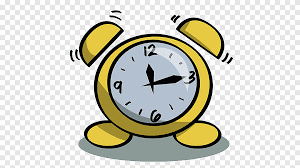 نشاط
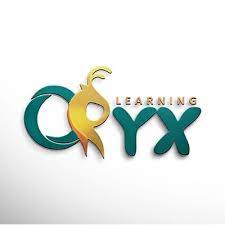 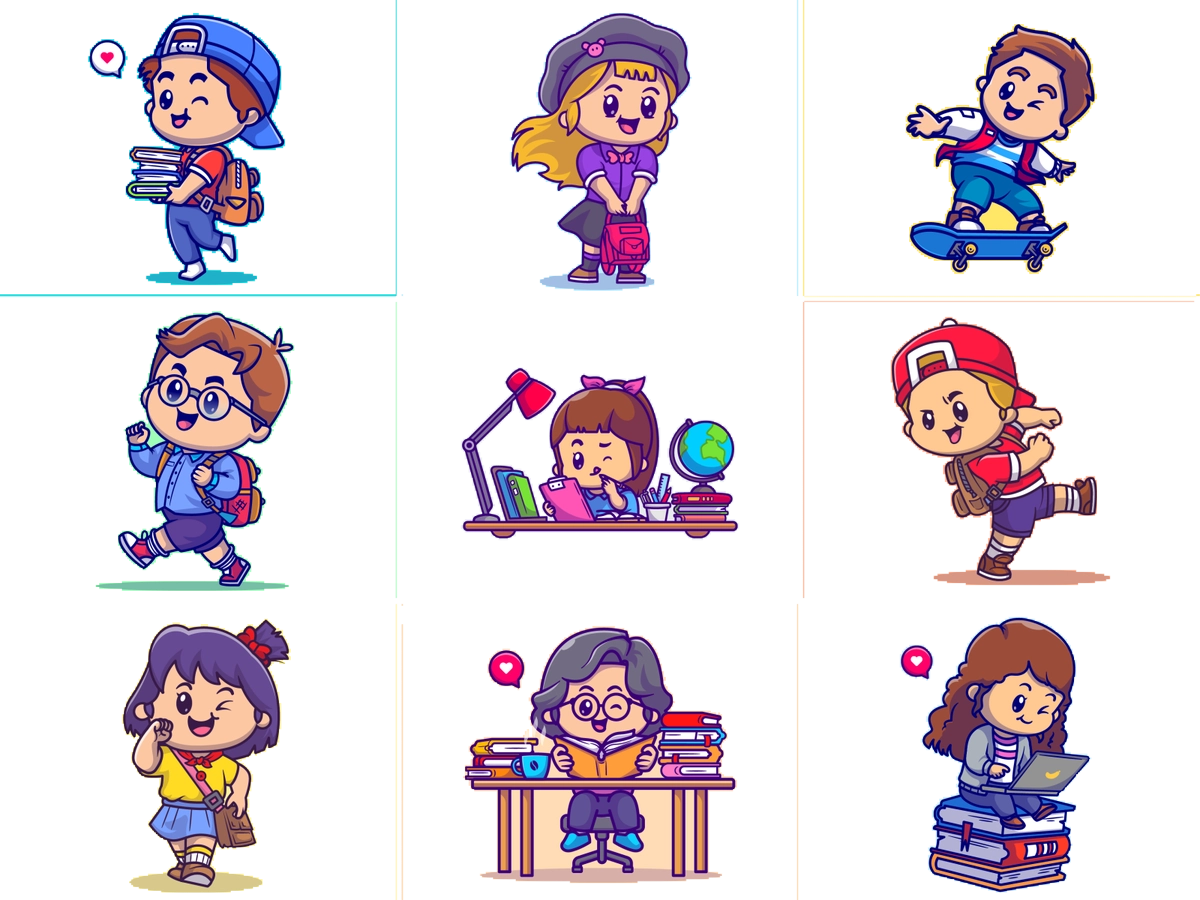 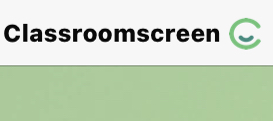 أدوات
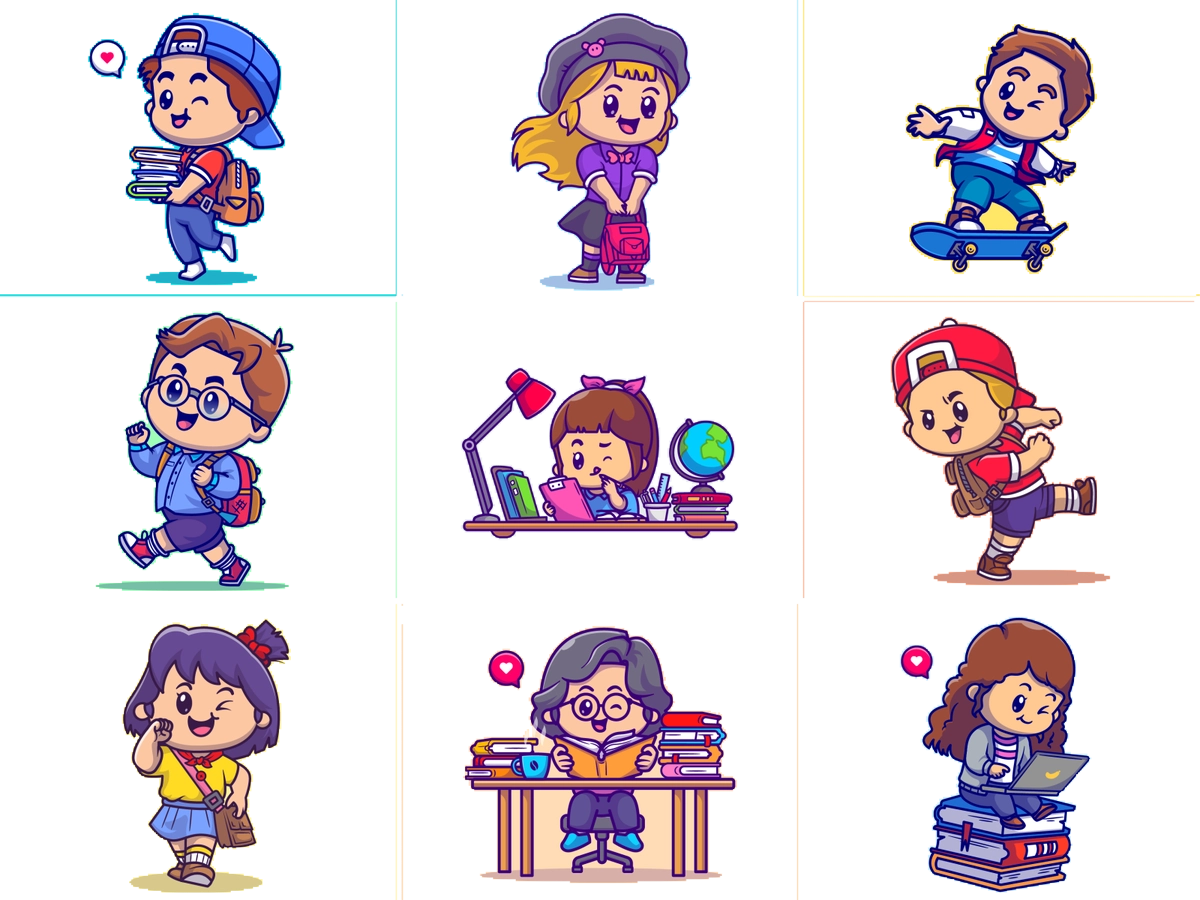 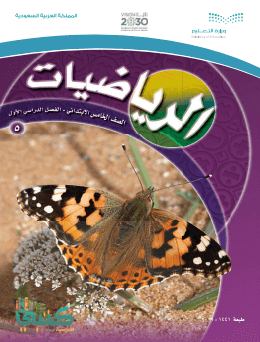 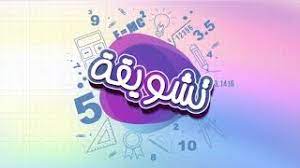 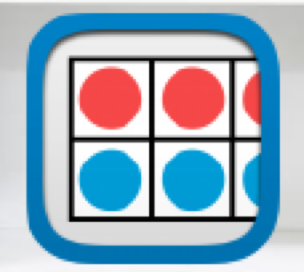 مسائل
 مهارات التفكير العليا
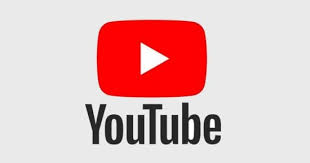 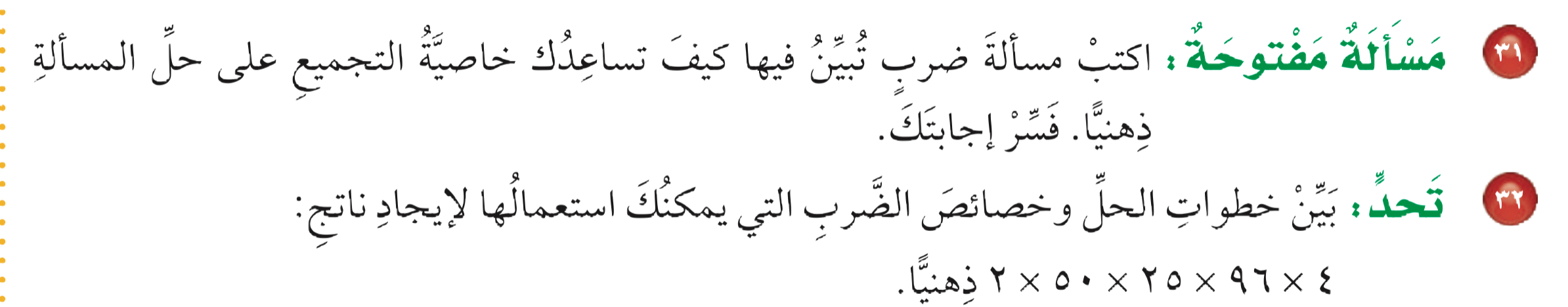 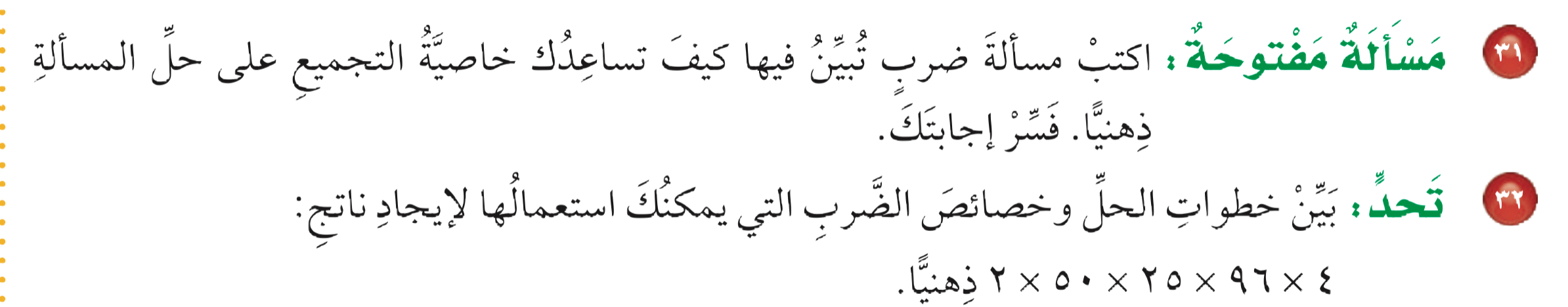 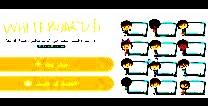 الخاصية التبديلية
 الخاصية التجميعية


الخاصية التبديلية + الخاصية التجميعية
= ٤ × ٢٥ × ٩٦ × ٥٠ × ٢ 
= (٤ × ٢٥ ) × ٩٦ × (٥٠ × ٢  )
=١٠٠ ×  ٩٦  × ١٠٠
= ٩٦ × ( ١٠٠ × ١٠٠ )
= ٩٦ × ١٠٠٠٠
= ٩٦٠٠٠٠
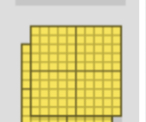 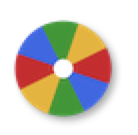 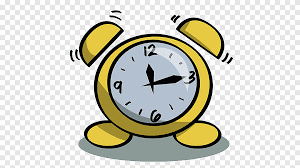 نشاط
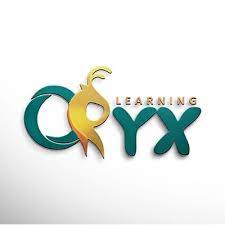 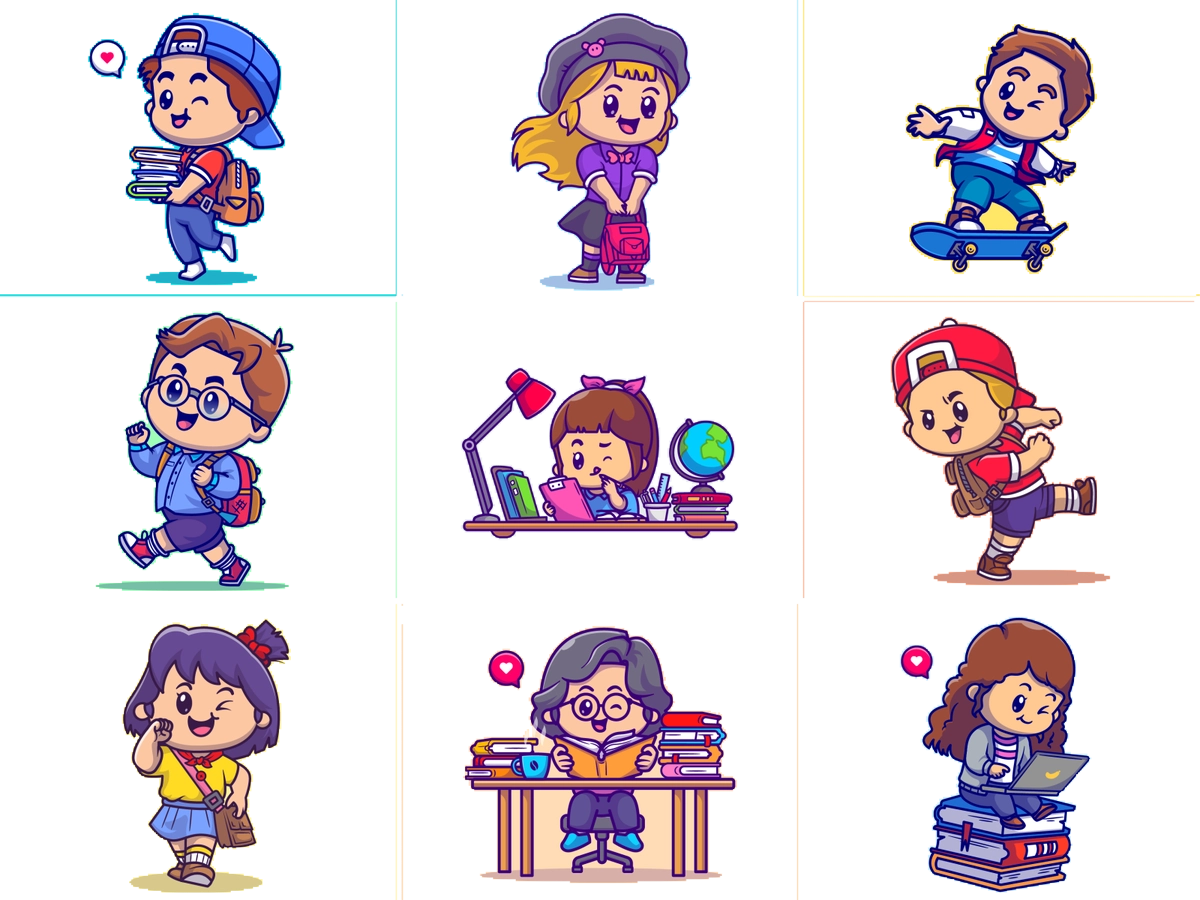 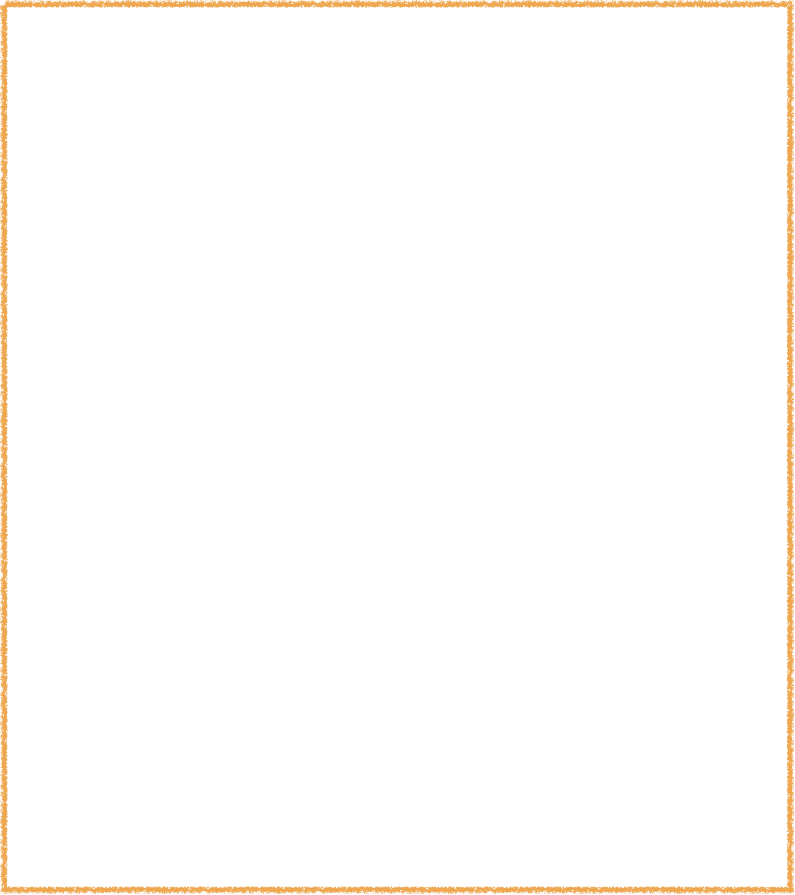 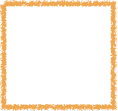 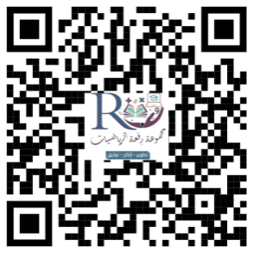 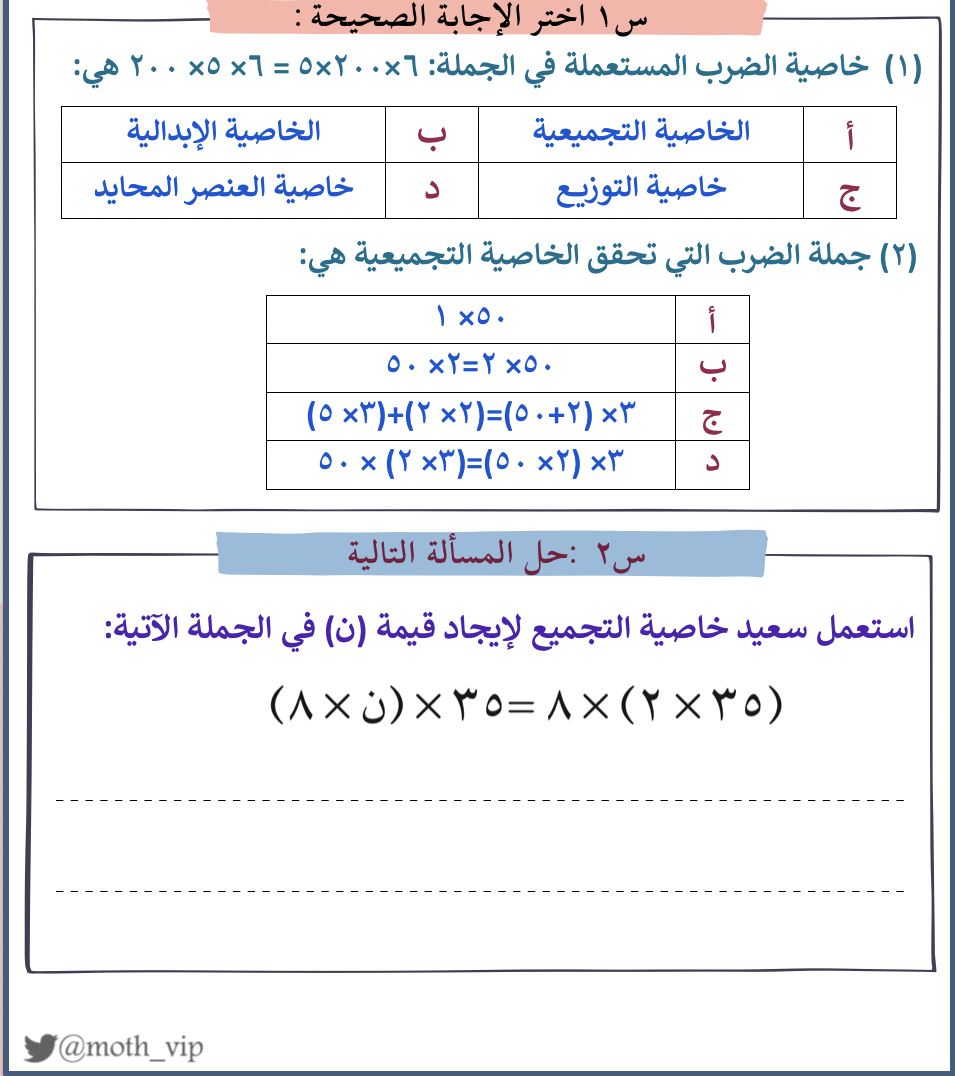 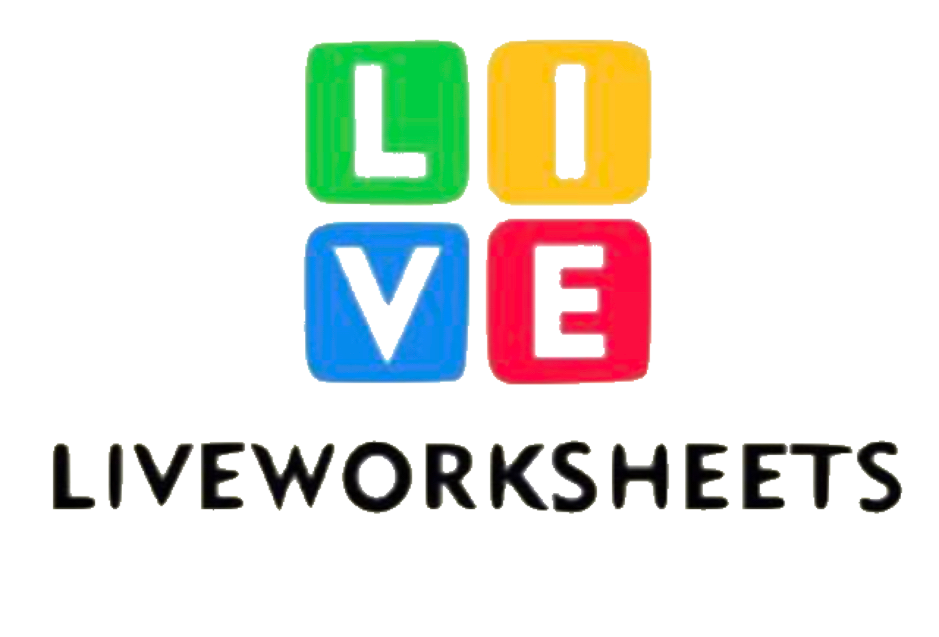 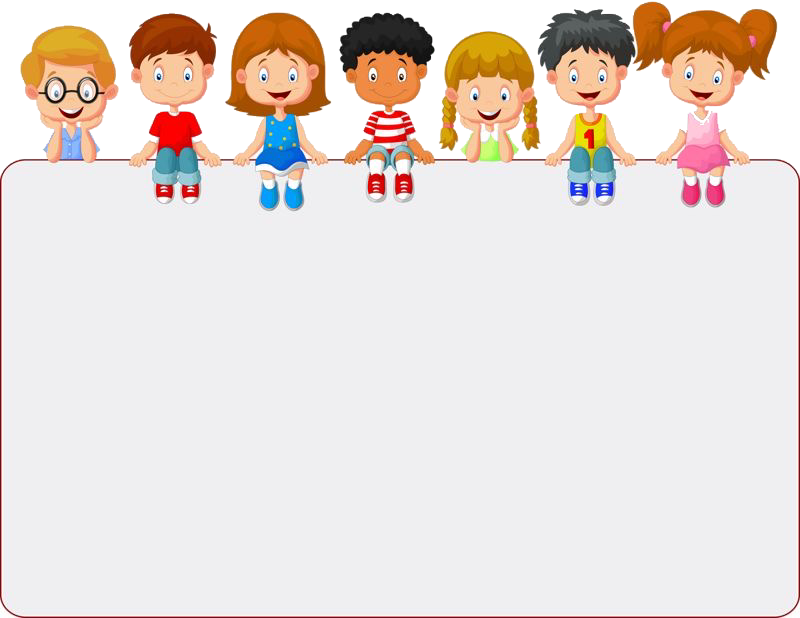 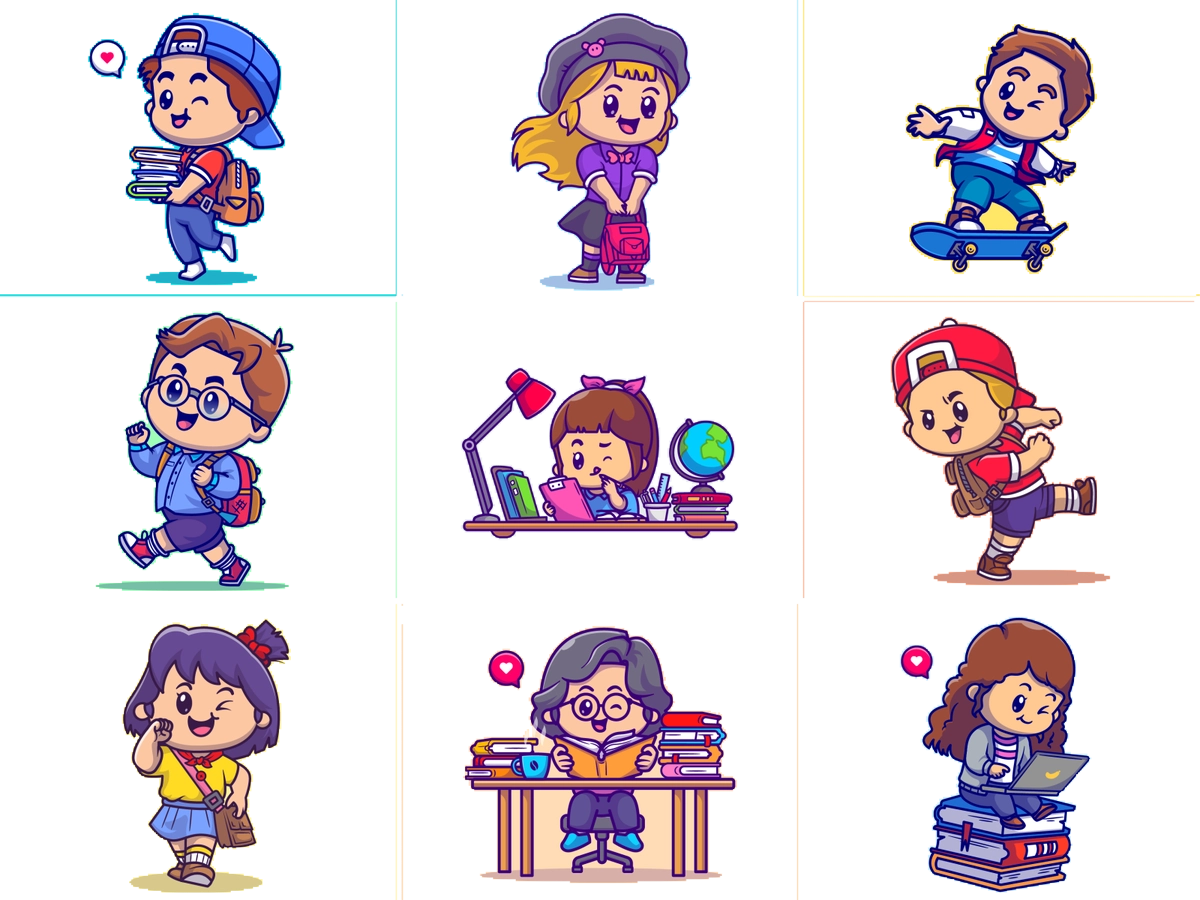 جدول التعلم
ماذا أعرف
ماذا تعلمت
ماذا أريد أن أعرف
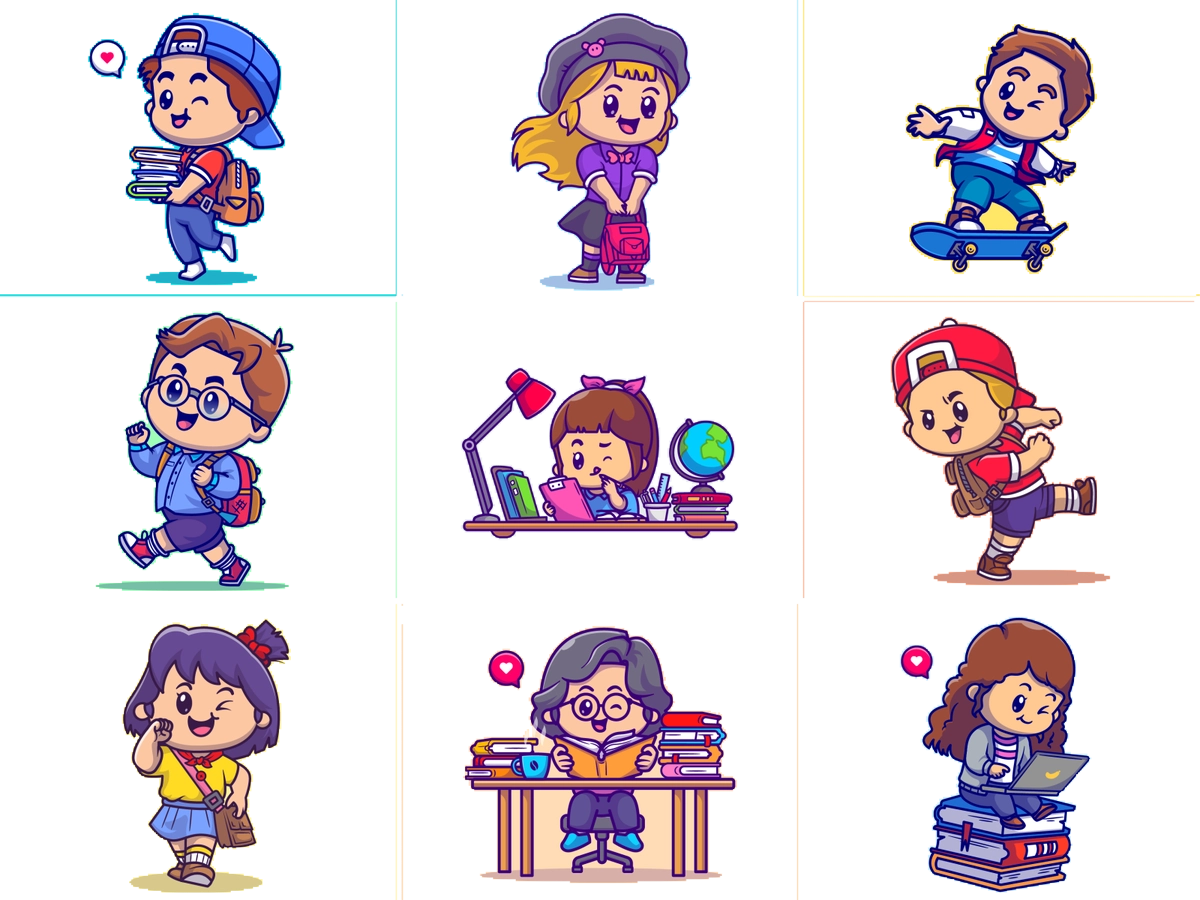 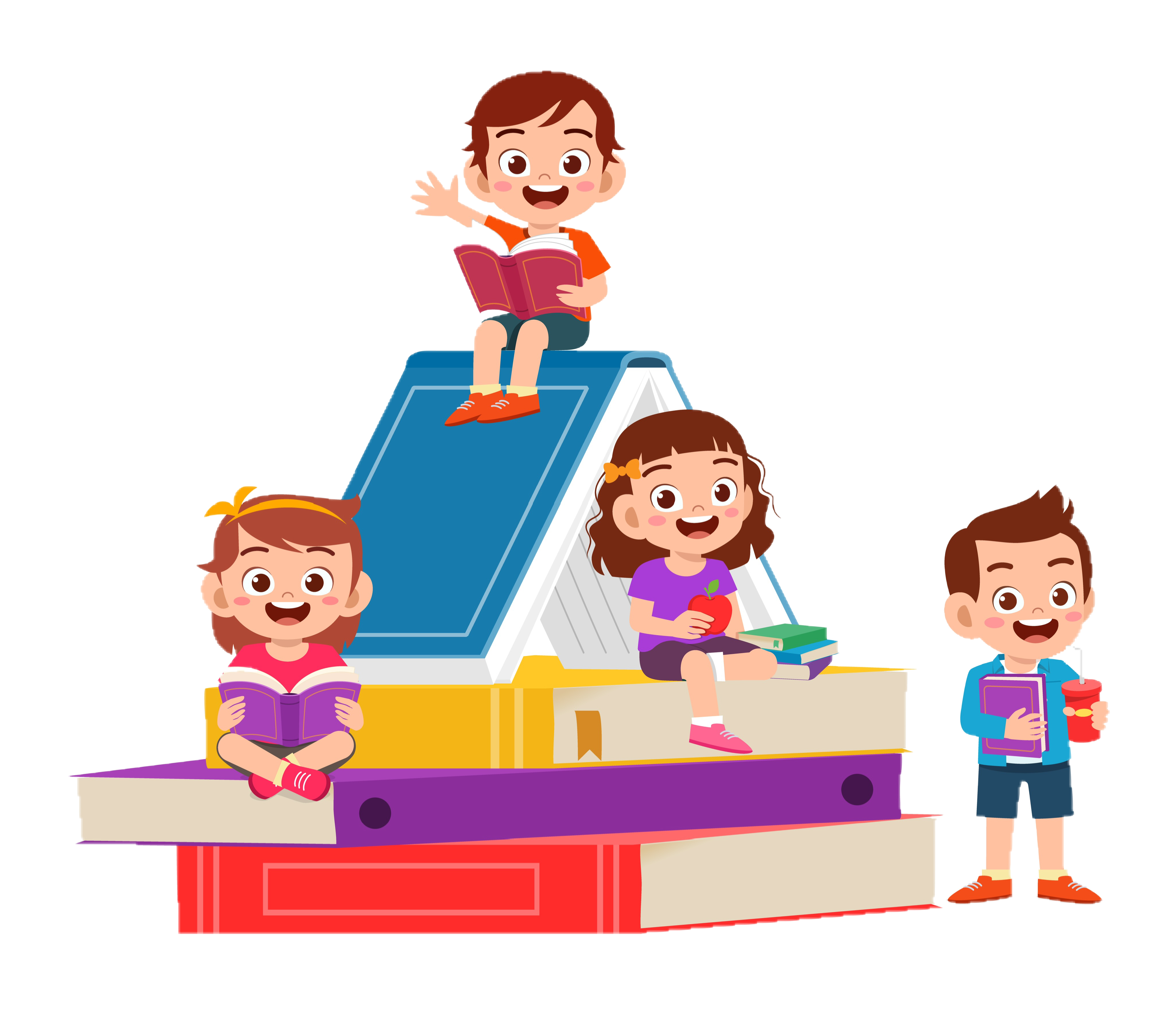 الواجـــب
سؤال :
١٢  ، ١٩ ، ٢٨
صفحة :
١٠٢
ختاماً
"جذور التعليم مريرة،     لكن ثمراتها حلوة."